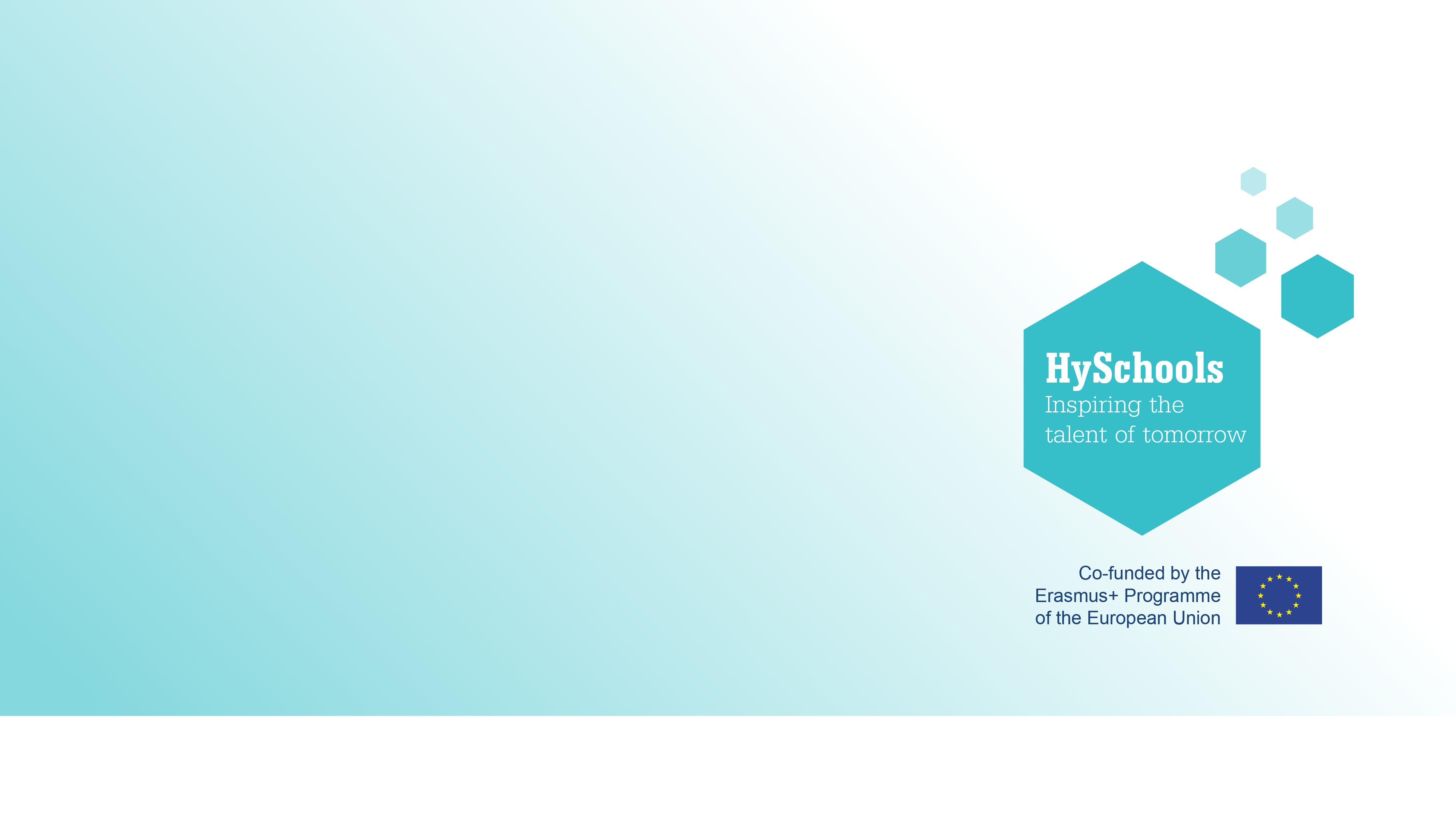 History
Student Powerpoint
Content created by
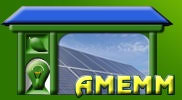 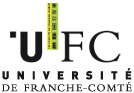 <Partner logo>
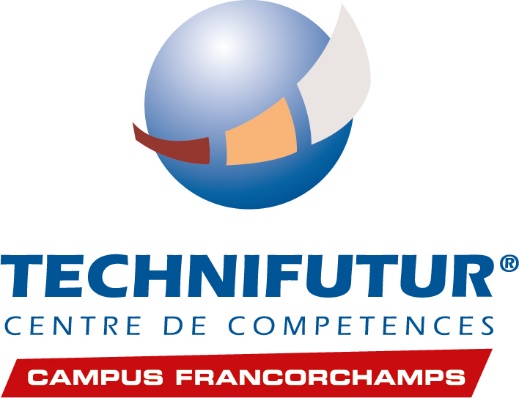 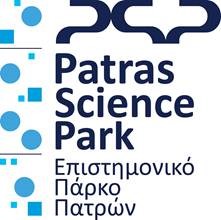 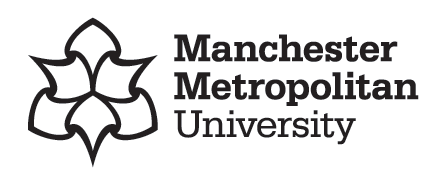 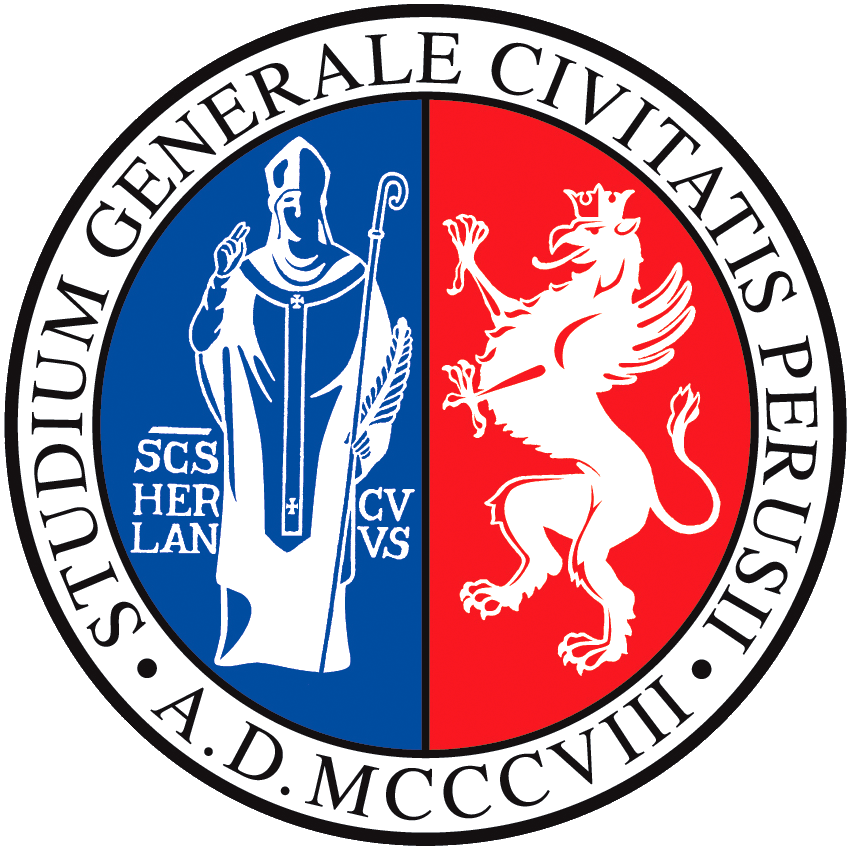 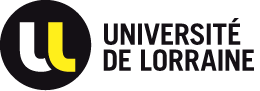 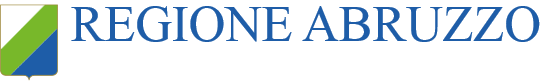 Last updated 18th October 2019
Hydrogen: The story so far.
This presentation aims to dispel the myths regarding hydrogen allowing you to leave them in the past where they belong, ready to move into the future and enjoy the benefits of a hydrogen economy.  Unlike a normal history session, there will be no dates to remember from the past.  We will discuss the situation as it is today and look how it is changing.  The only dates you need to keep in mind are the dates set out for reducing carbon emissions.
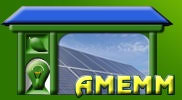 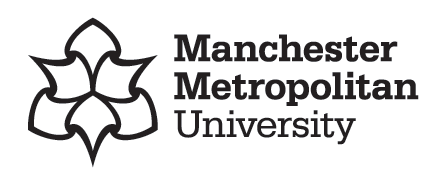 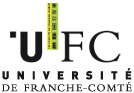 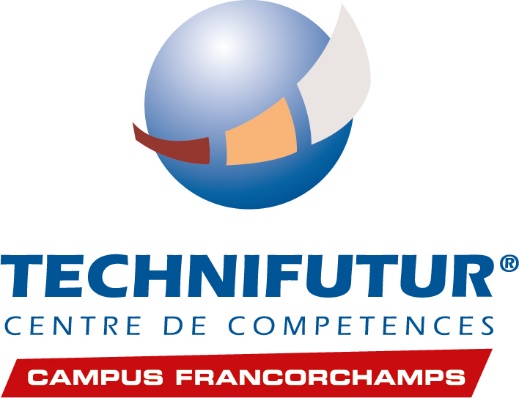 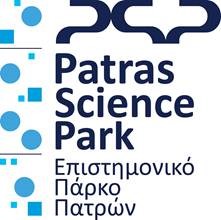 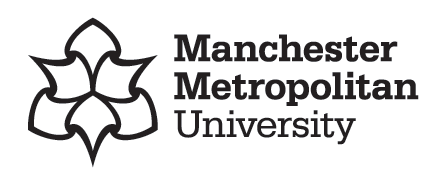 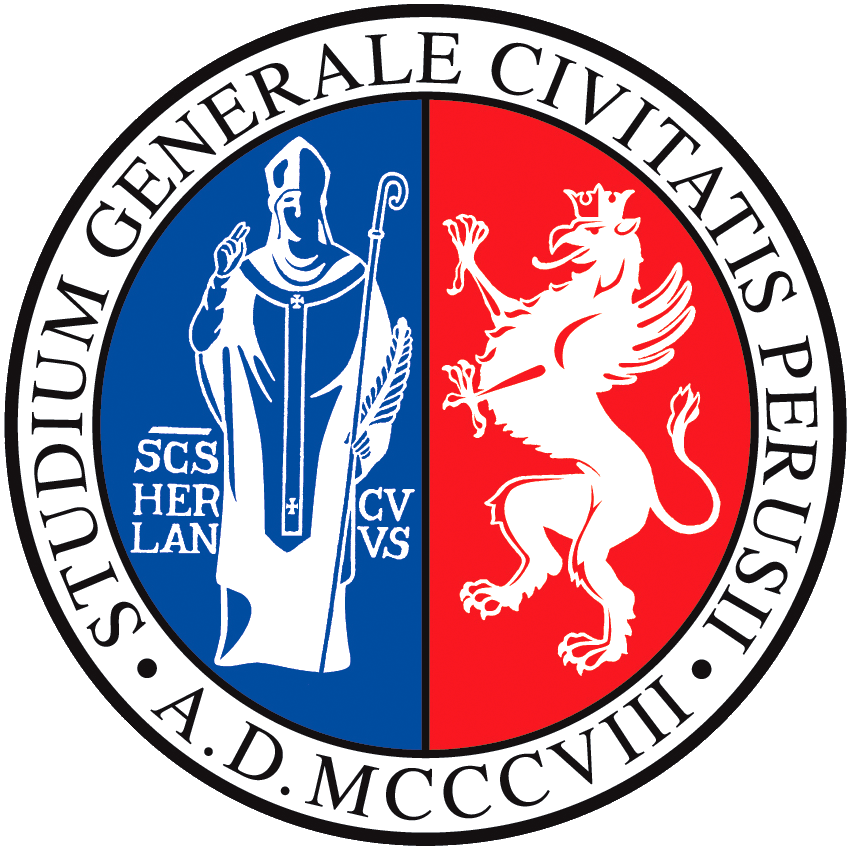 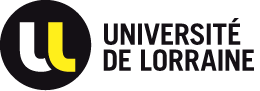 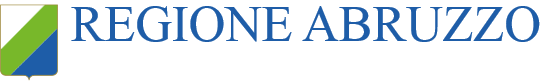 The energy we use daily is so reliable and constant that we don’t really give it much thought.
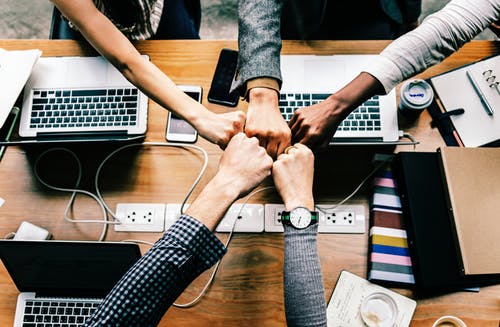 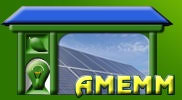 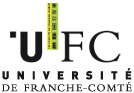 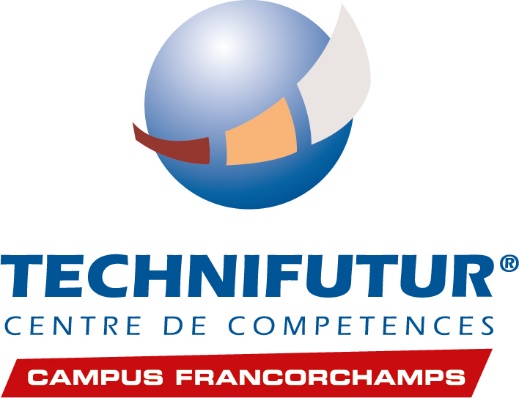 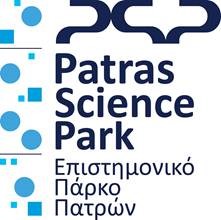 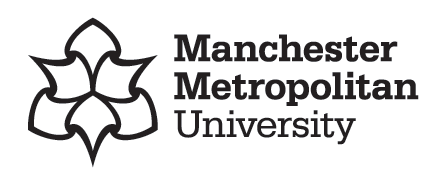 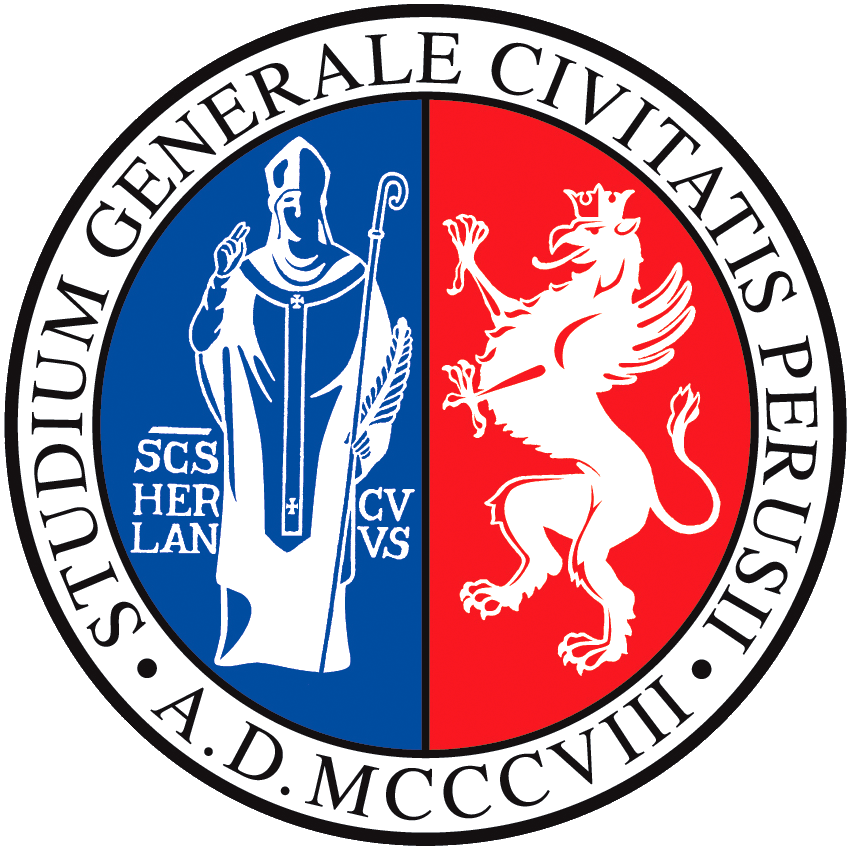 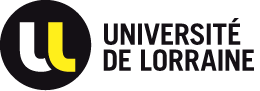 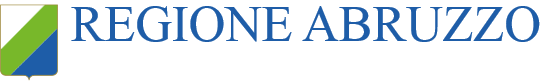 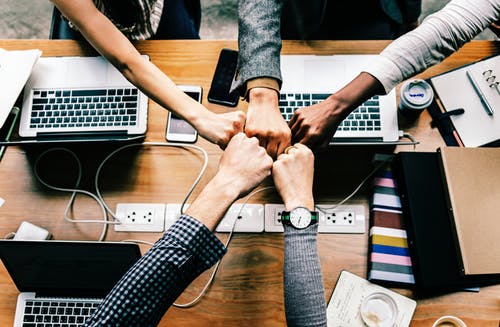 When is the last time that you really thought about where your gas or electricity was coming from?
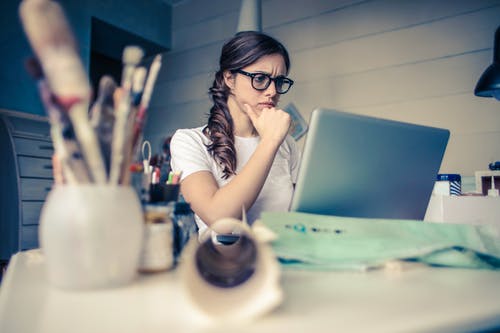 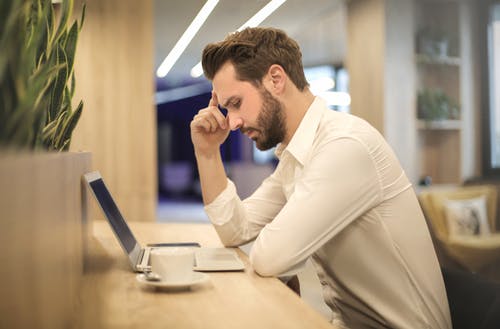 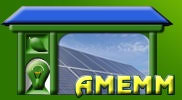 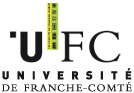 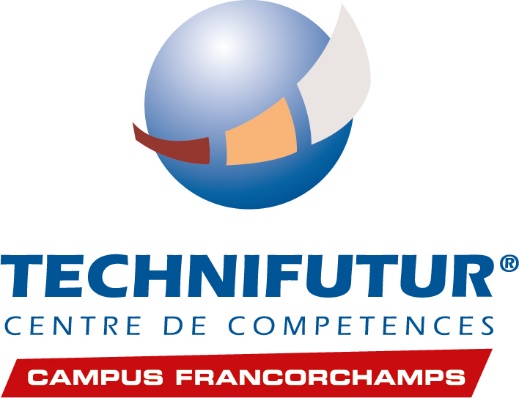 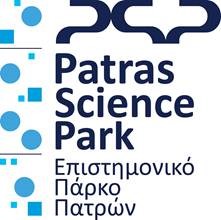 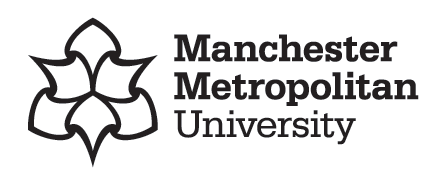 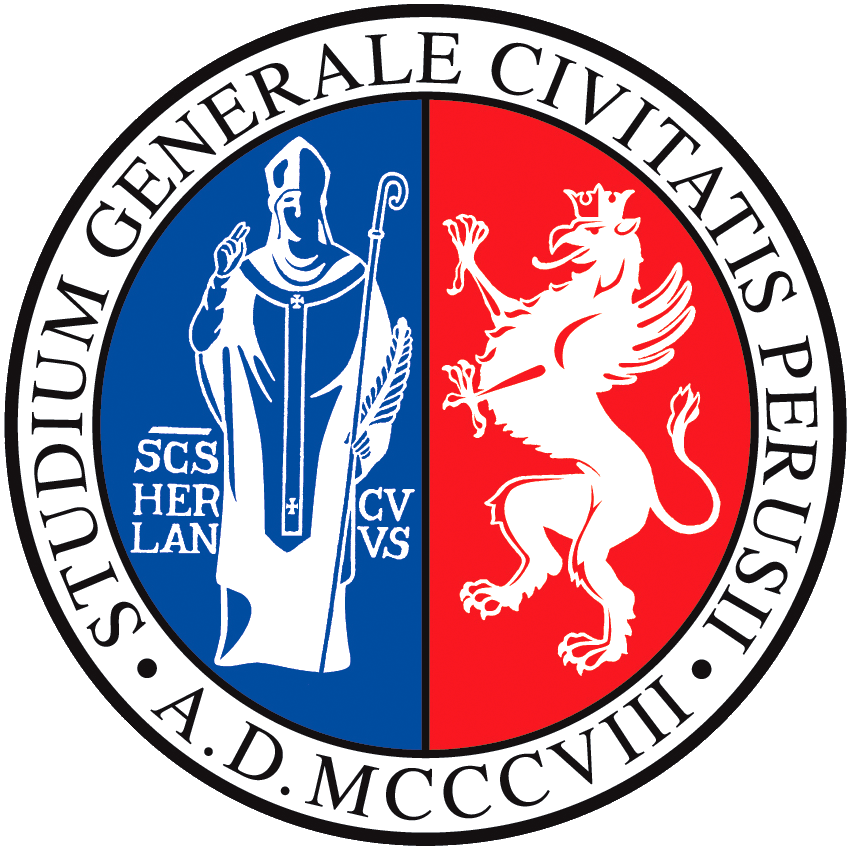 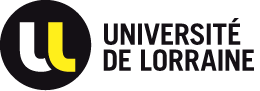 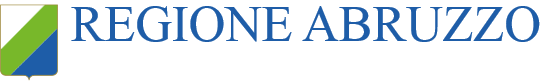 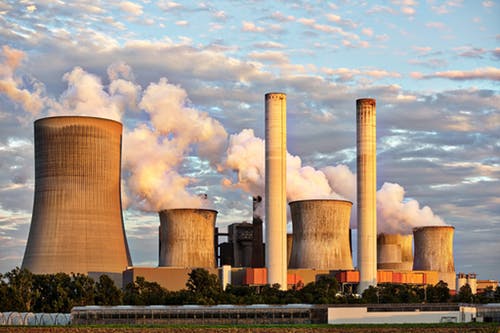 Where it was produced…
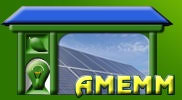 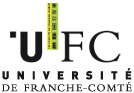 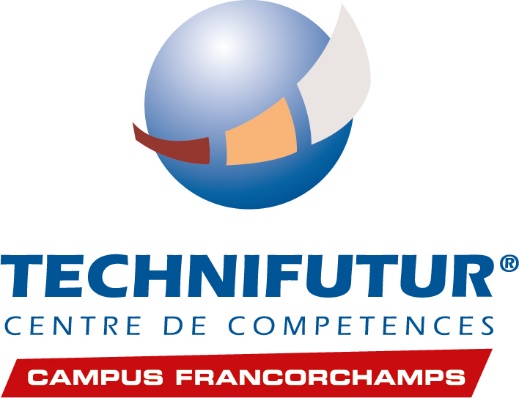 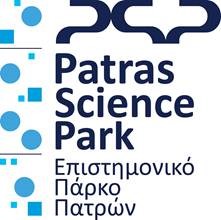 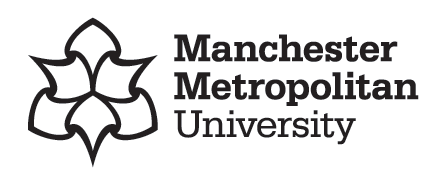 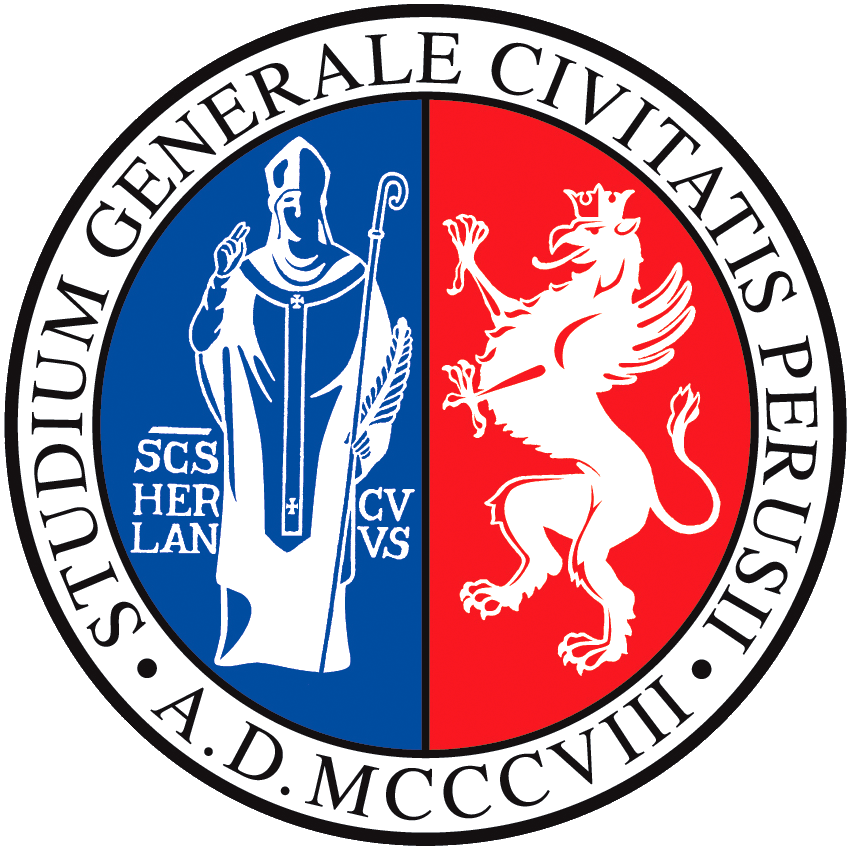 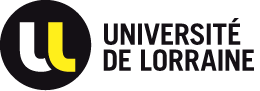 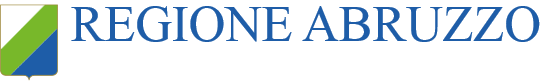 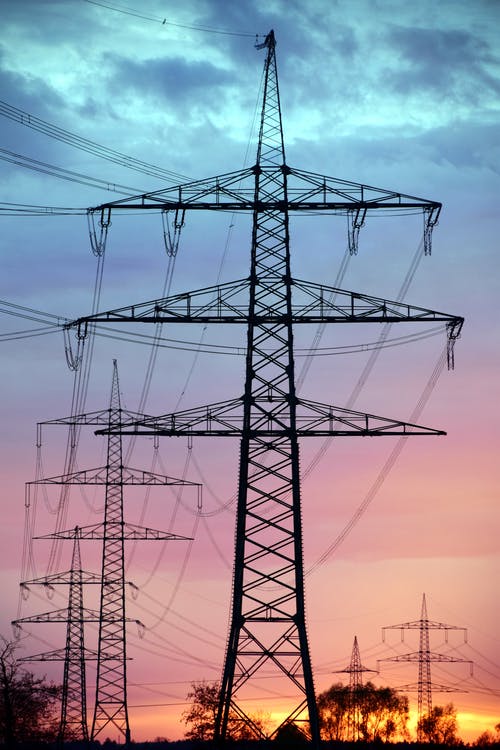 …or how it got to your home?
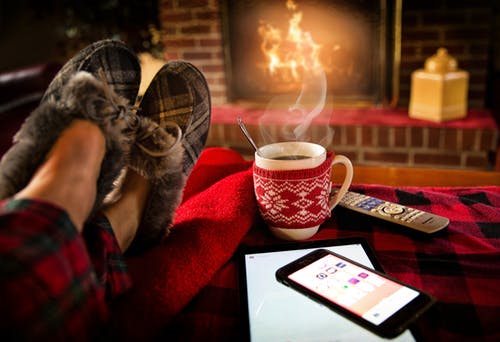 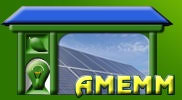 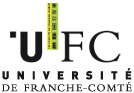 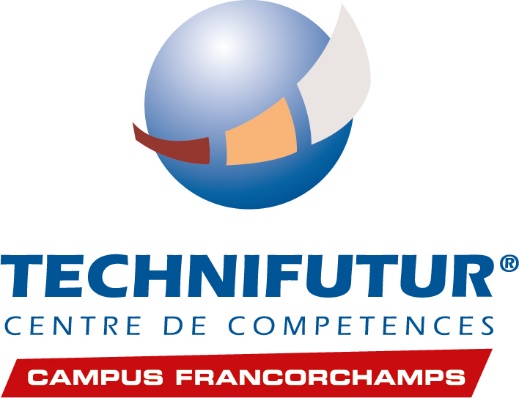 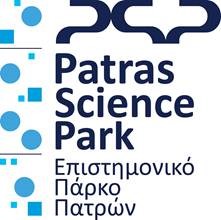 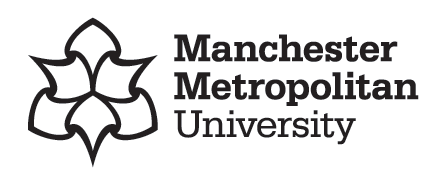 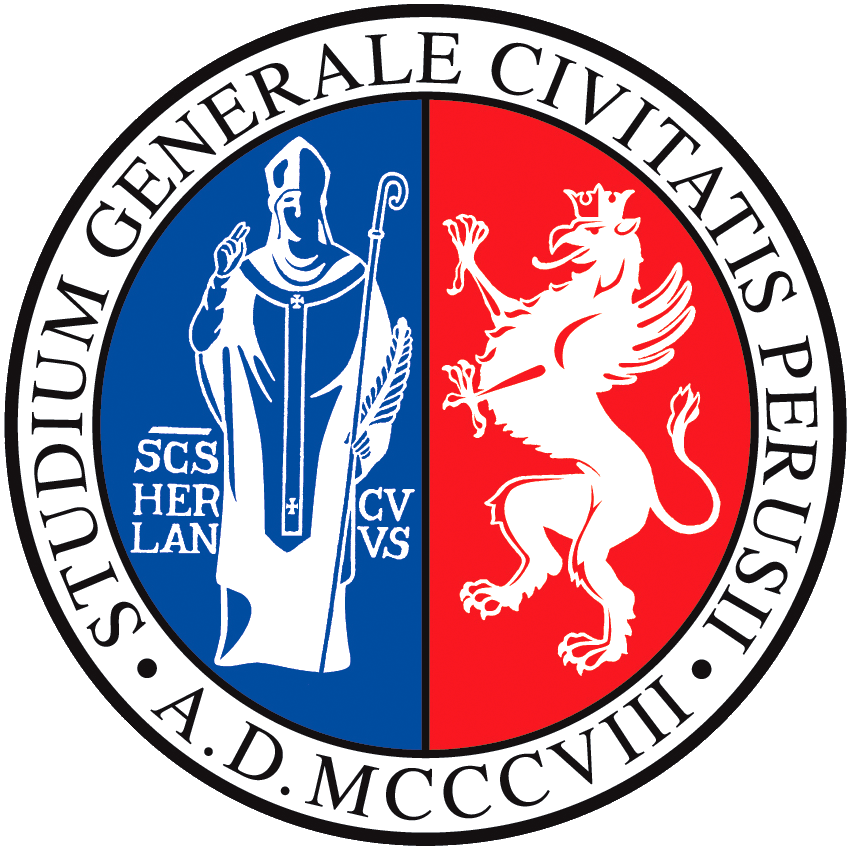 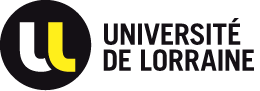 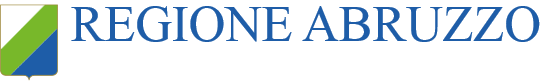 If it’s dark…
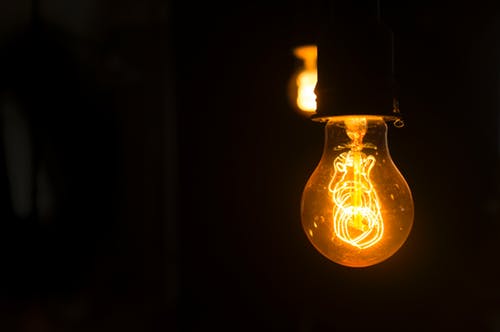 We turn on a light.
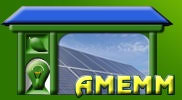 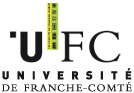 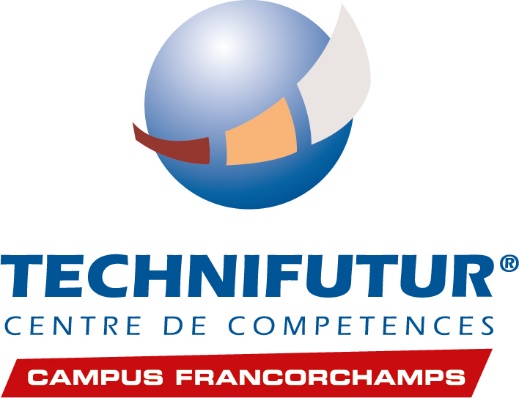 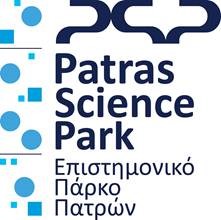 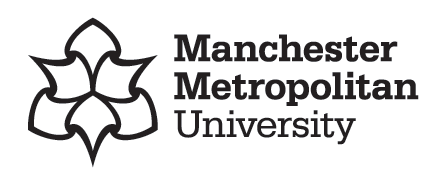 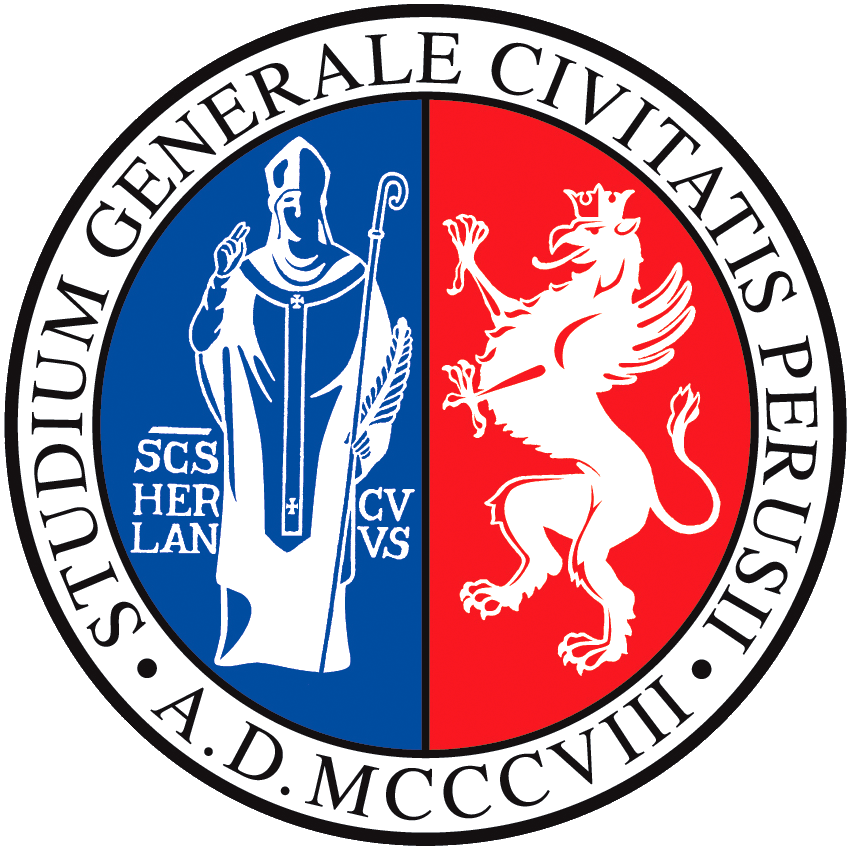 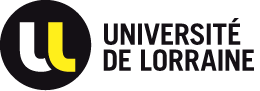 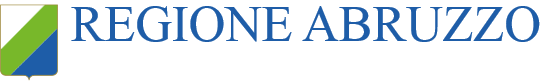 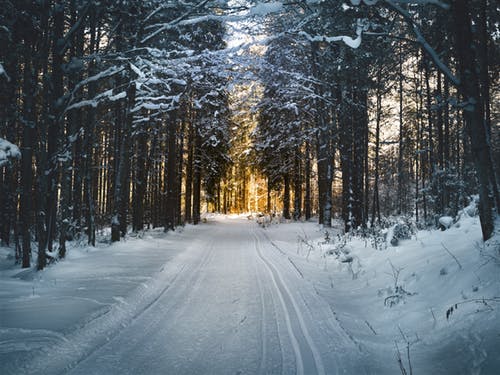 If it’s cold…
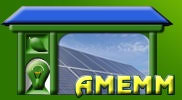 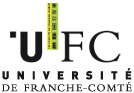 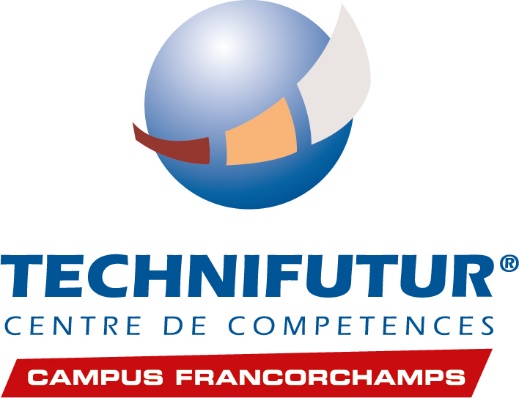 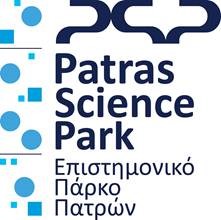 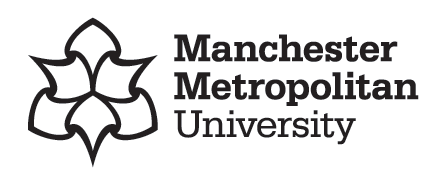 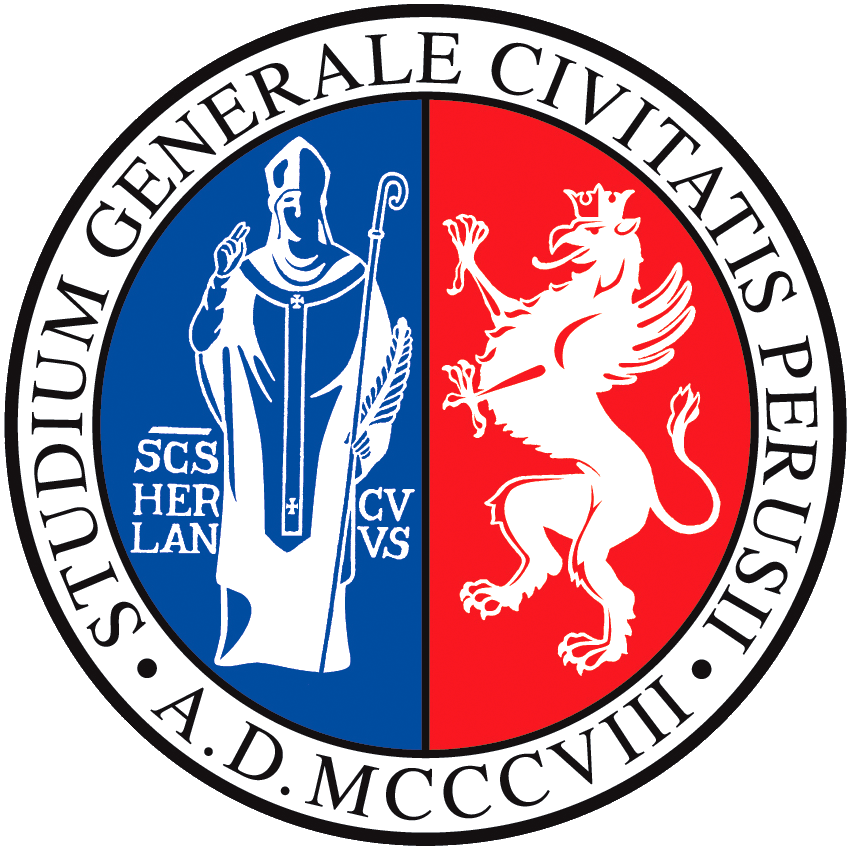 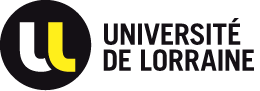 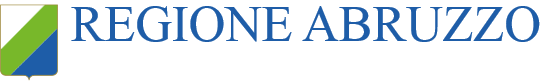 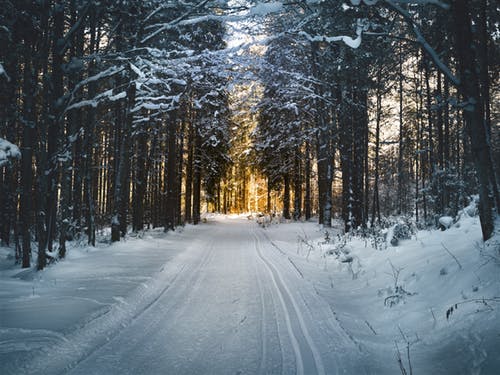 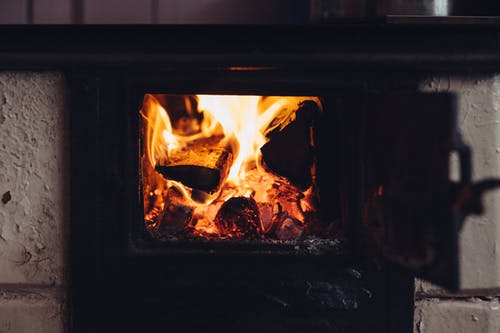 …we turn the heating up or add fuel to the fire.
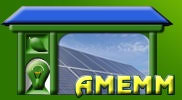 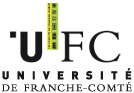 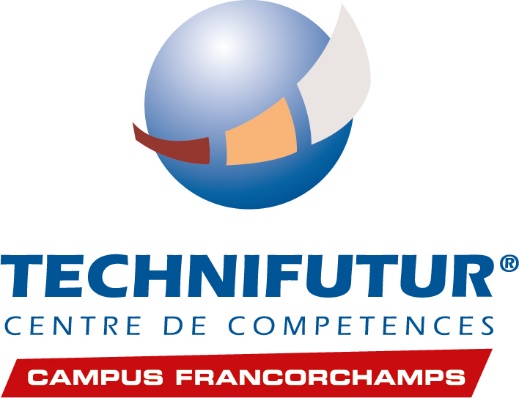 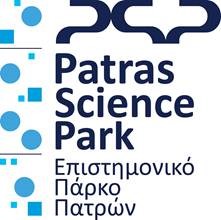 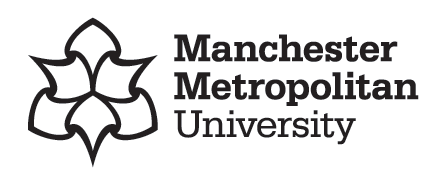 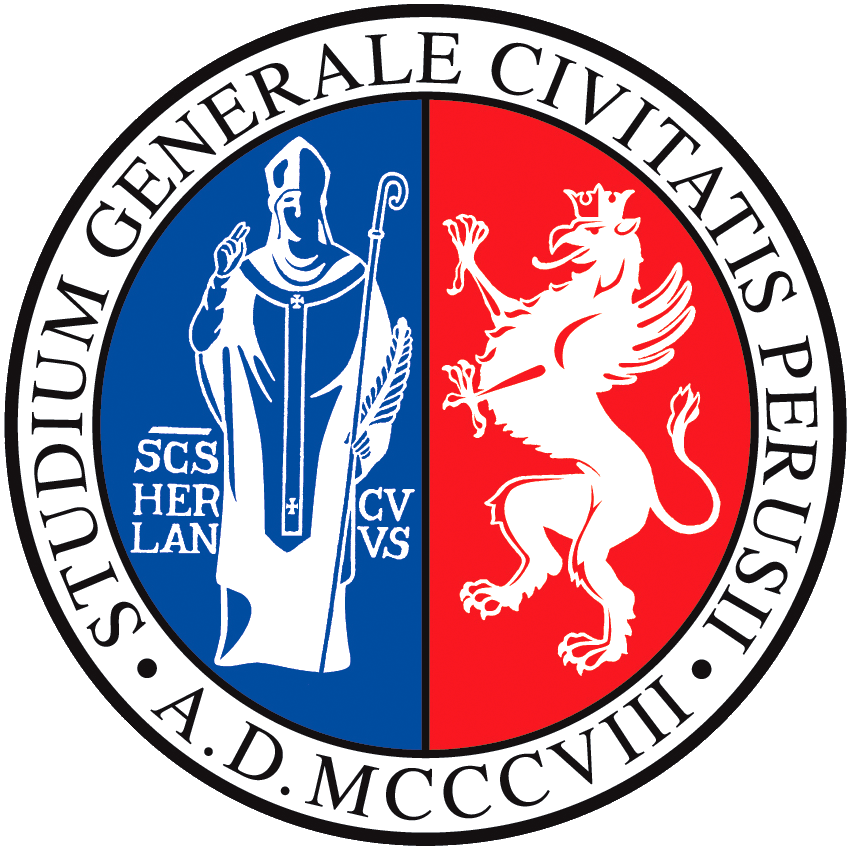 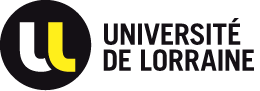 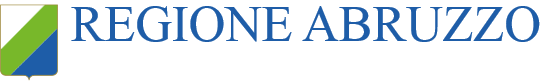 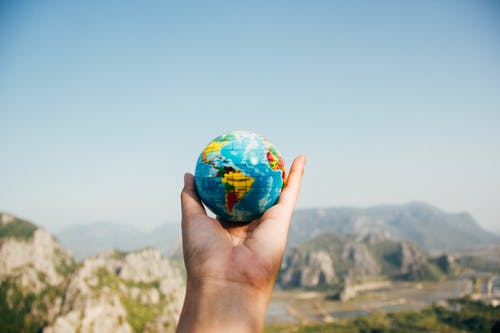 If we want to travel…
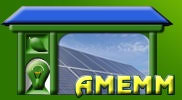 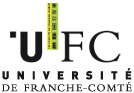 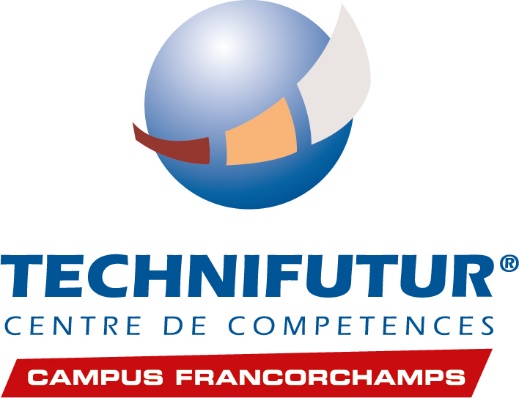 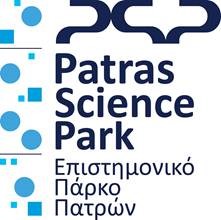 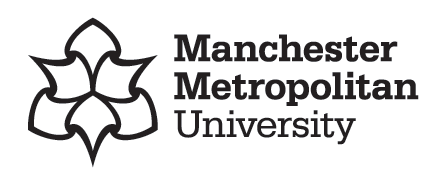 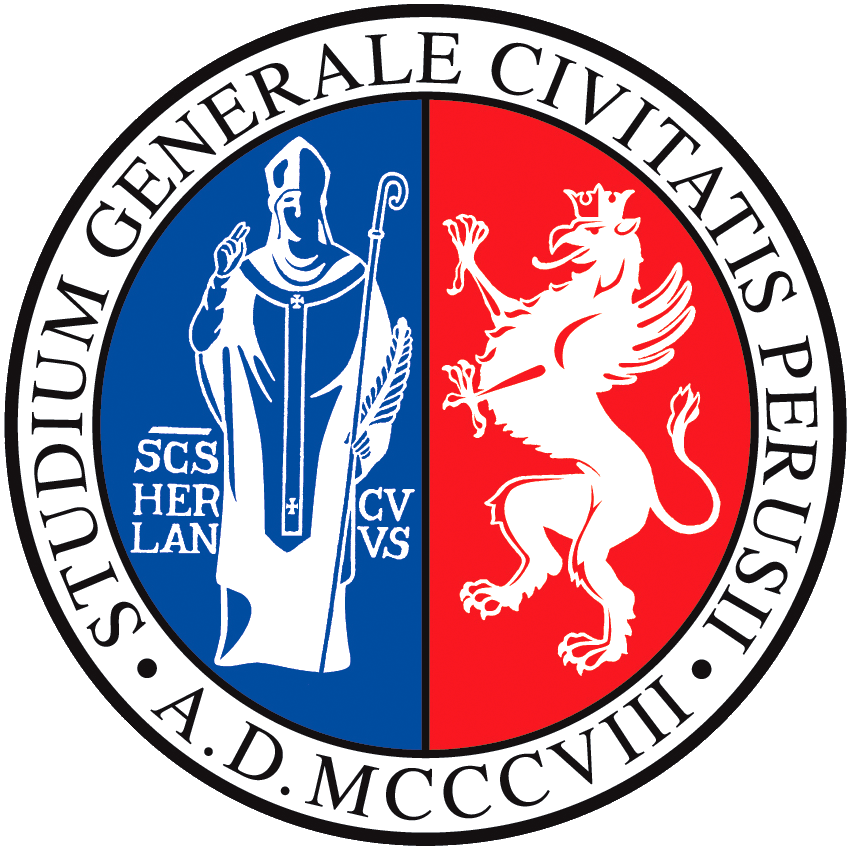 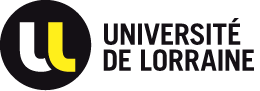 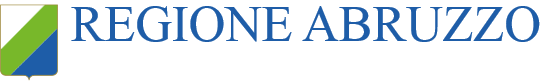 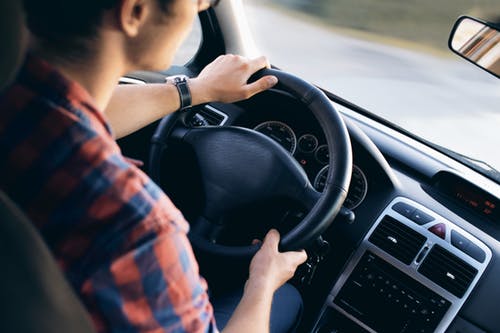 We drive a car…
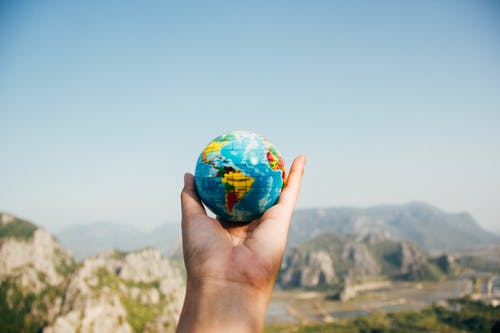 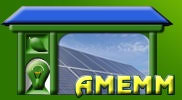 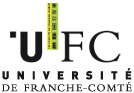 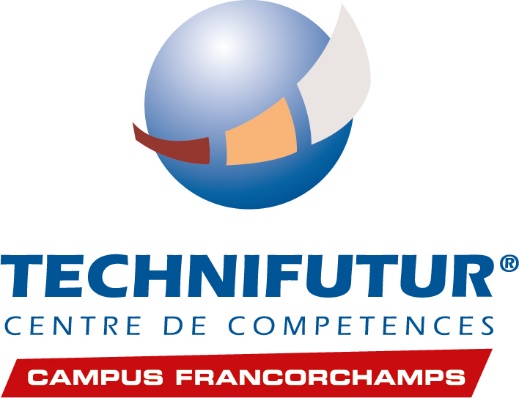 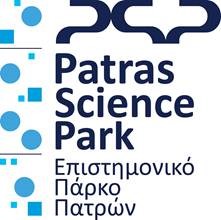 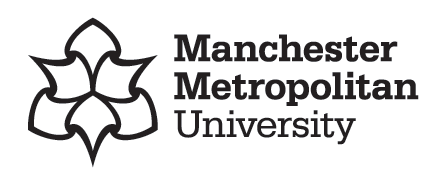 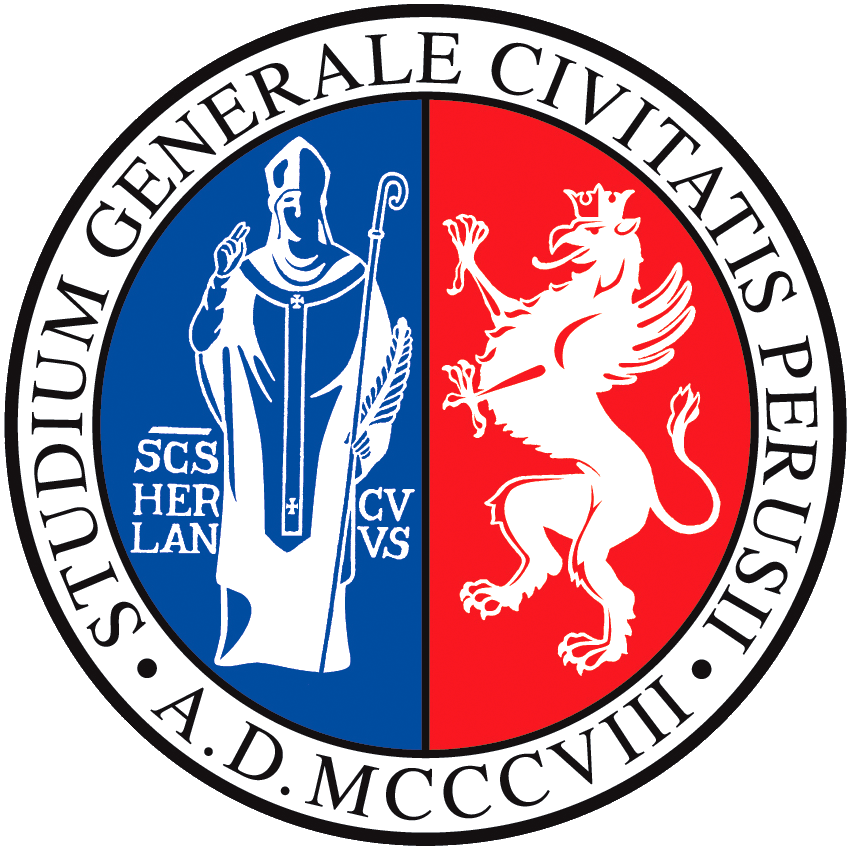 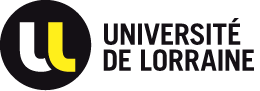 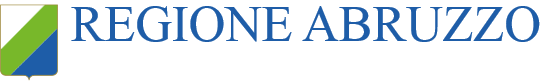 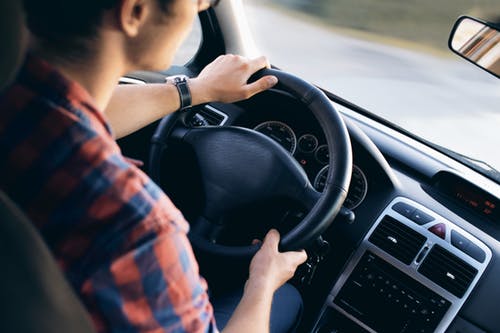 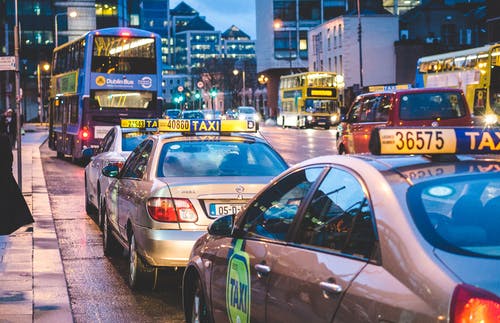 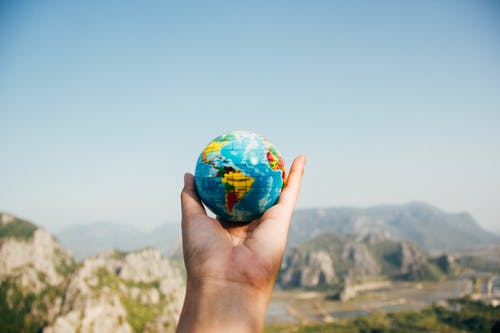 …catch a bus
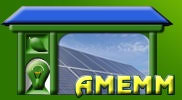 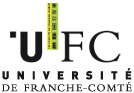 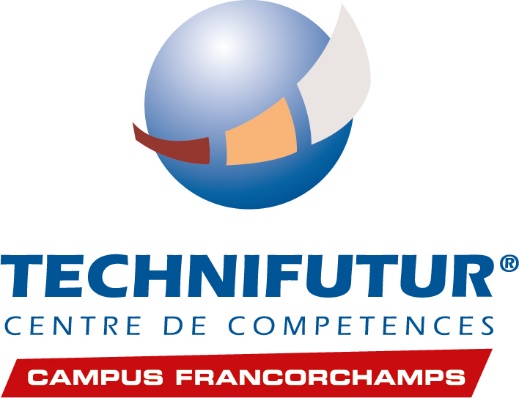 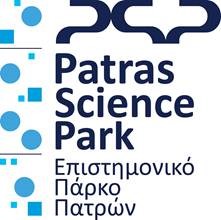 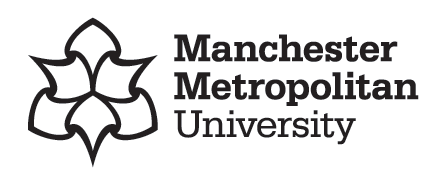 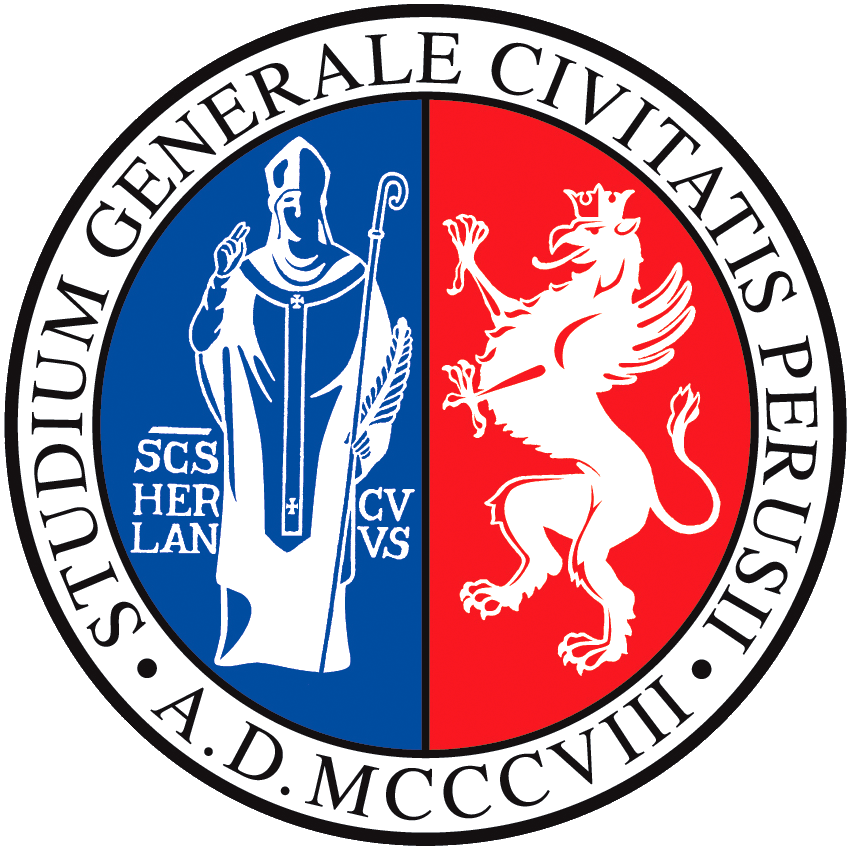 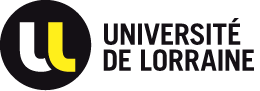 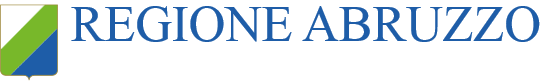 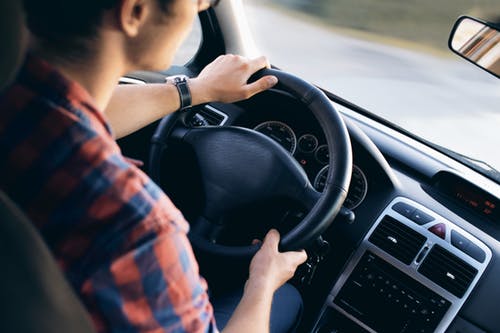 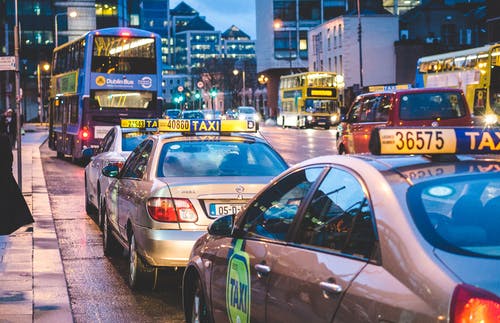 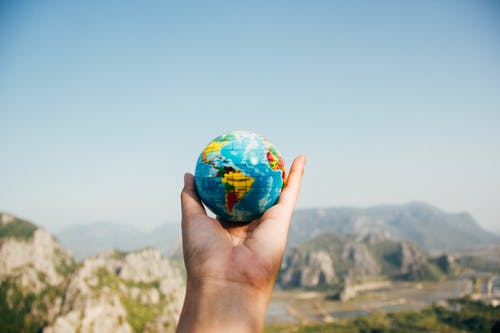 Train…
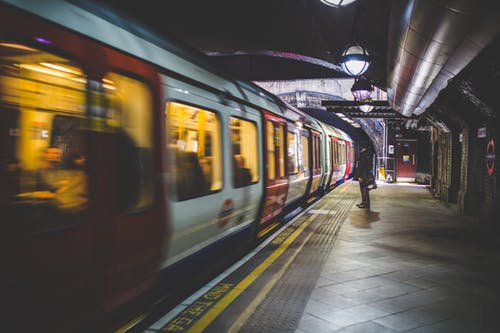 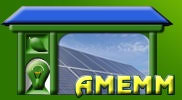 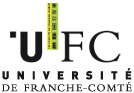 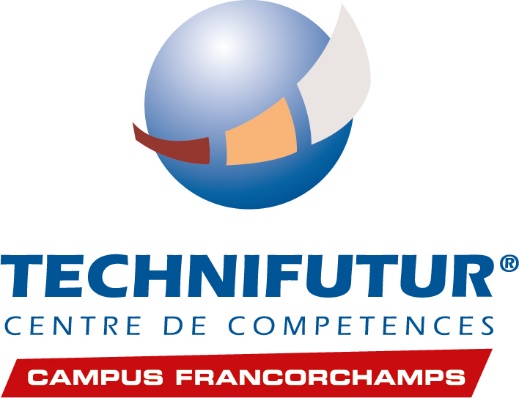 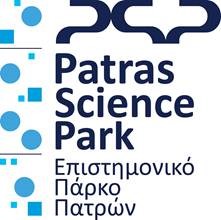 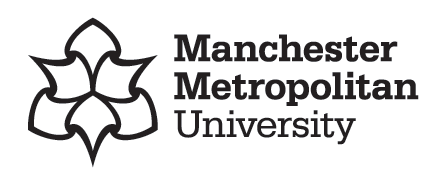 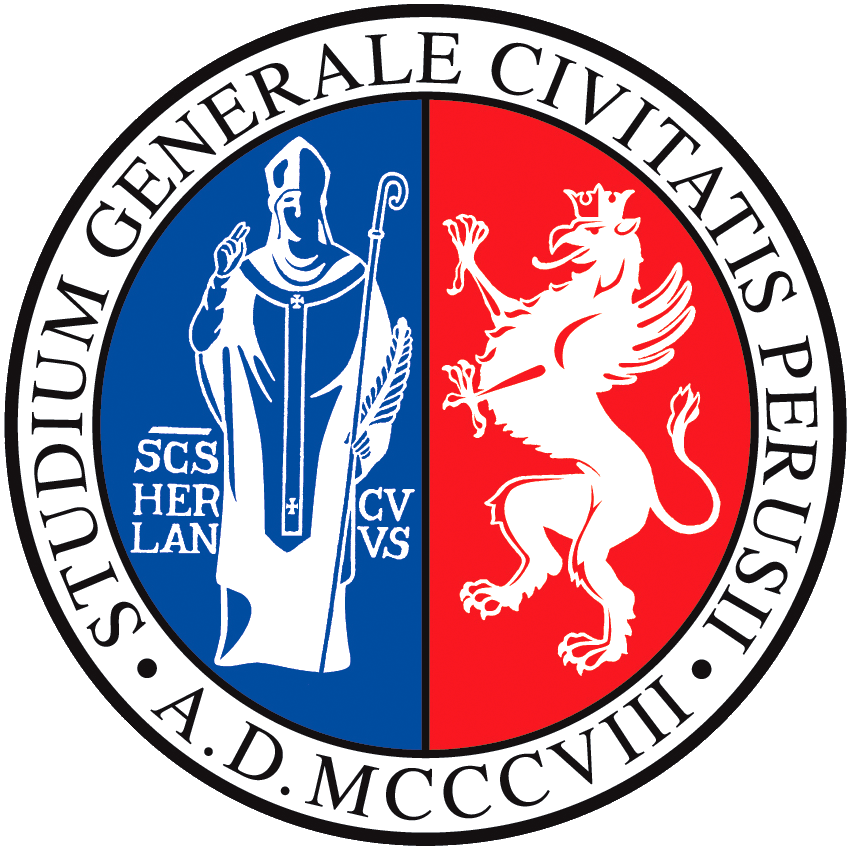 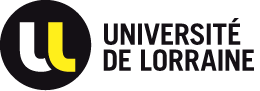 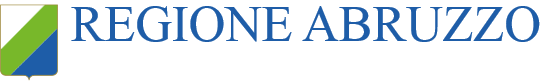 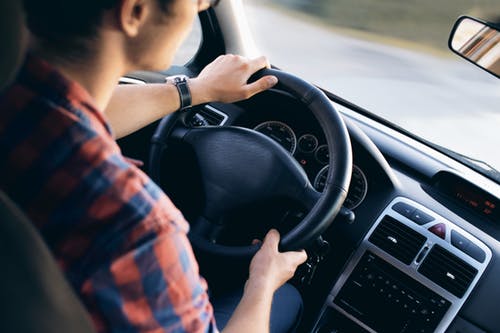 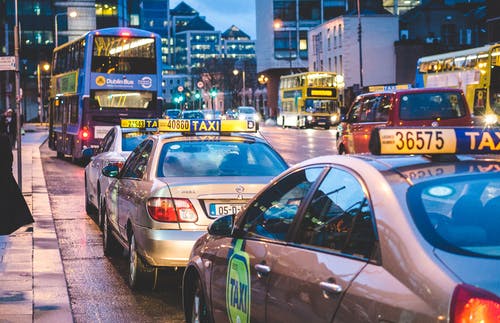 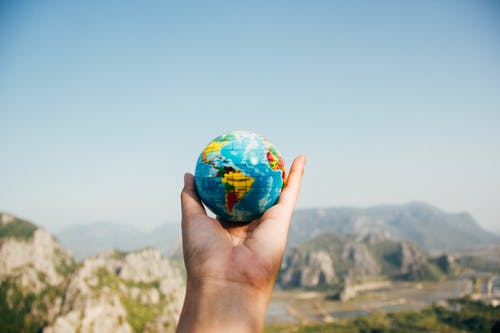 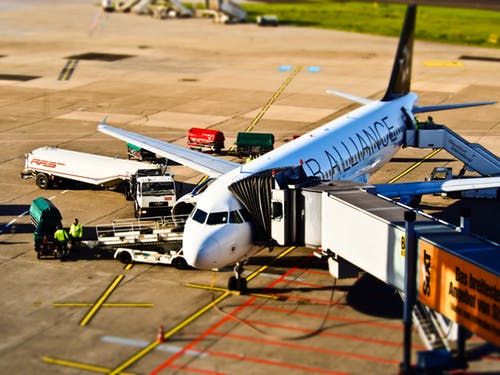 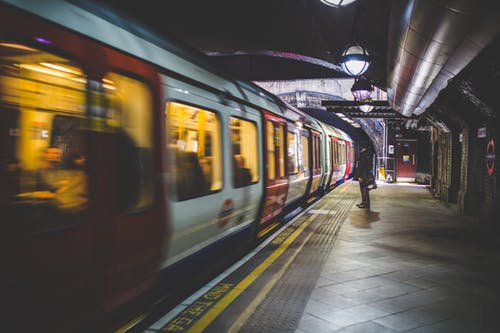 Or plane
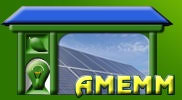 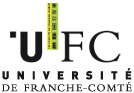 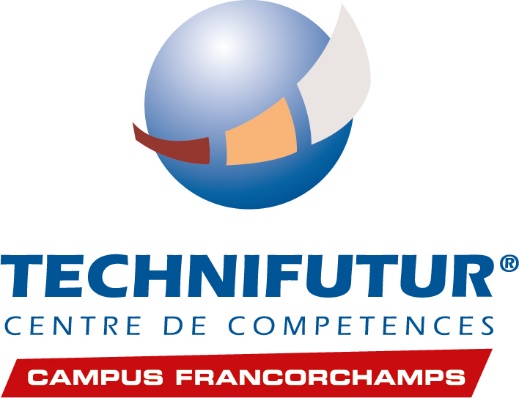 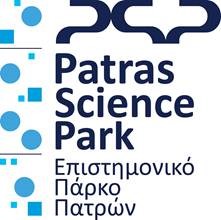 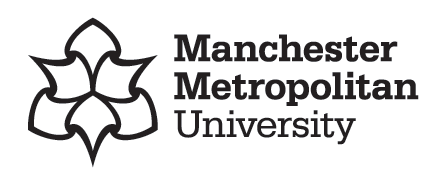 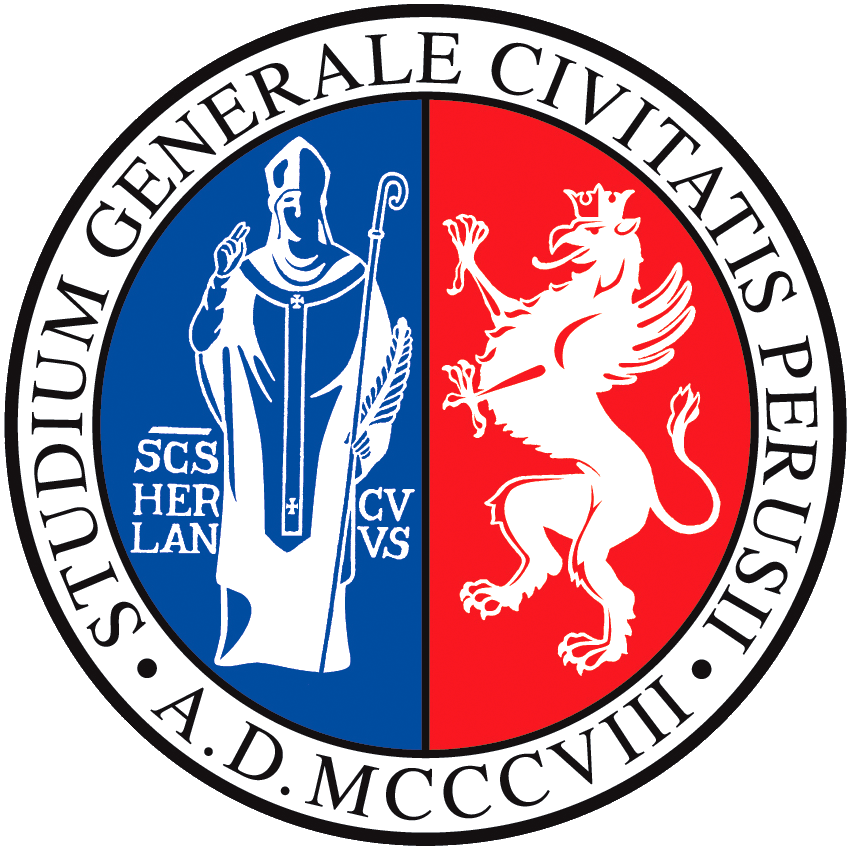 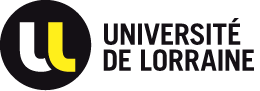 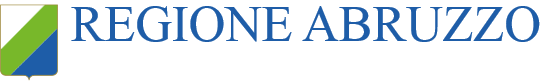 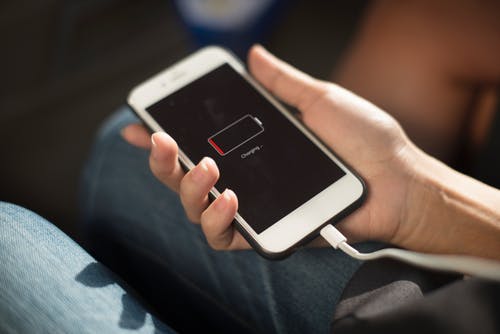 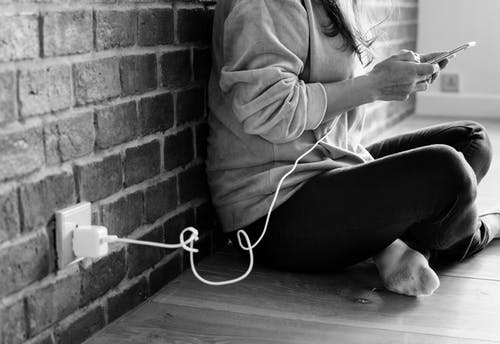 Our gadgets and mobile phones are probably the only things that remind us of the need to store energy.
Imagine never needing to charge your phone!
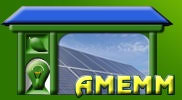 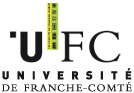 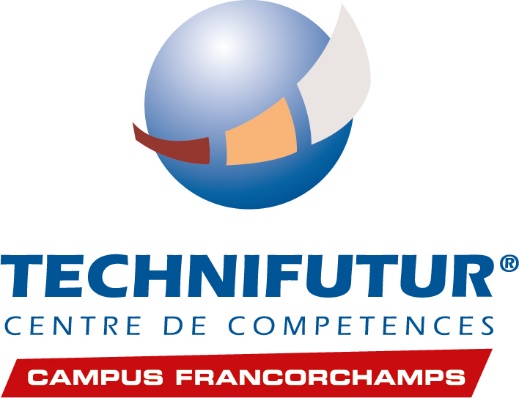 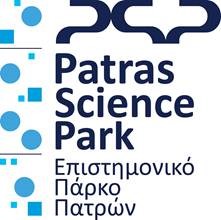 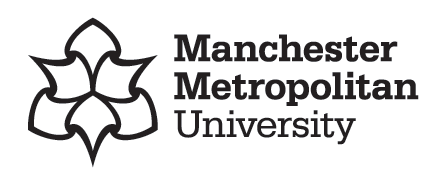 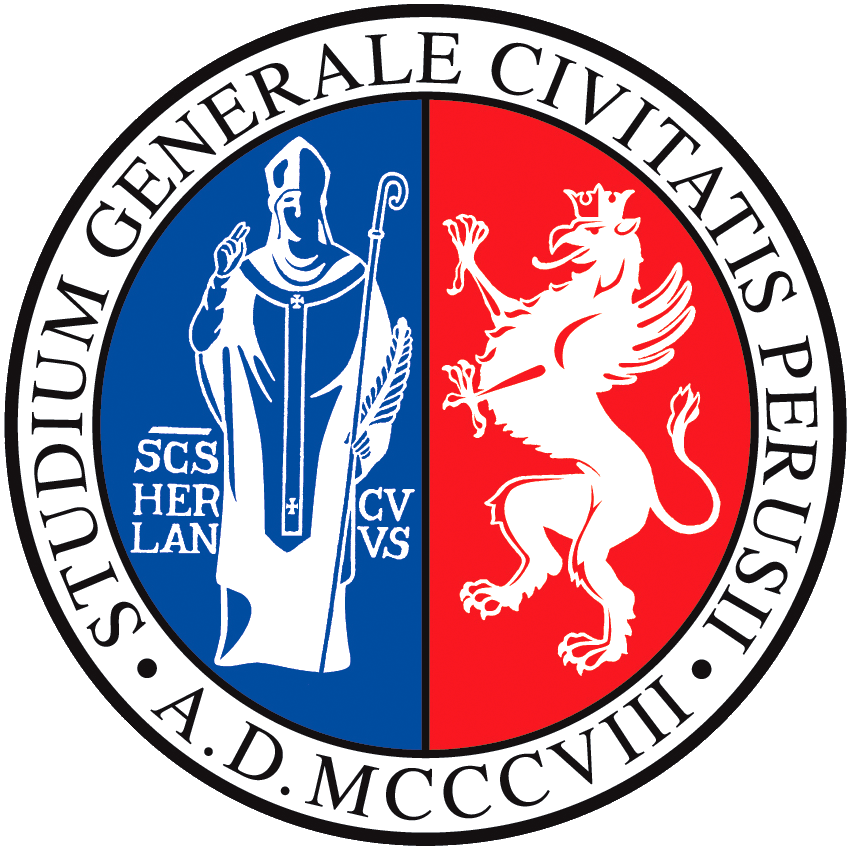 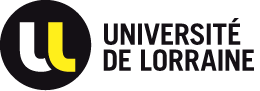 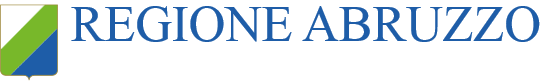 All the energy we use does have to be produced, stored and distributed and the methods vary depending on the fuel type.

Fossil fuels have been the primary producer of our energy for many years and the idea of changing to a ‘new’ fuel has caused some concern over its reliability, availability, safety and storage.

As with many ‘new’ technologies, any reluctance in adopting them is usually based on a lack of understanding or believing common misconceptions.
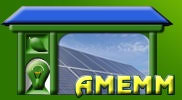 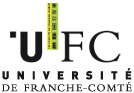 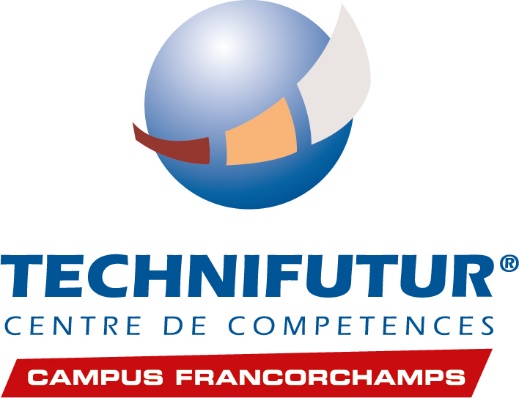 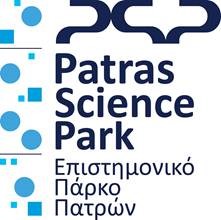 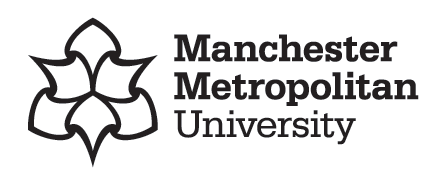 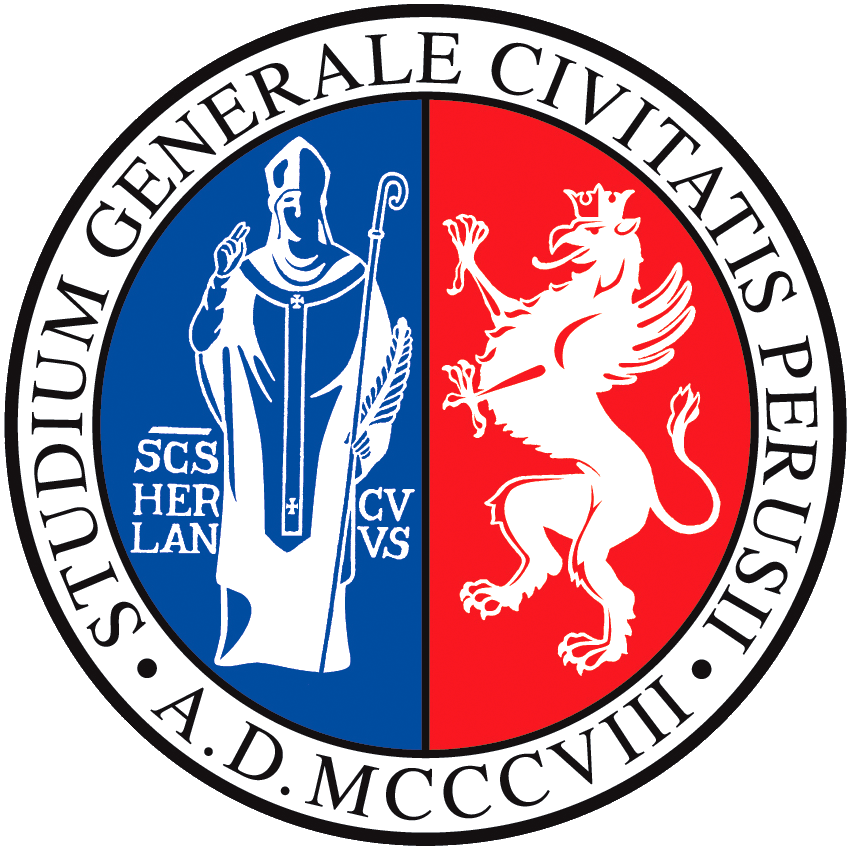 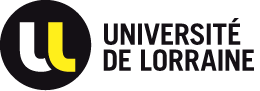 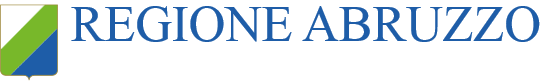 Myth 1

Hydrogen is more dangerous than gasoline.
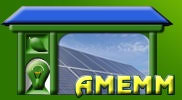 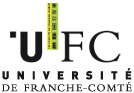 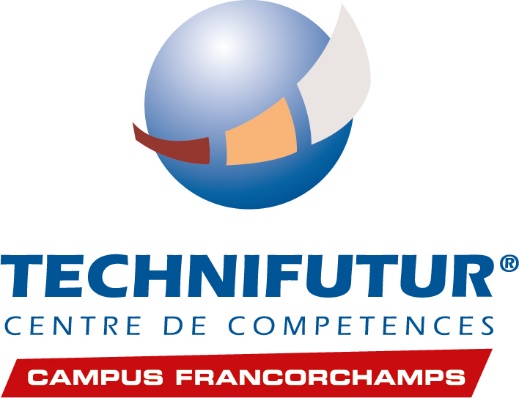 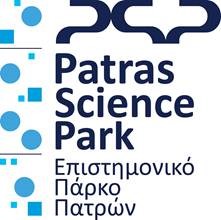 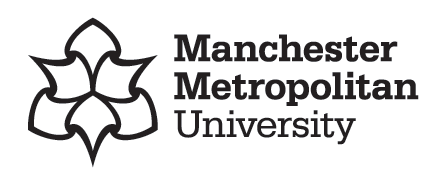 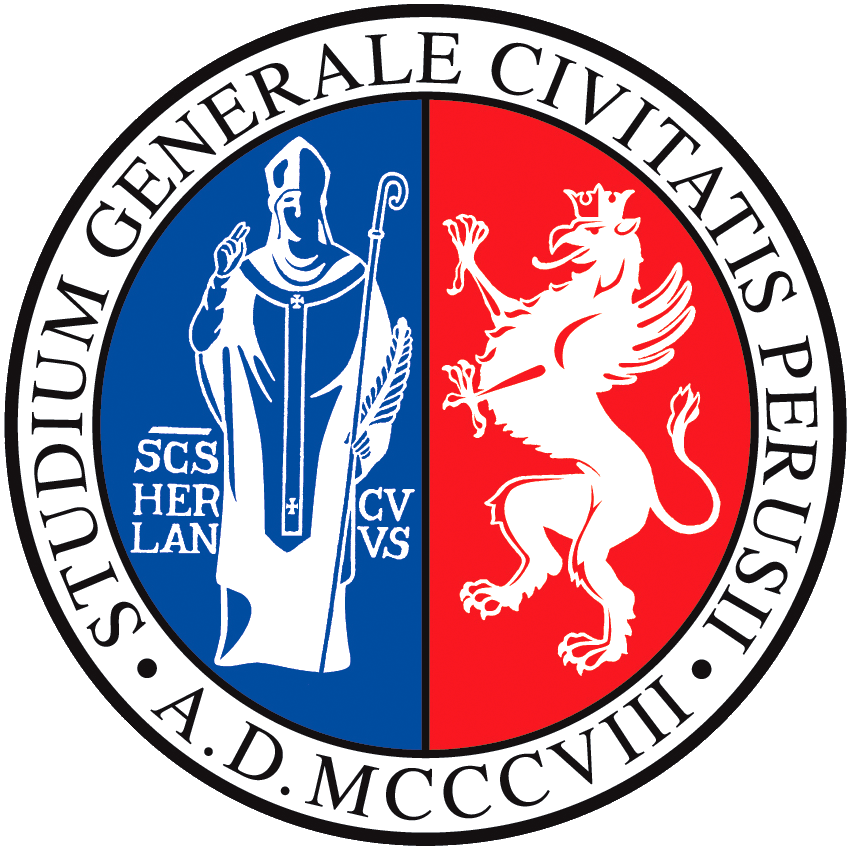 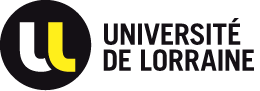 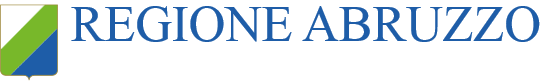 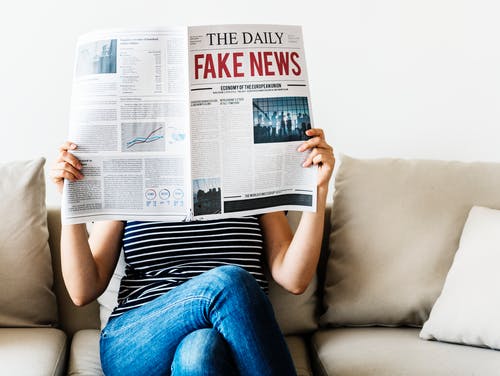 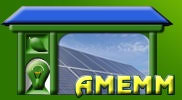 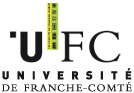 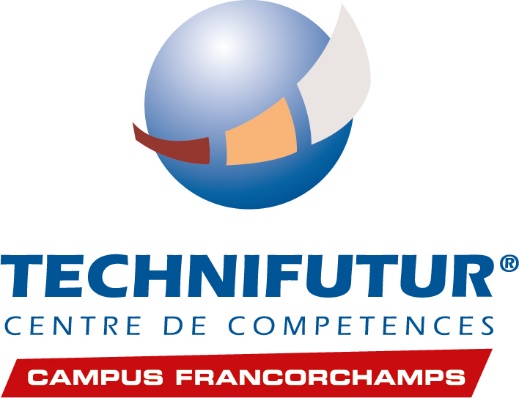 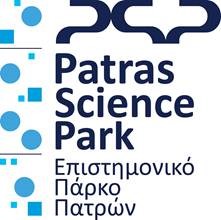 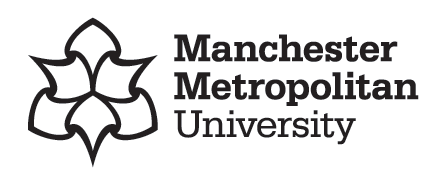 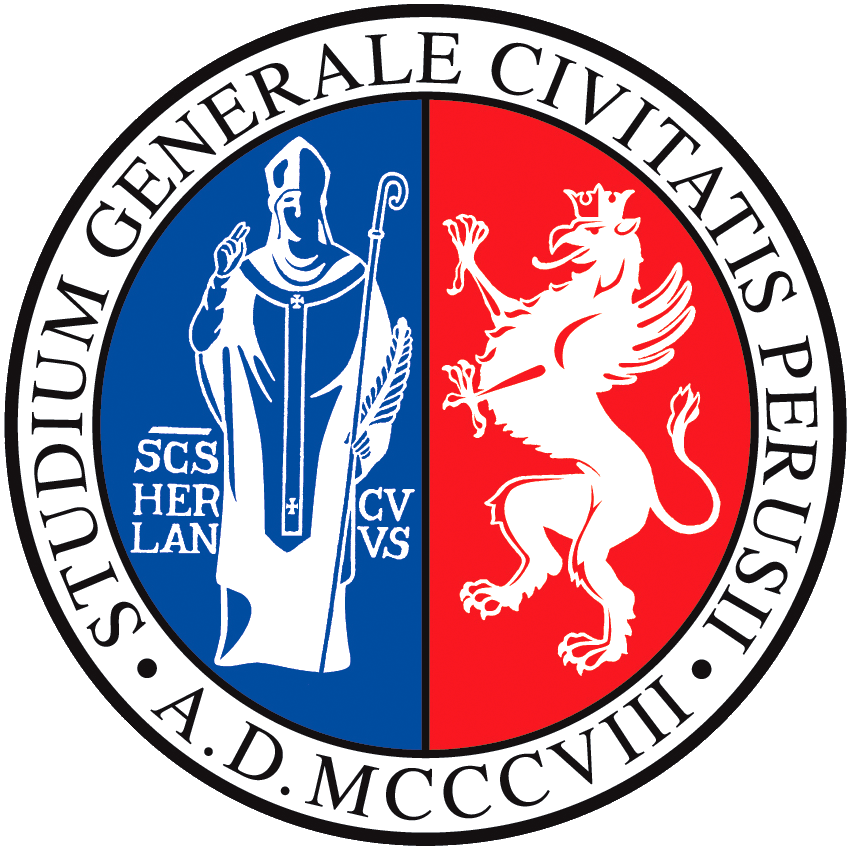 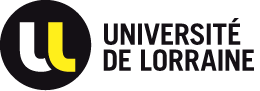 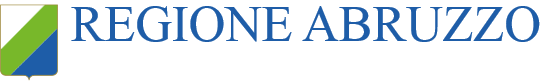 *Petrol is more likely to cause a fire, or an explosion when confined in a tight space due to its vapours being heavier than air.
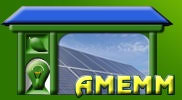 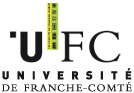 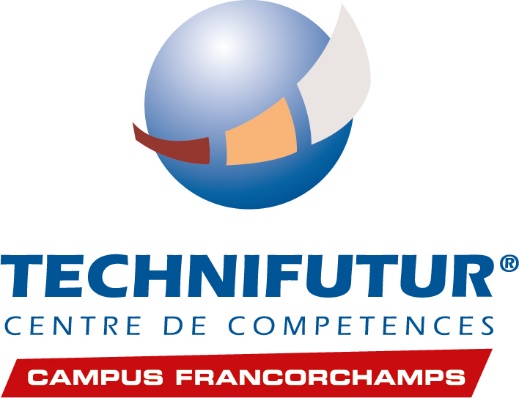 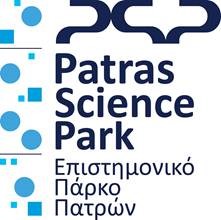 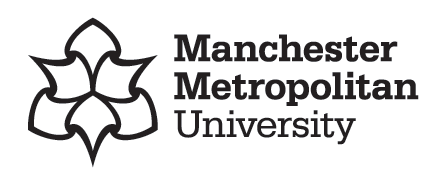 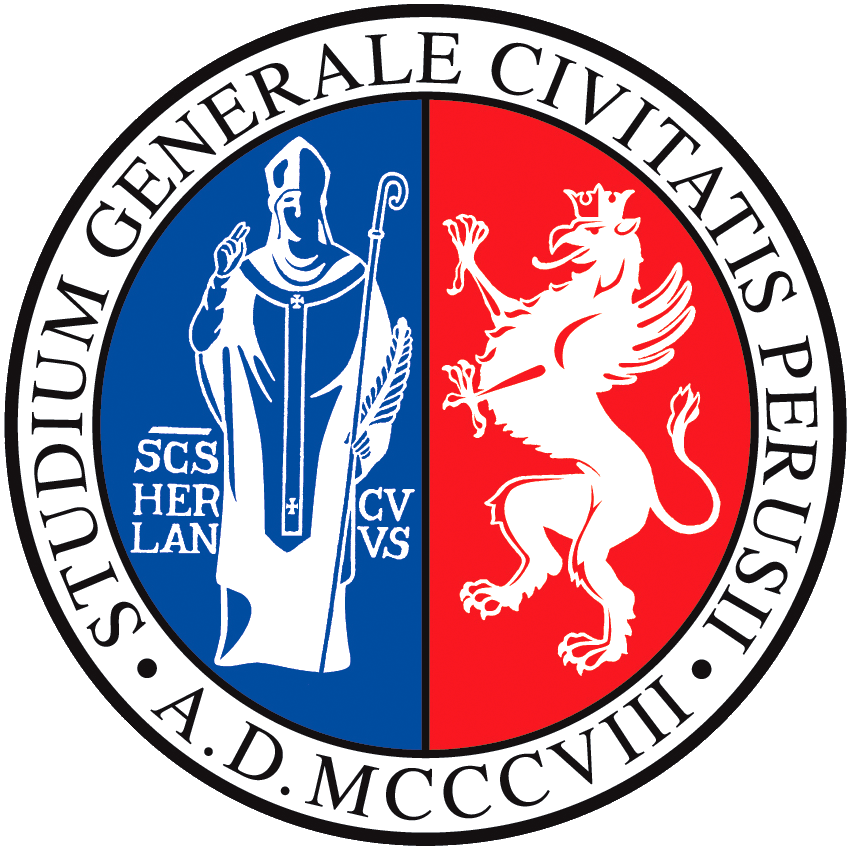 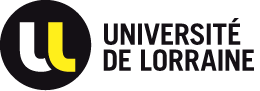 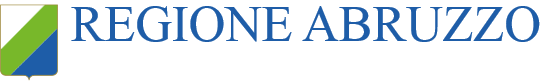 *Petrol is more likely to cause a fire, or an explosion when confined in a tight space due to its vapours being heavier than air.  

*Burning petrol remains as a liquid, spreading over nearby surfaces, leading to widespread fire damage.
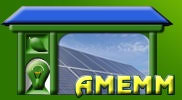 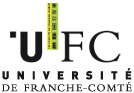 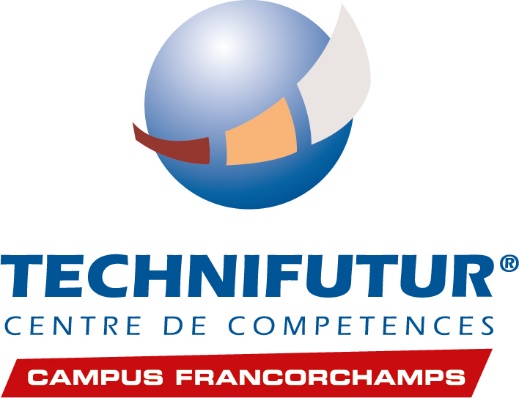 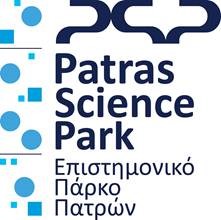 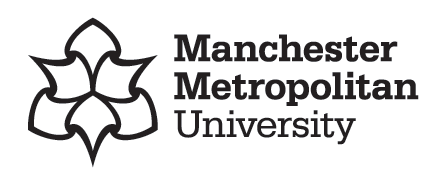 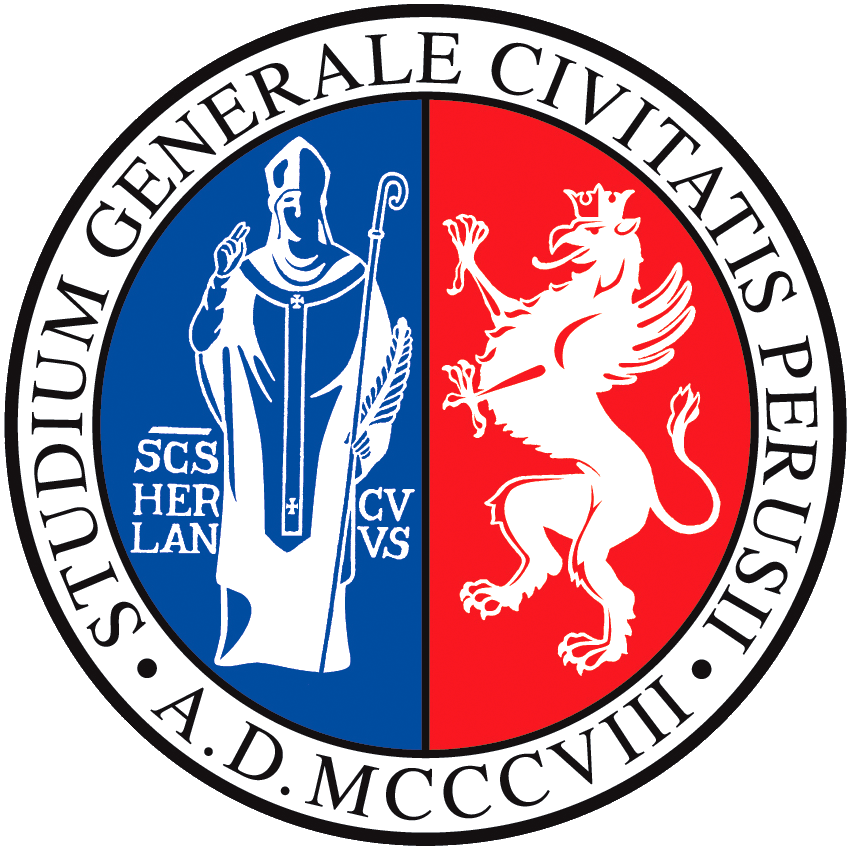 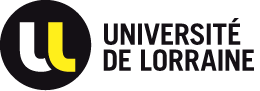 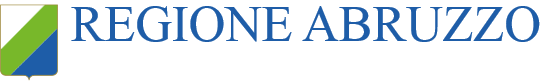 *Petrol is more likely to cause a fire, or an explosion when confined in a tight space due to its vapours being heavier than air.  

*Burning petrol remains as a liquid, spreading over nearby surfaces, leading to widespread fire damage.

* Hydrogen is 14 times lighter than air and when burning, vents straight up, like the flame from a lighter.
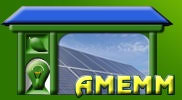 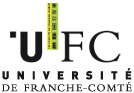 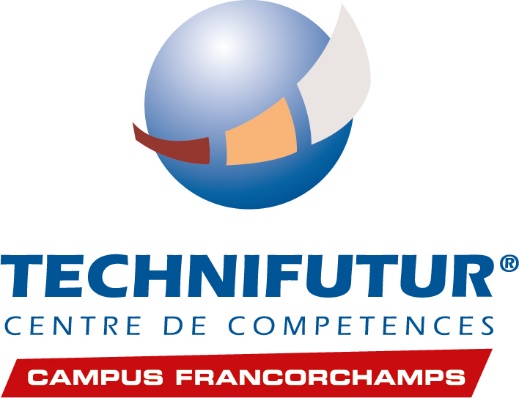 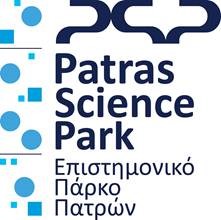 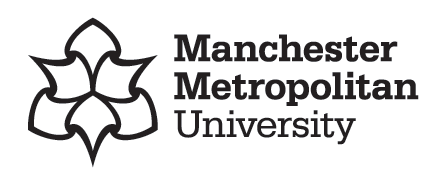 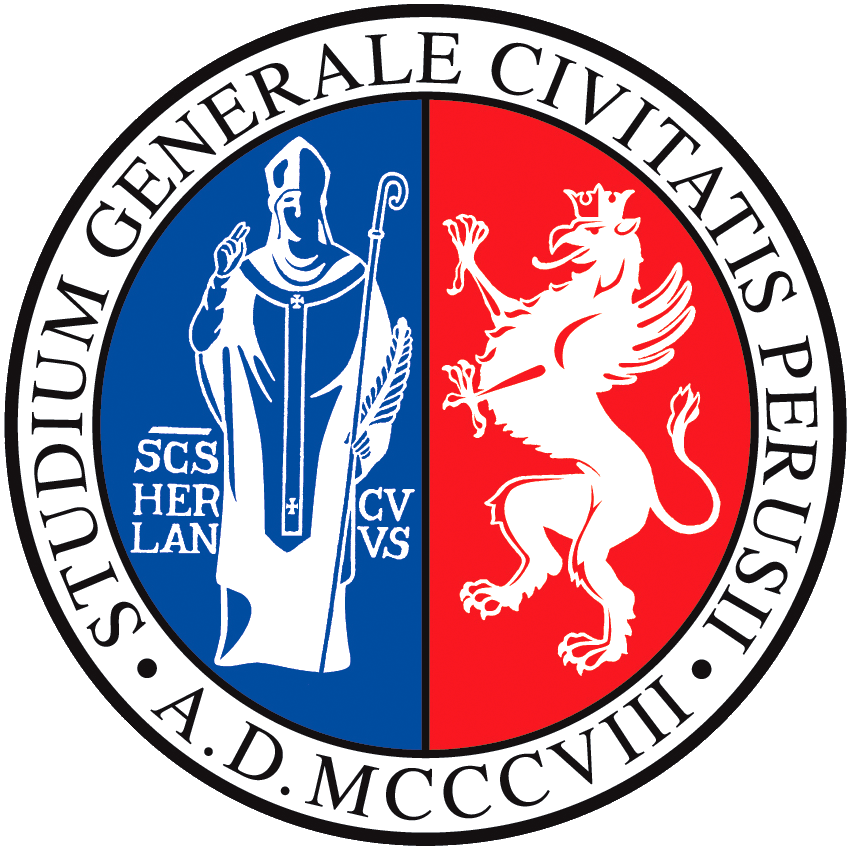 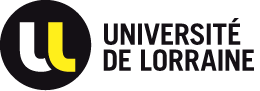 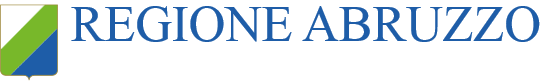 Check out this video… 








it shows the torching of a hydrogen fuel leak and then a petrol leak in the same car.
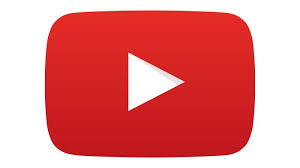 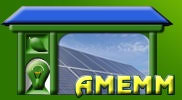 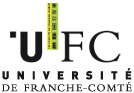 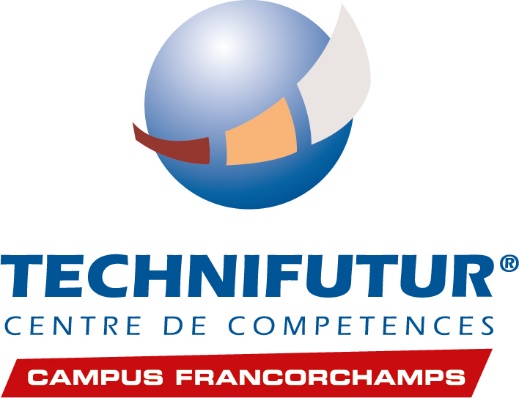 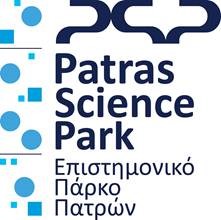 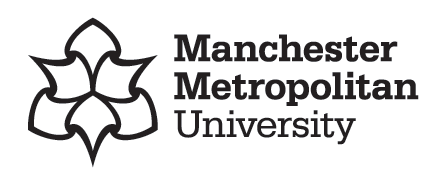 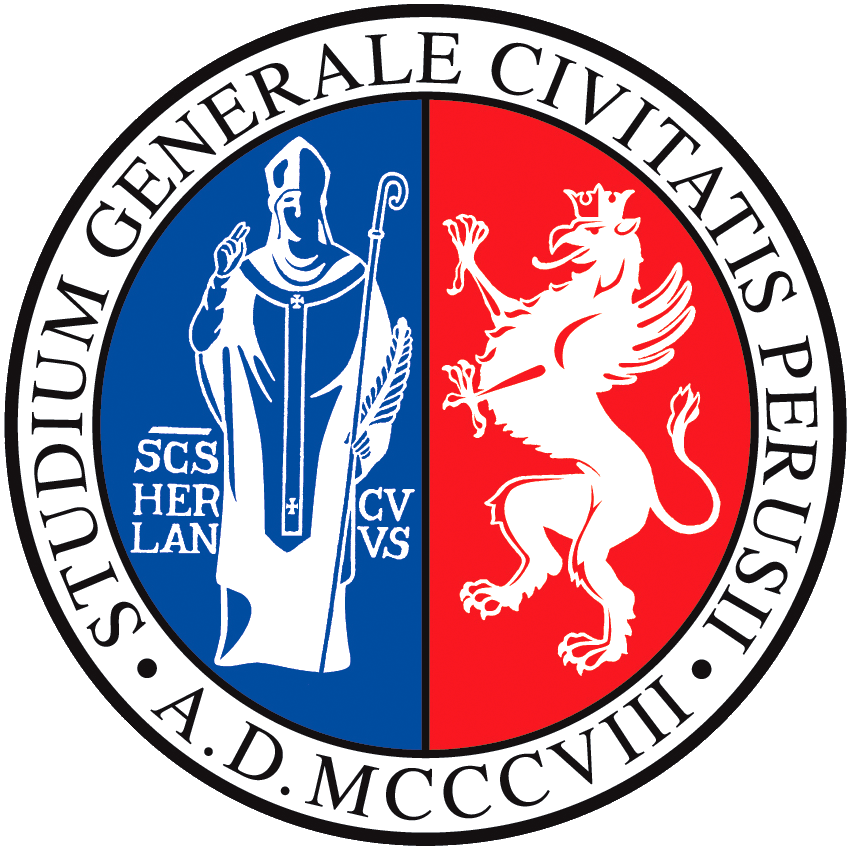 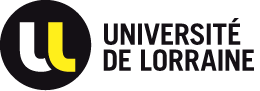 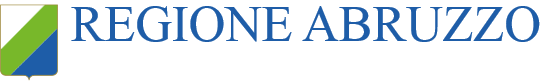 The burning hydrogen, which vented up and away, didn't damage the vehicle, whereas the petrol fire destroyed the car.
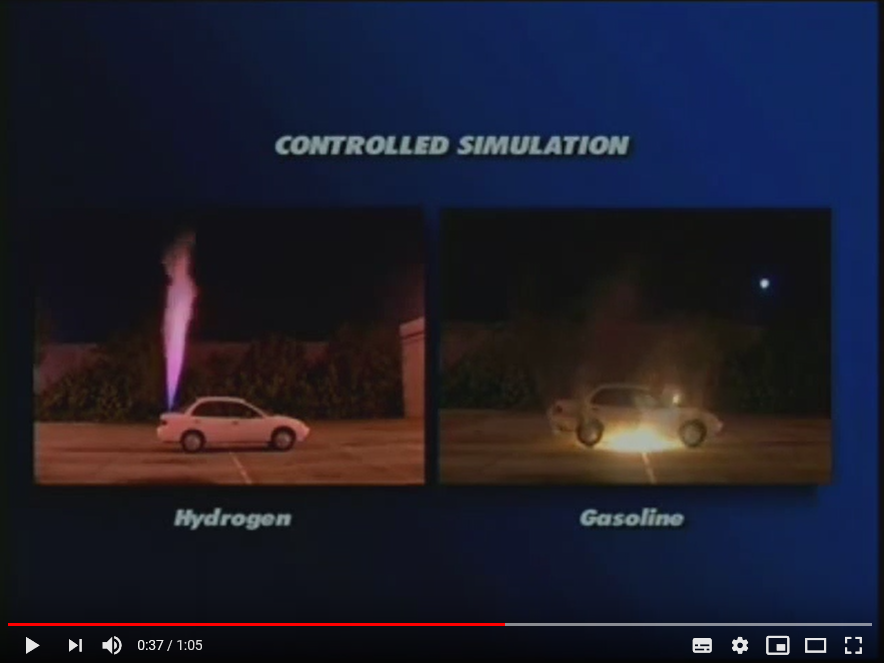 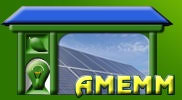 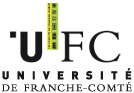 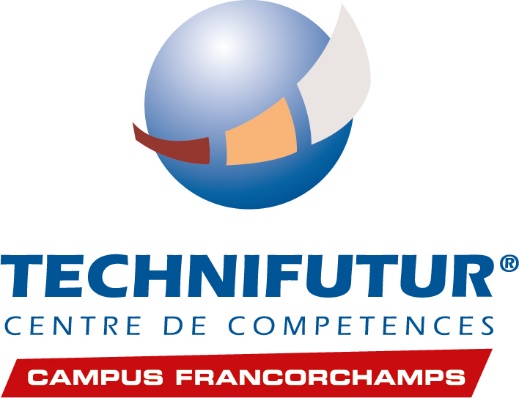 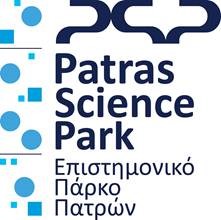 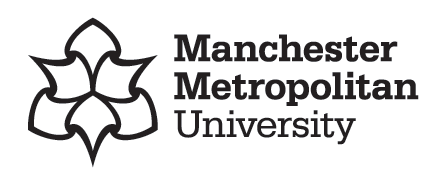 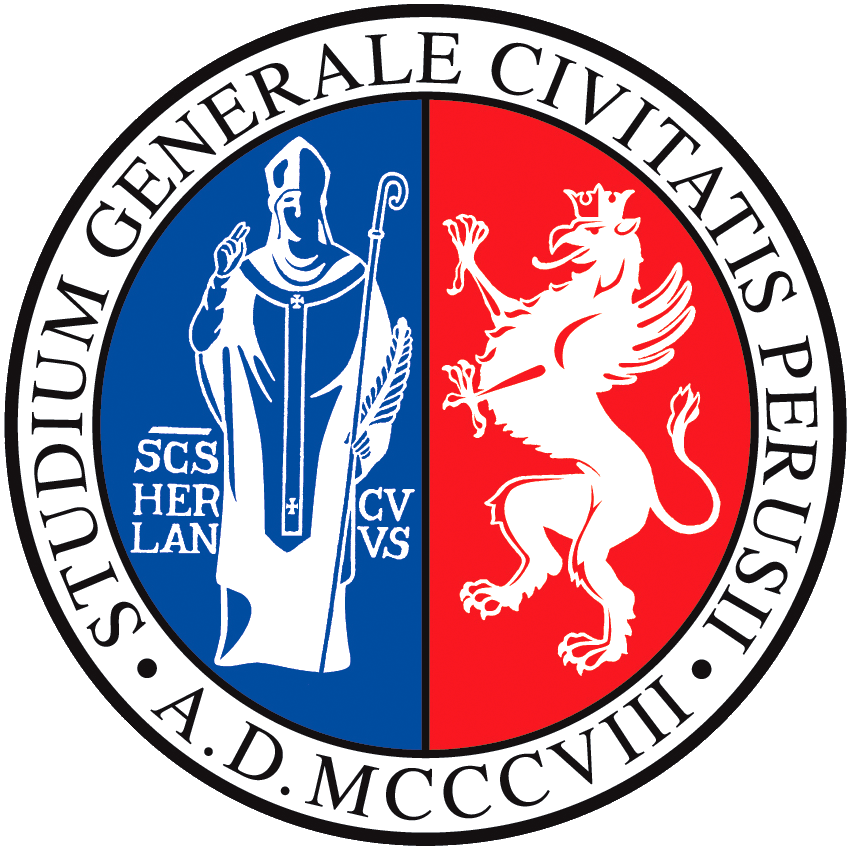 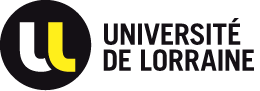 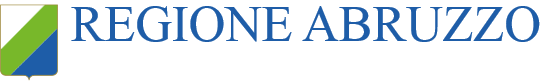 Myth 2

Hydrogen gas is dangerous to store and use.
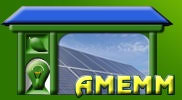 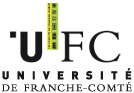 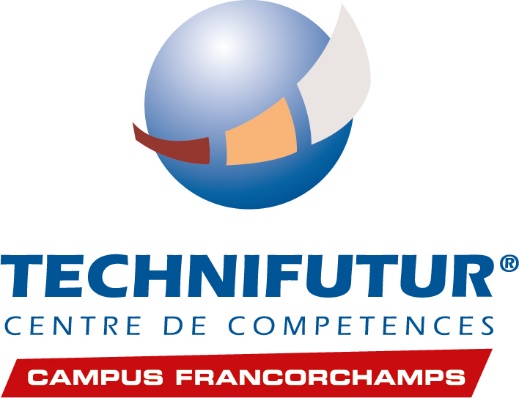 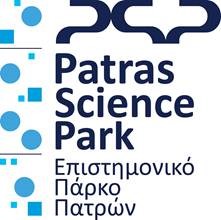 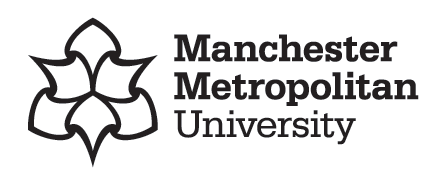 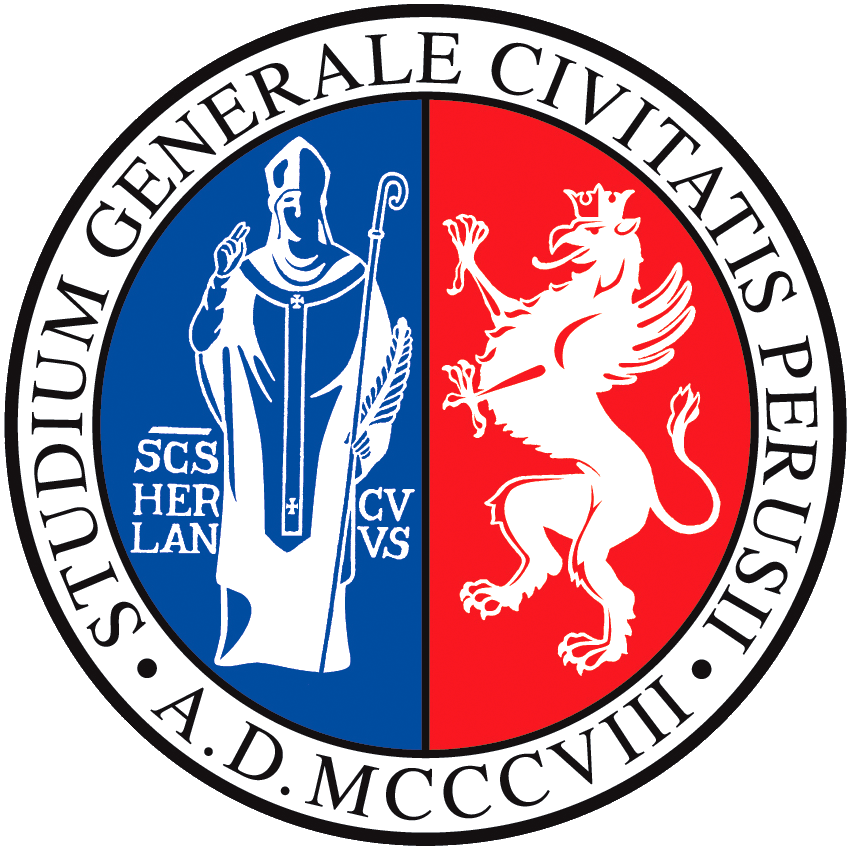 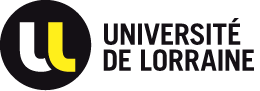 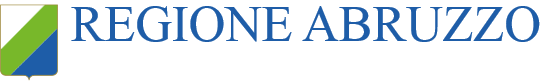 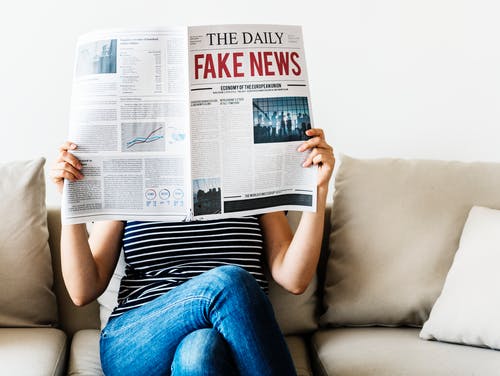 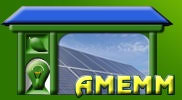 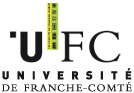 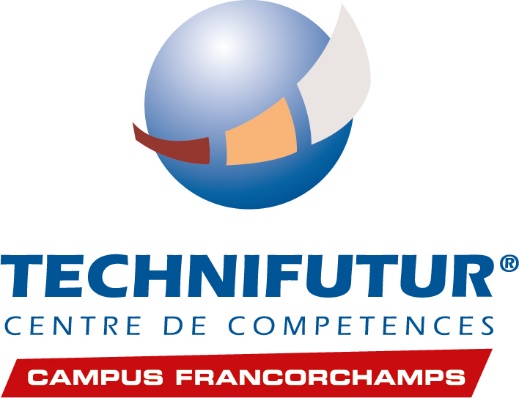 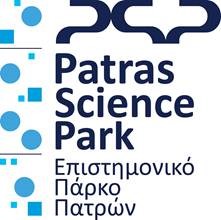 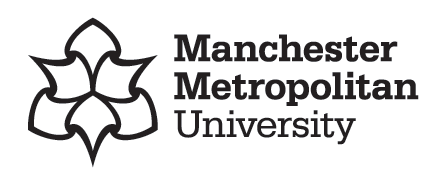 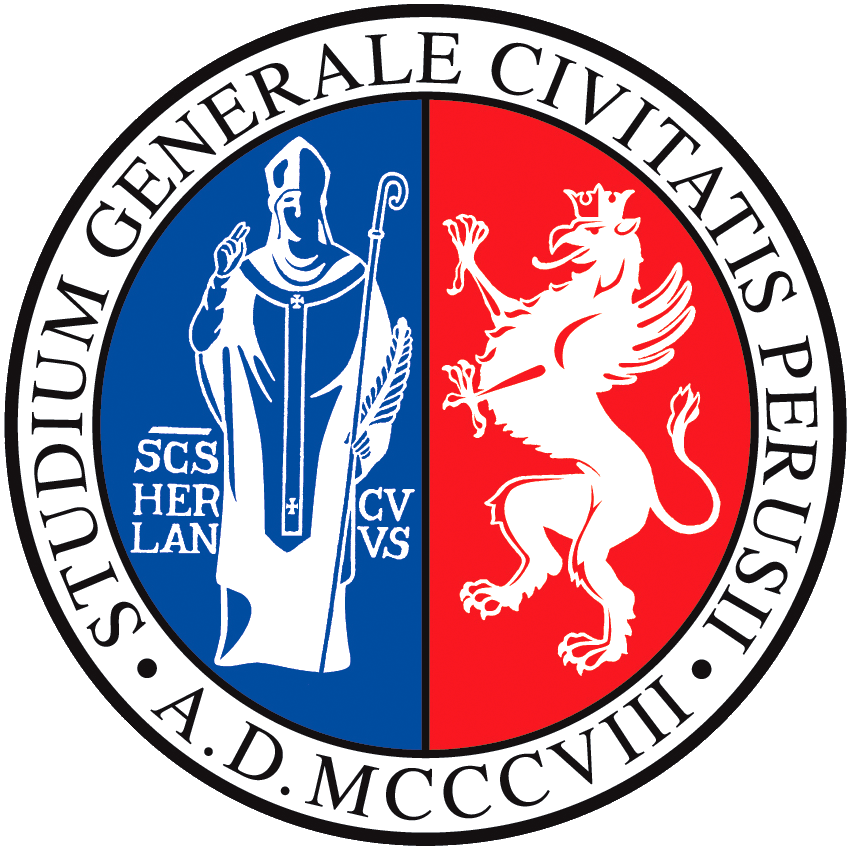 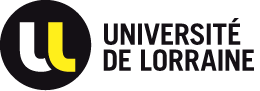 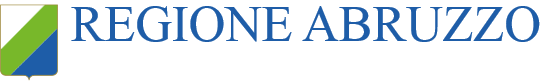 * Hydrogen is no more dangerous than other flammable fuels or the batteries used in electric cars.
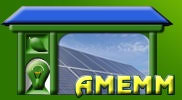 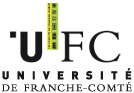 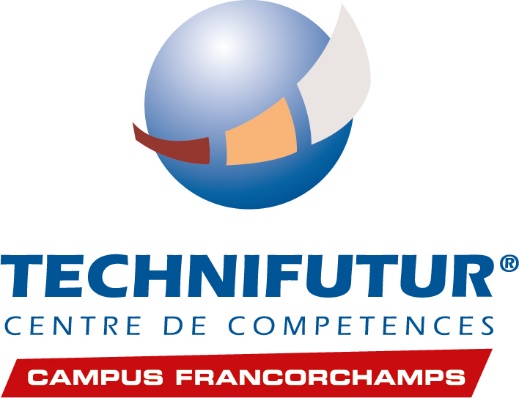 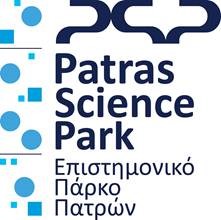 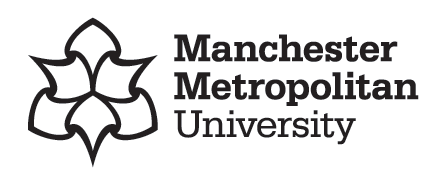 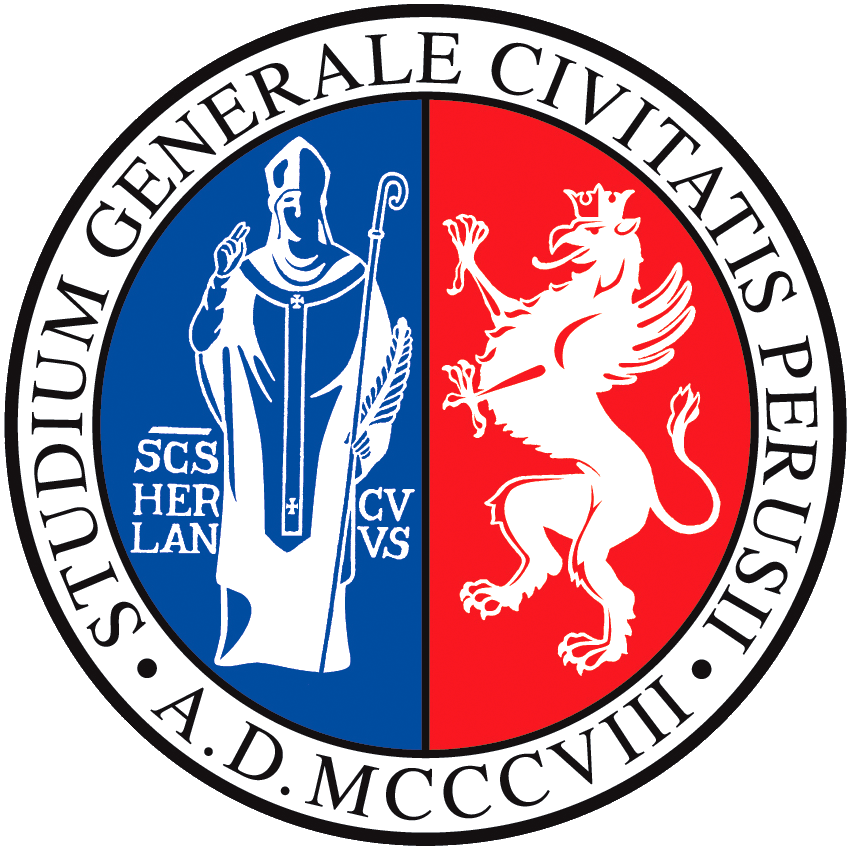 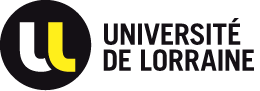 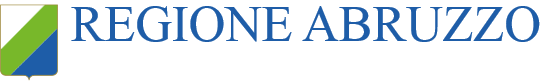 * Hydrogen is no more dangerous than other flammable fuels or the batteries used in electric cars. 

* There exists a global multi-billion industry which has been transporting and making hydrogen for many decades.
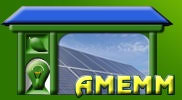 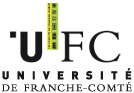 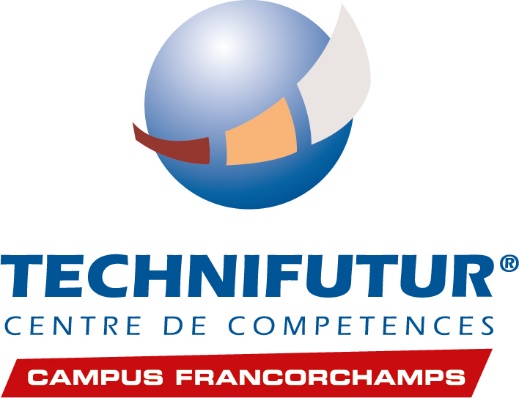 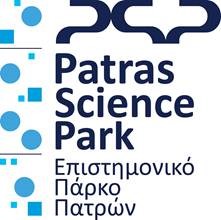 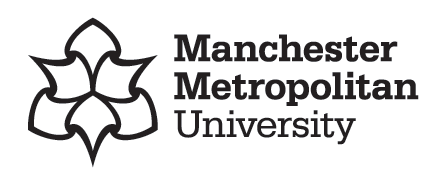 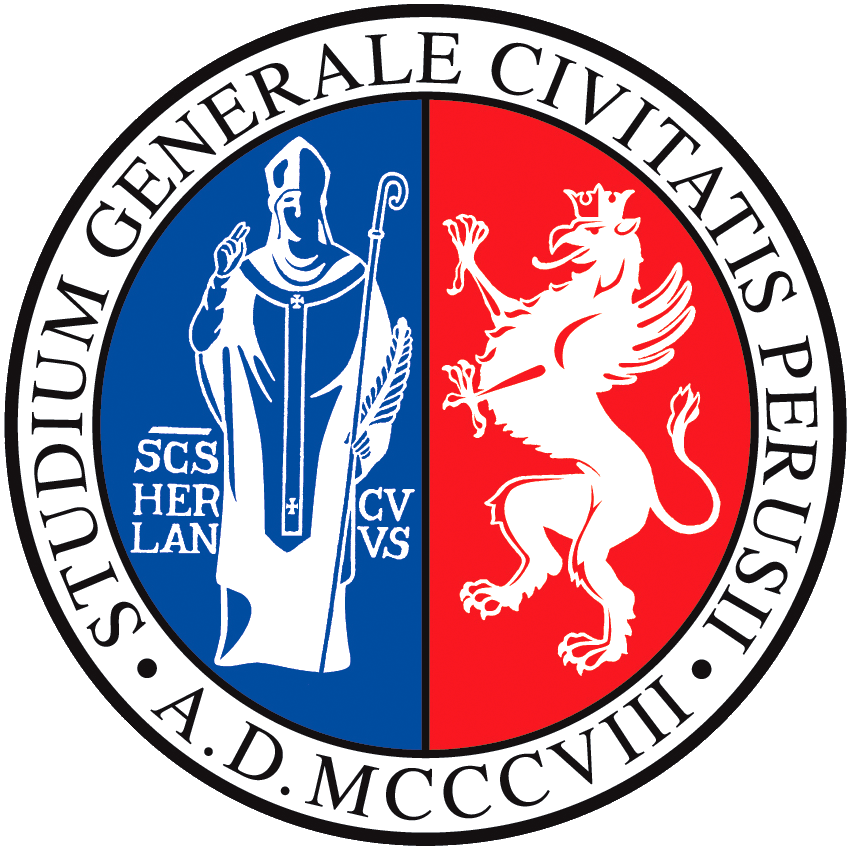 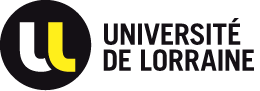 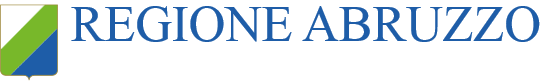 * Hydrogen is no more dangerous than other flammable fuels or the batteries used in electric cars. 

* There exists a global multi-billion industry which has been transporting and making hydrogen for many decades.

* Hydrogen can be used, stored and transported safely.
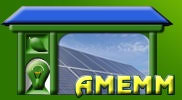 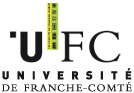 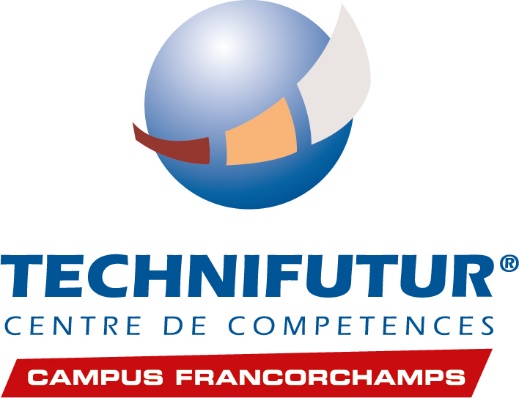 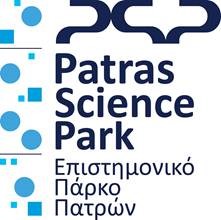 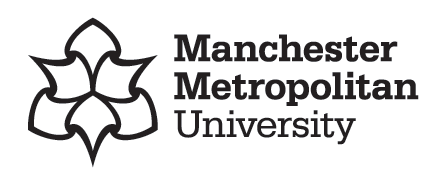 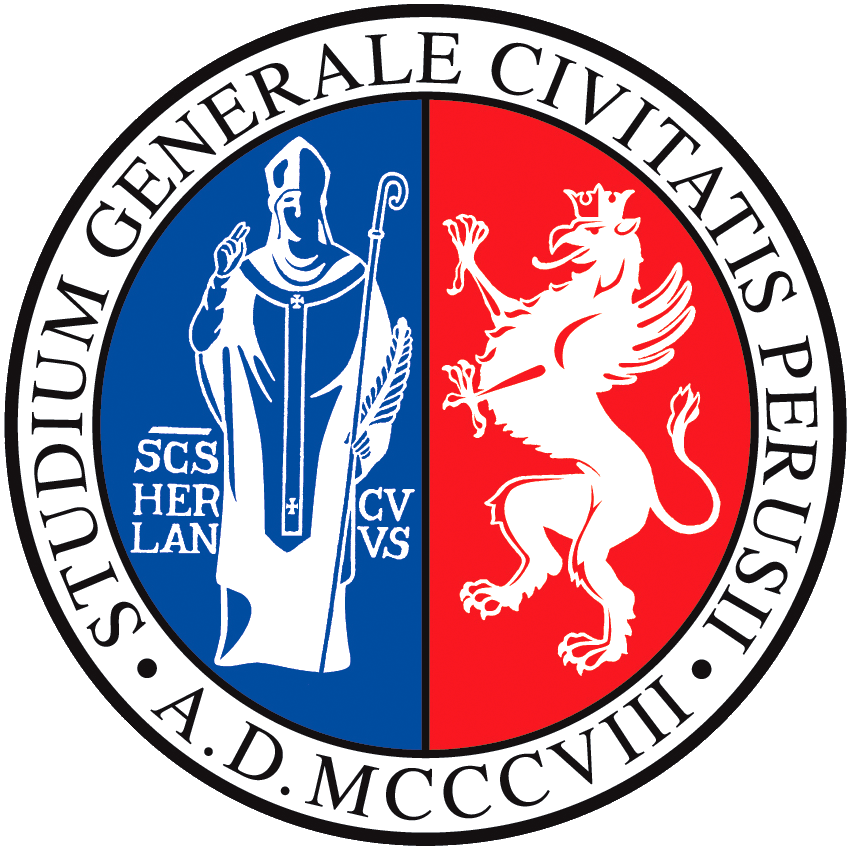 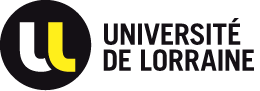 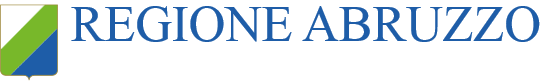 Check out this video…









It shows a bullet being fired at a carbon-fibre fuel tank containing hydrogen.
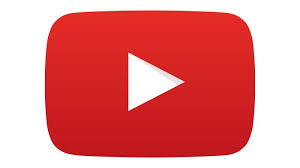 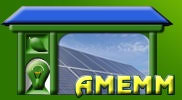 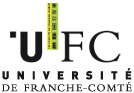 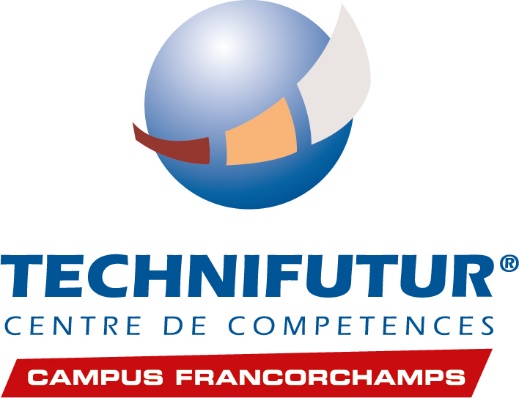 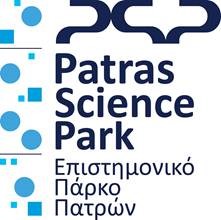 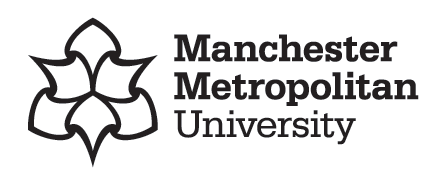 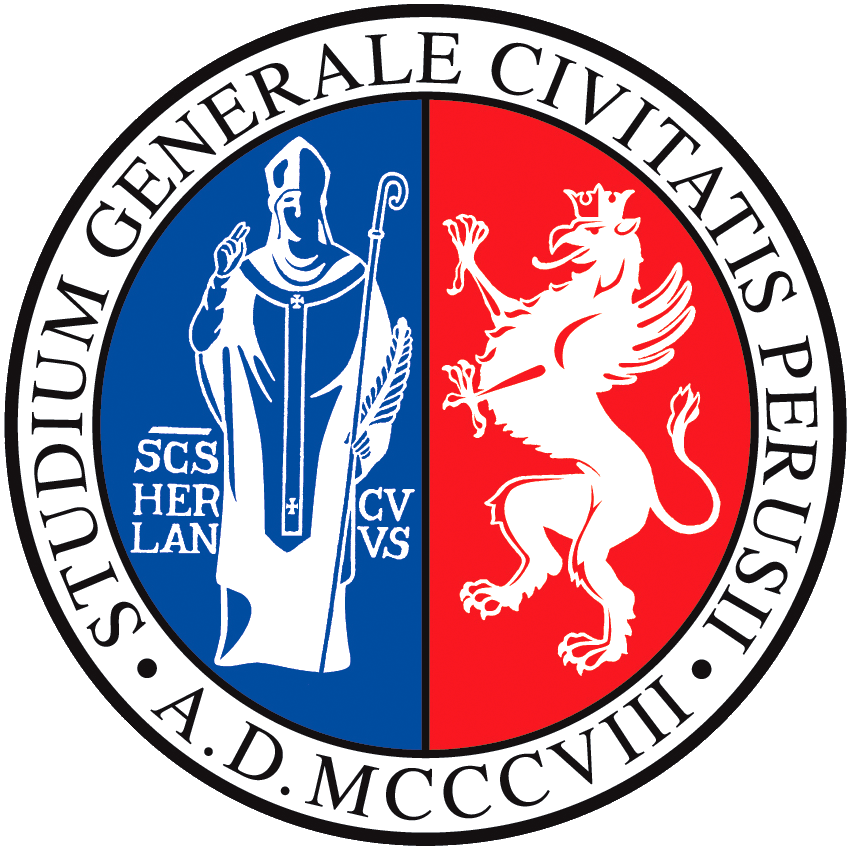 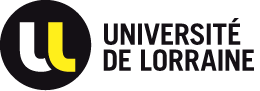 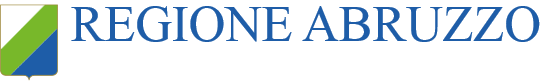 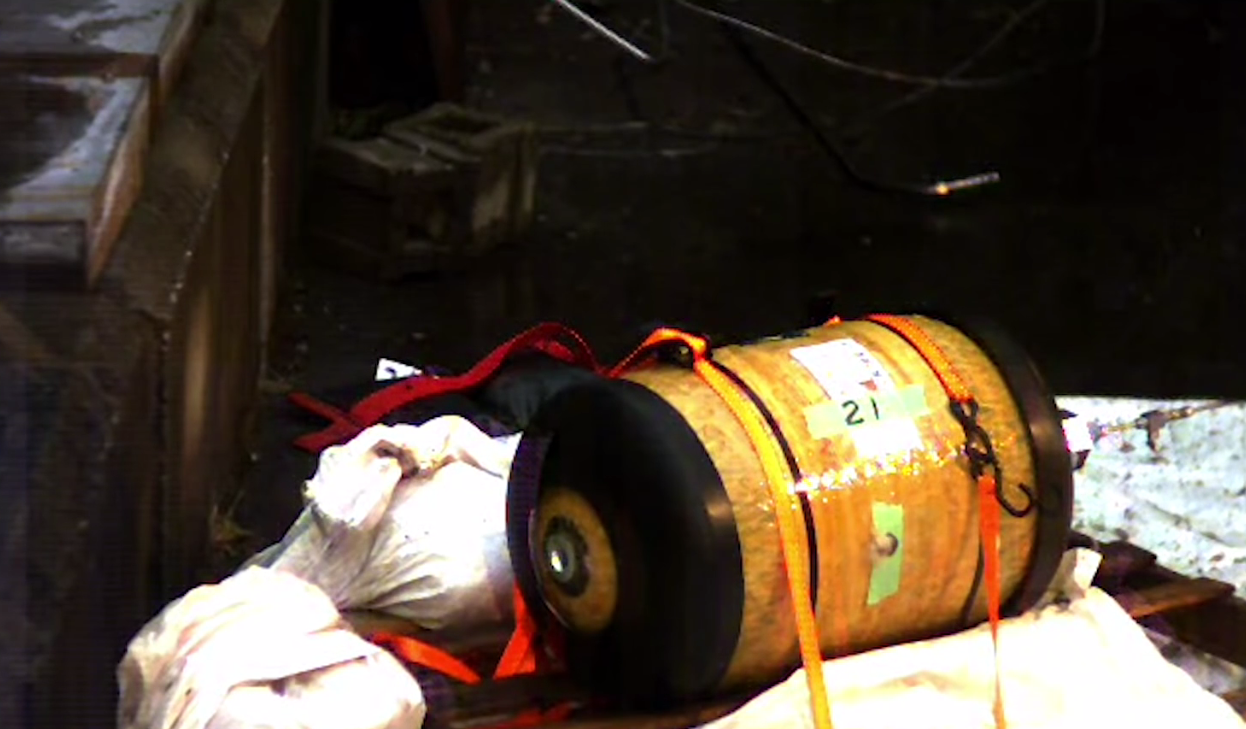 The gas escaped, harmlessly into the air.
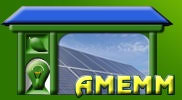 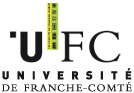 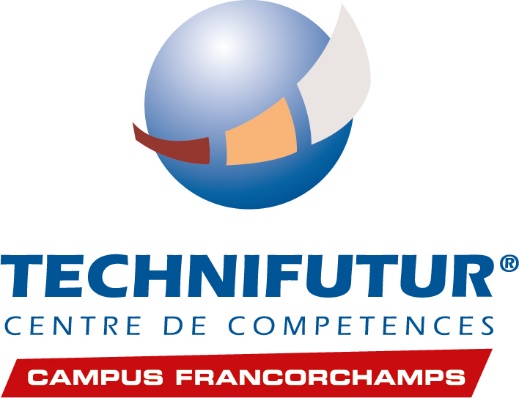 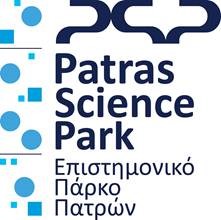 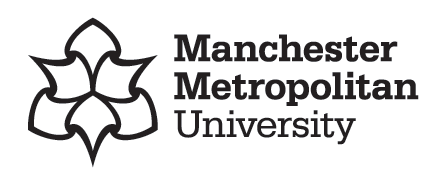 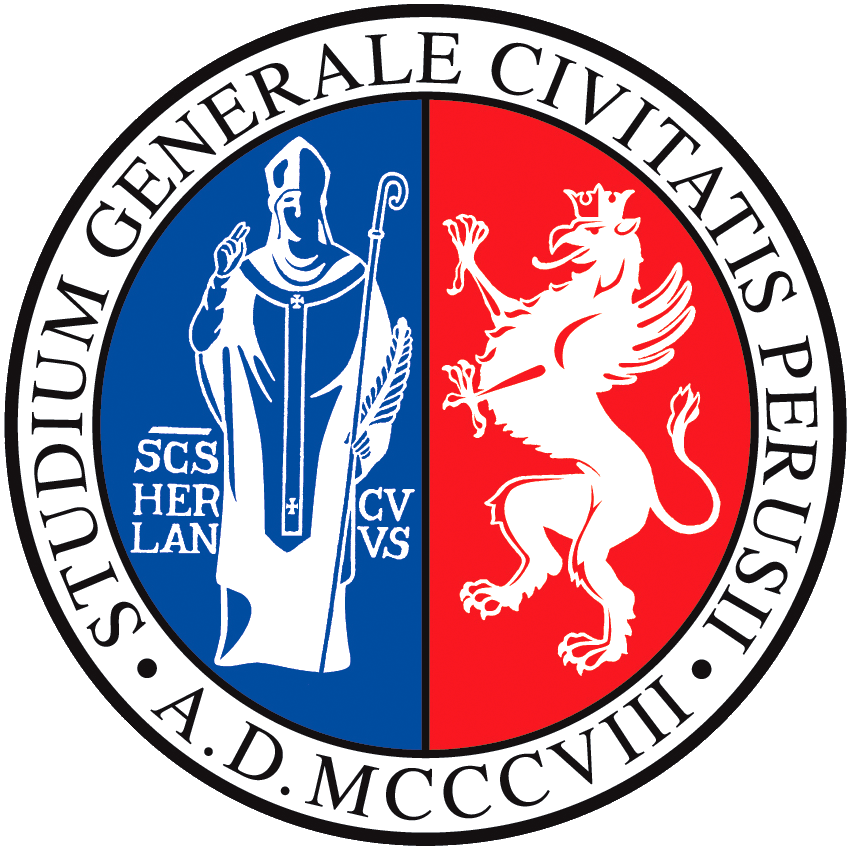 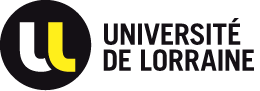 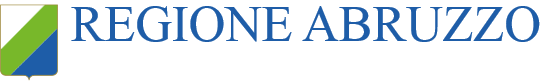 Myth 3

The Hindenburg exploded because of hydrogen.
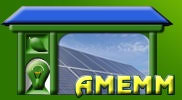 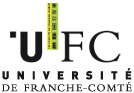 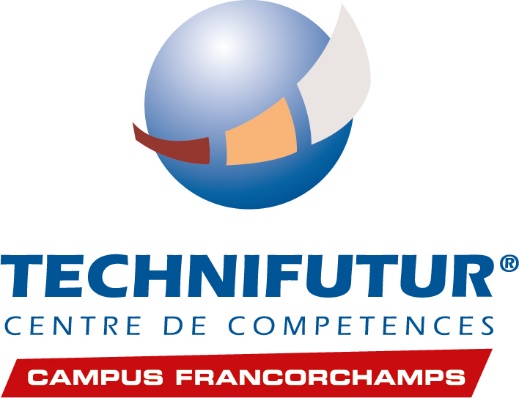 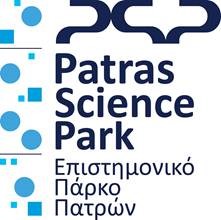 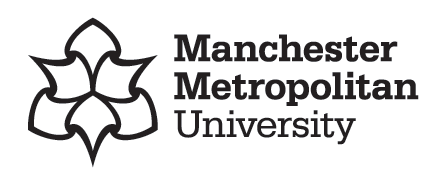 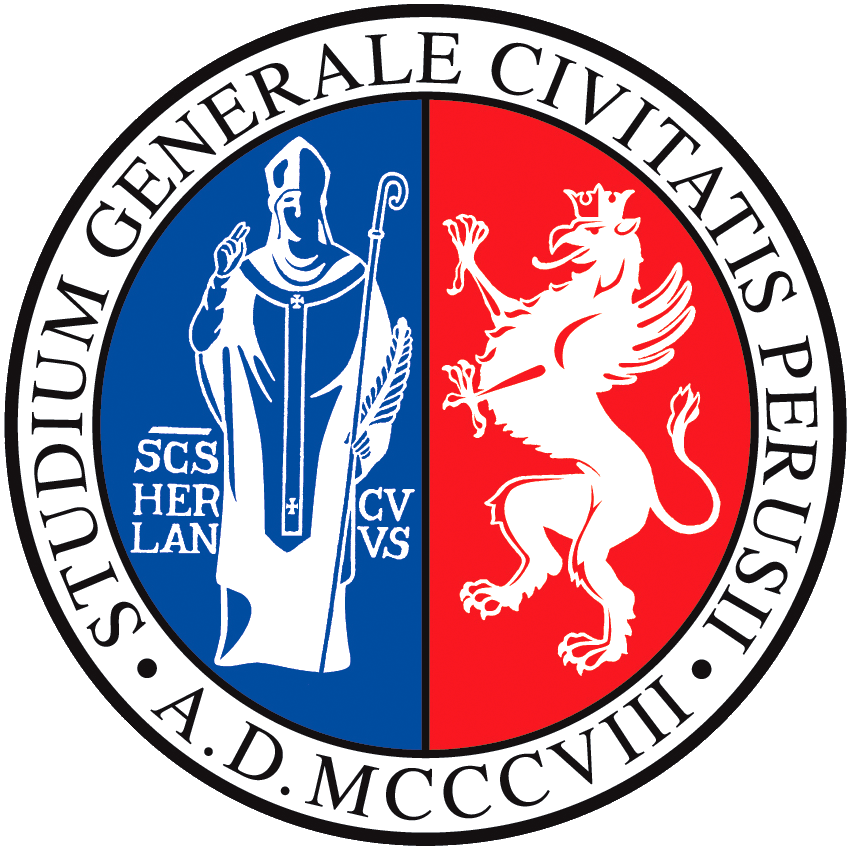 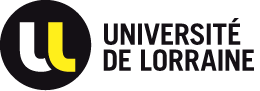 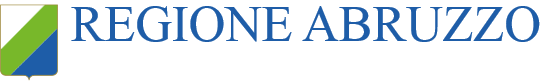 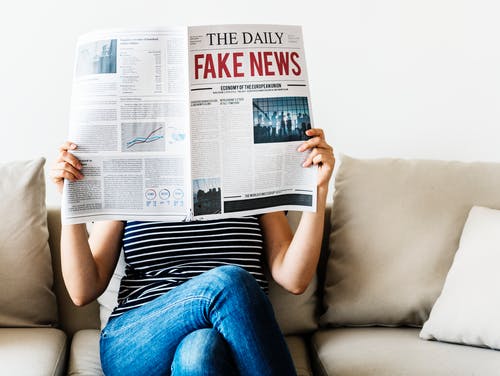 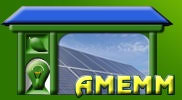 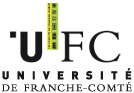 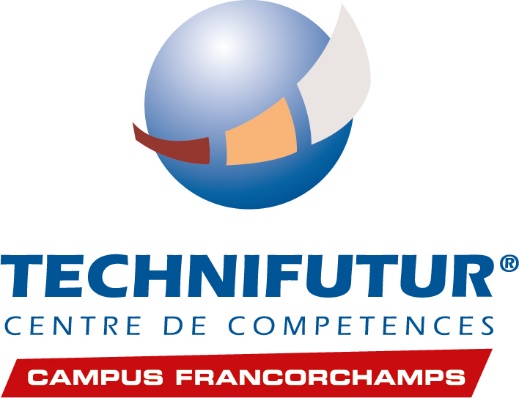 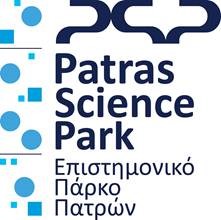 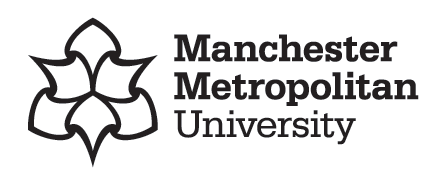 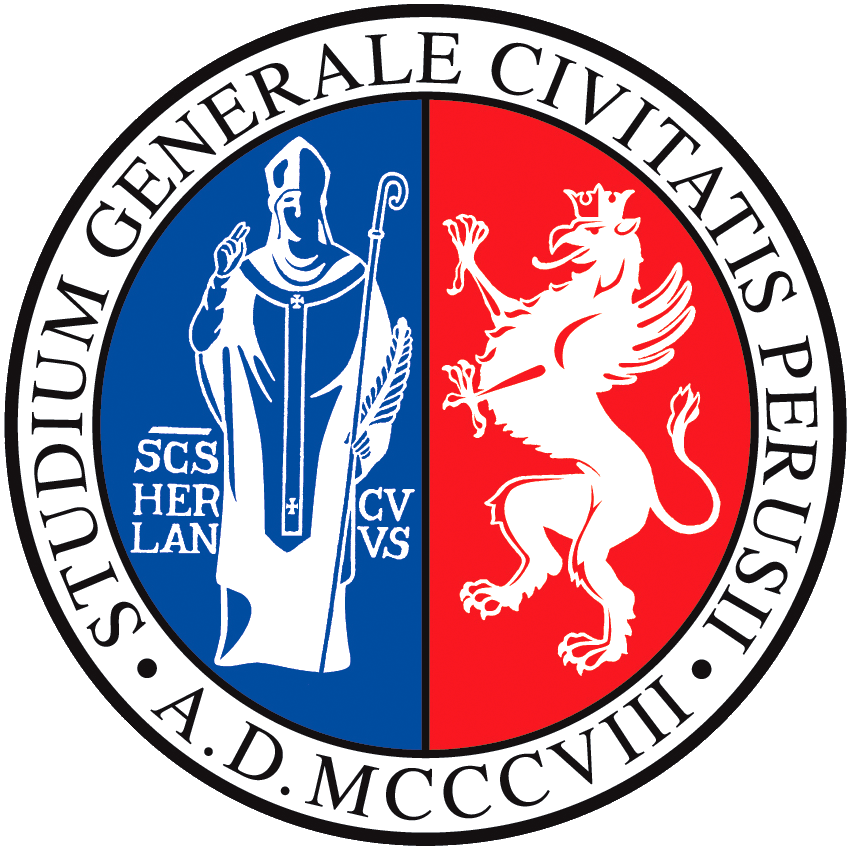 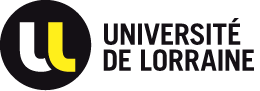 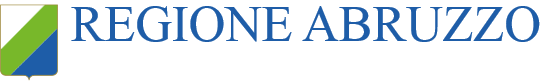 * The Hindenburg didn't explode.
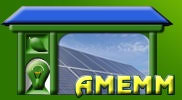 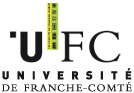 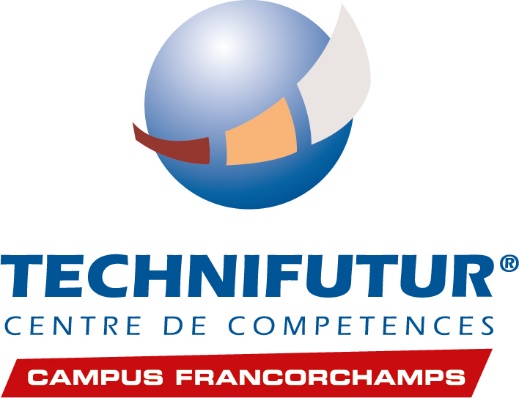 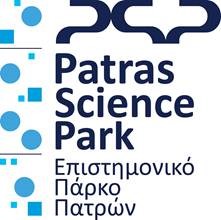 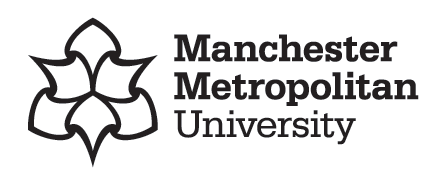 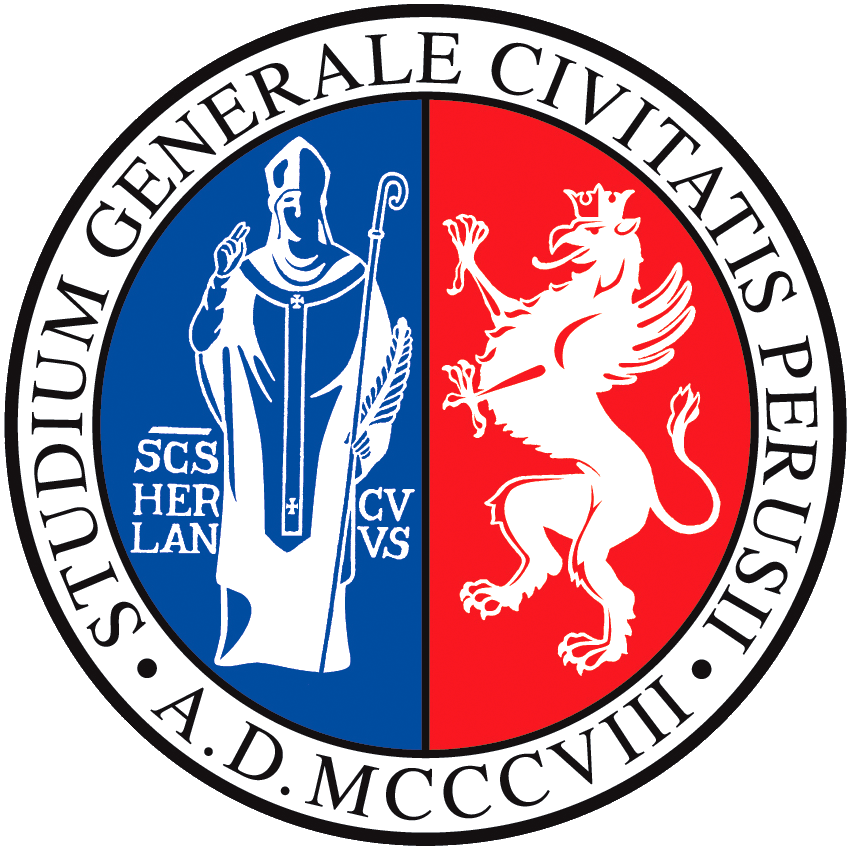 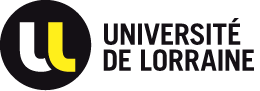 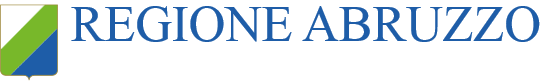 * The Hindenburg didn't explode. 

* Its millions of cubic feet of hydrogen burned away in less than 60 seconds.
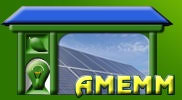 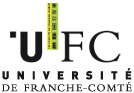 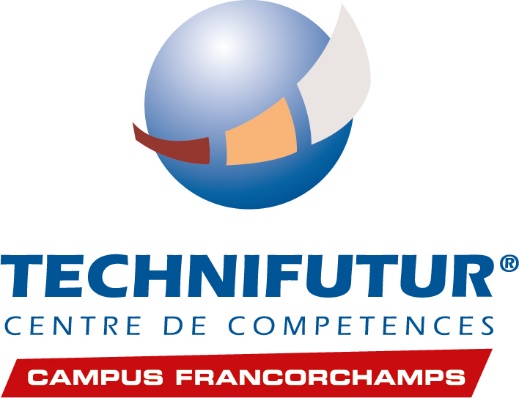 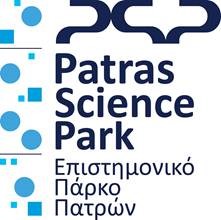 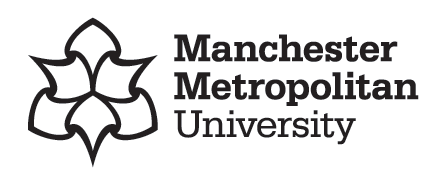 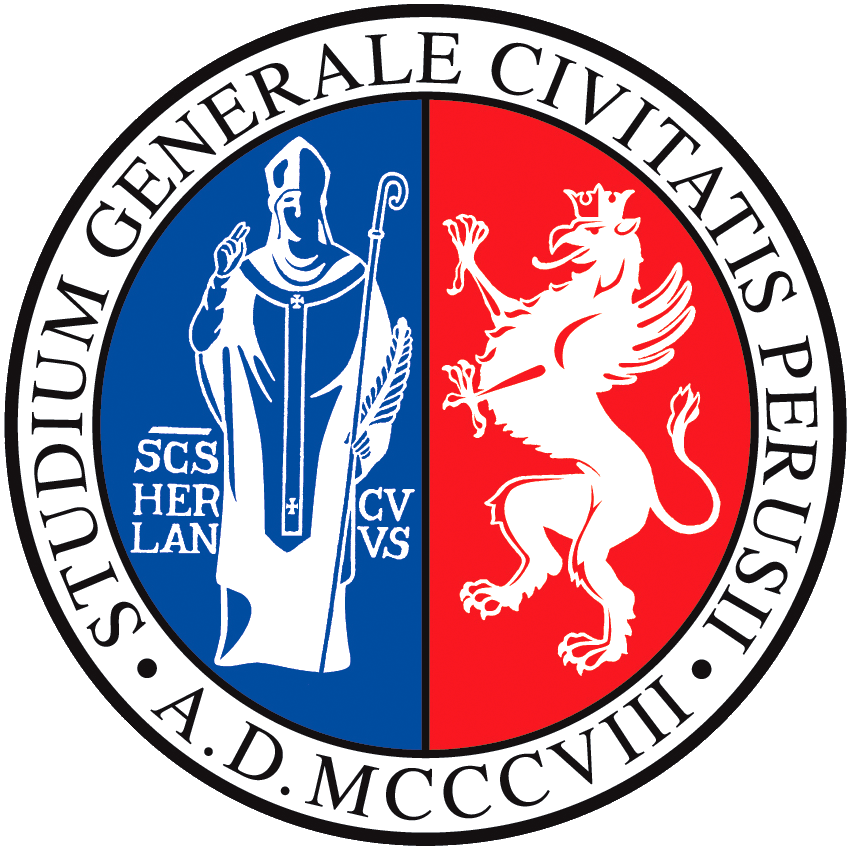 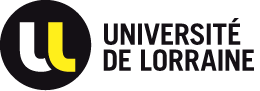 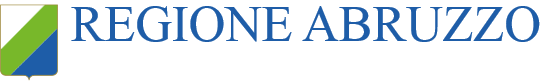 * The Hindenburg didn't explode. 

* Its millions of cubic feet of hydrogen burned away in less than 60 seconds. 

* Most of the smoke and flames seen in the images, came from burning diesel fuel and the dirigible's painted canvas "gas bag" covering.
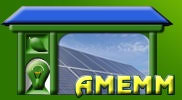 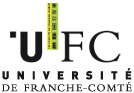 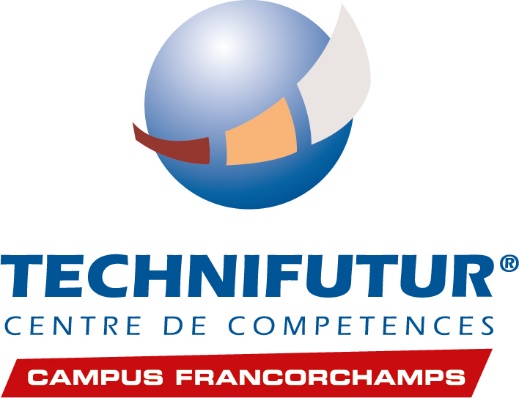 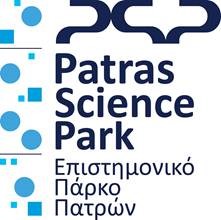 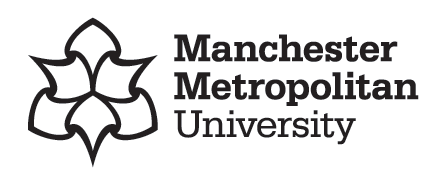 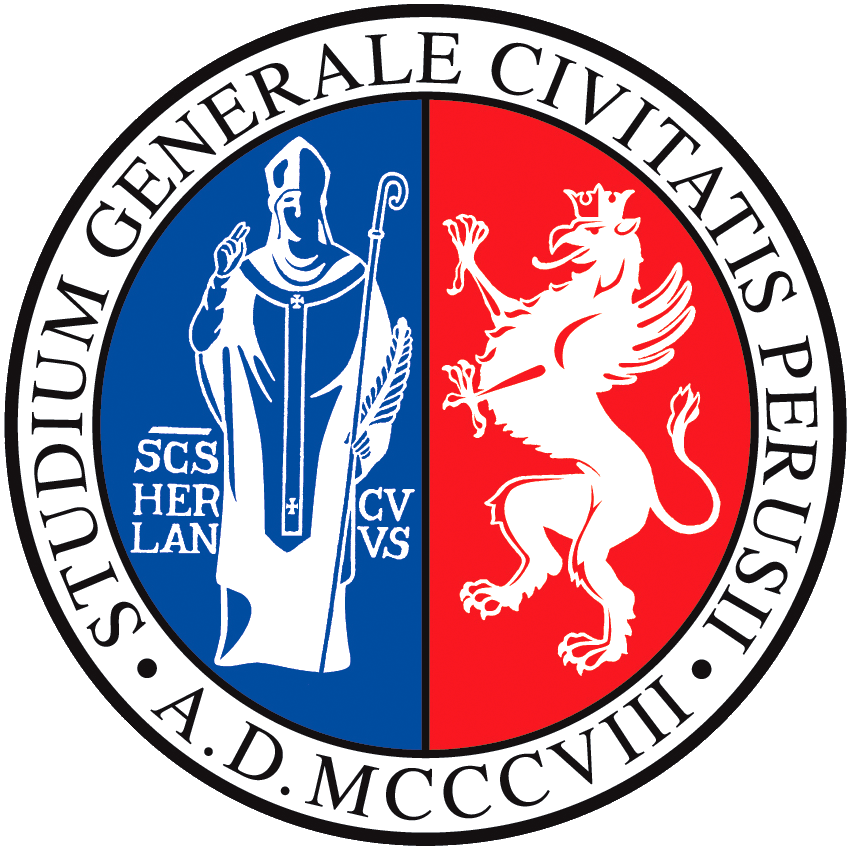 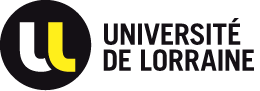 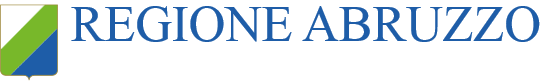 The truth is that all fuels can be dangerous if they're not properly handled. As a transportation fuel, hydrogen is less dangerous than existing fuels.
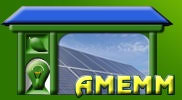 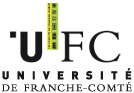 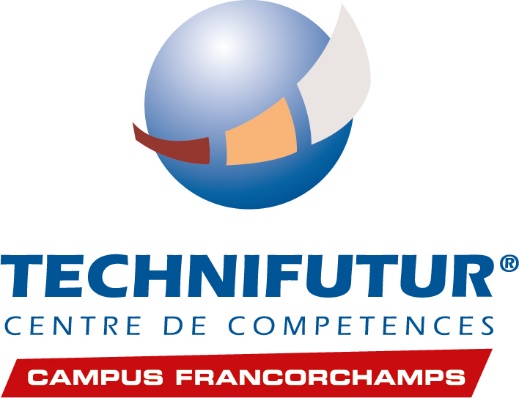 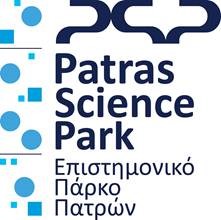 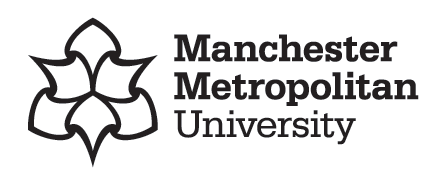 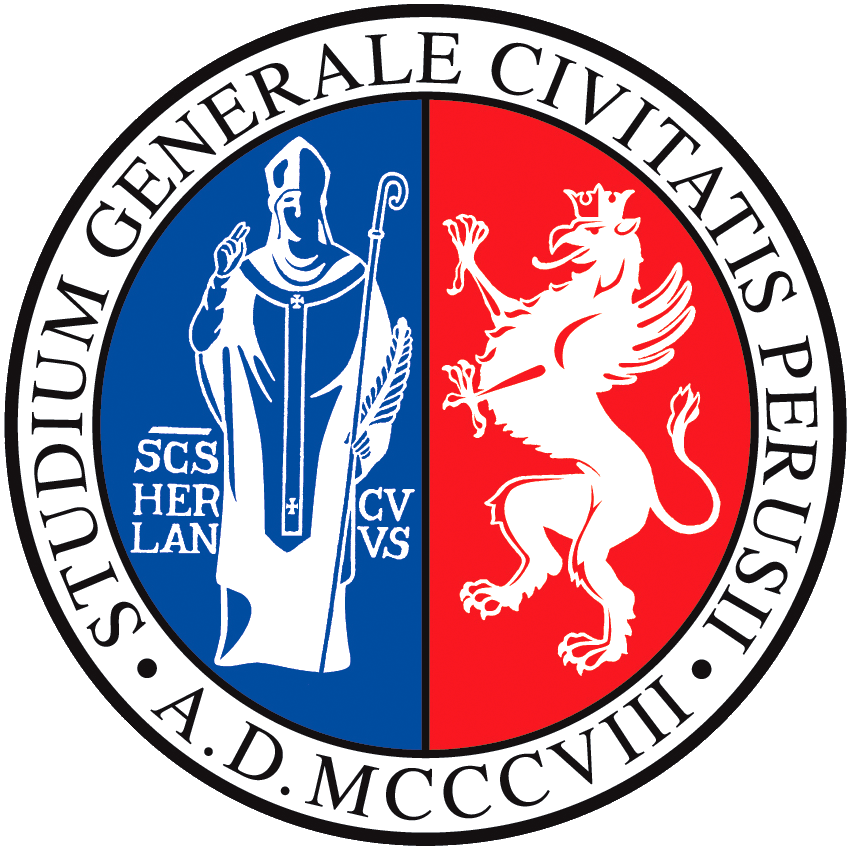 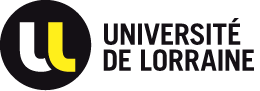 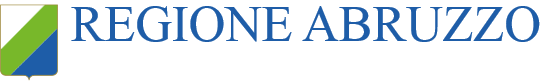 The truth is that all fuels can be dangerous if they're not properly handled. As a transportation fuel, hydrogen is less dangerous than existing fuels.






During the hydrogen fuelling process a controlled and monitored seal is created and fuelling is shut off if the seal is broken. In petrol fuelling there are no controls preventing discharge of fuel.
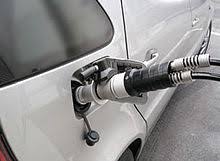 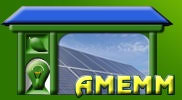 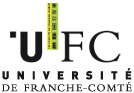 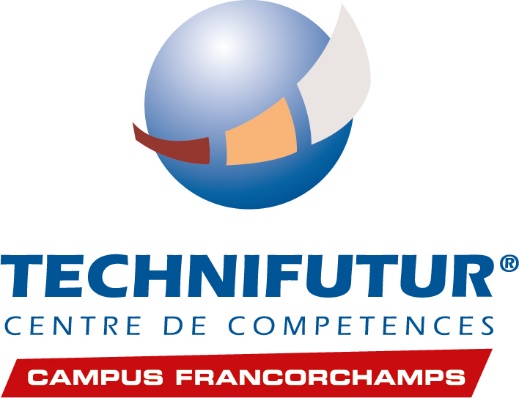 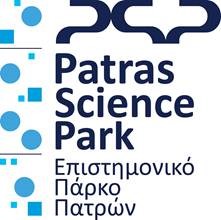 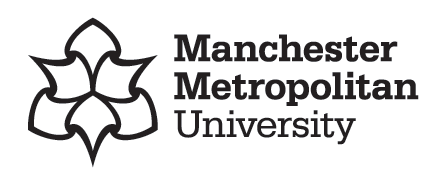 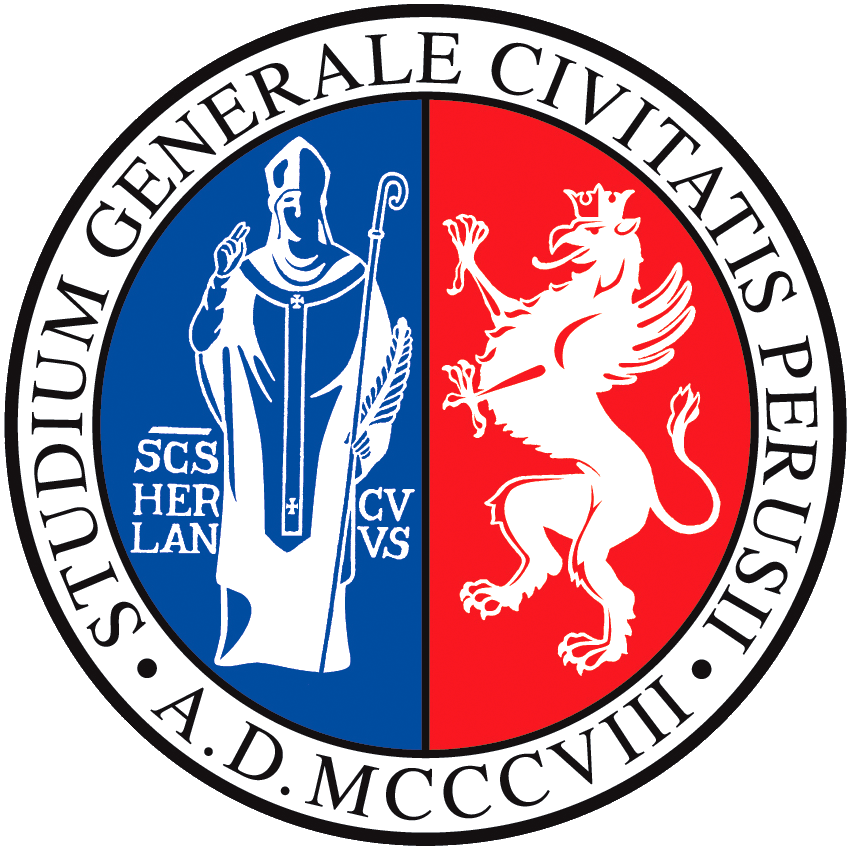 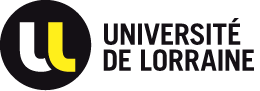 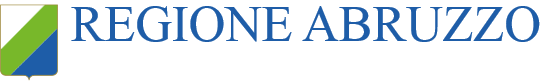 Currently, there are few hydrogen refuelling stations in Europe.

QUESTION 

  Can you think of any reasons why this might be?
(pause for discussion)
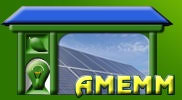 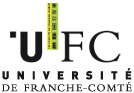 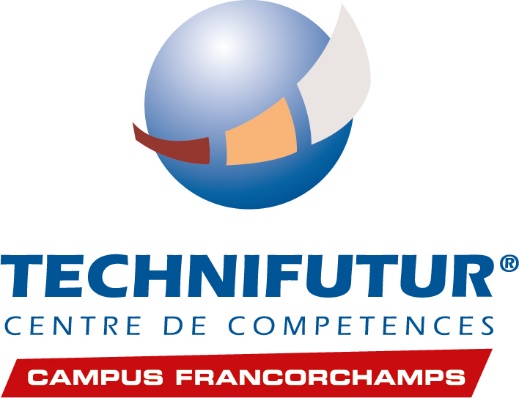 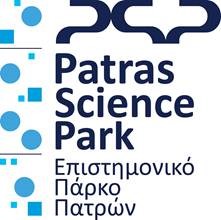 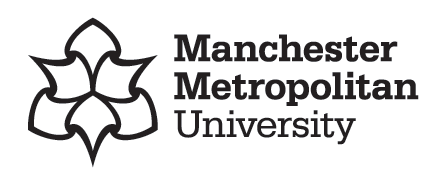 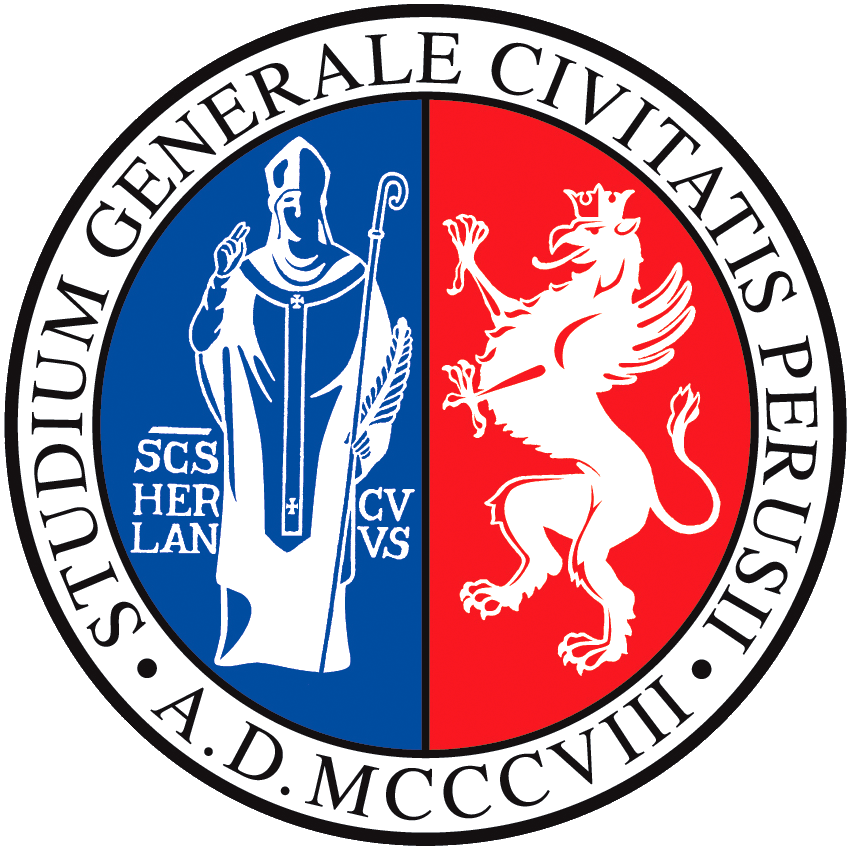 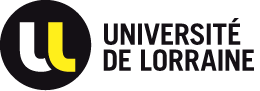 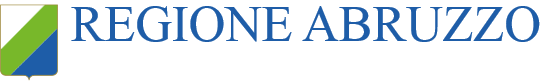 You may have said that there aren’t many hydrogen powered vehicles on the roads.  

This is true. 

Increasingly though, industry is deploying more hydrogen fuelled vehicles and over time, their refuelling stations will be made more accessible  to the public and uptake of hydrogen powered vehicles will be able to increase.
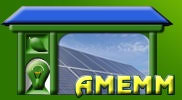 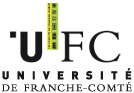 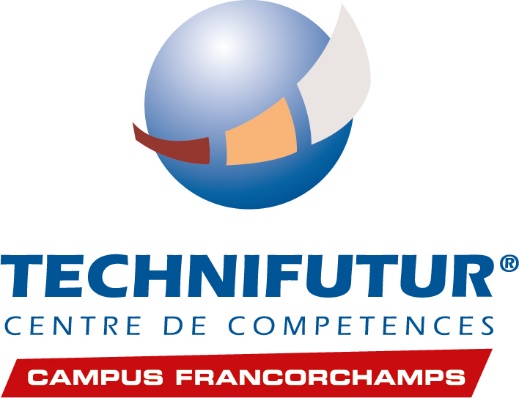 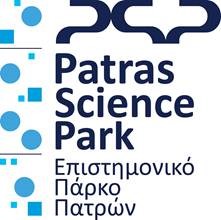 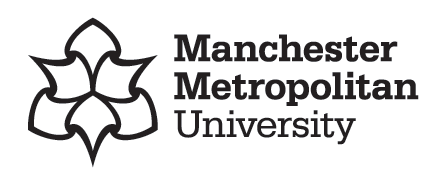 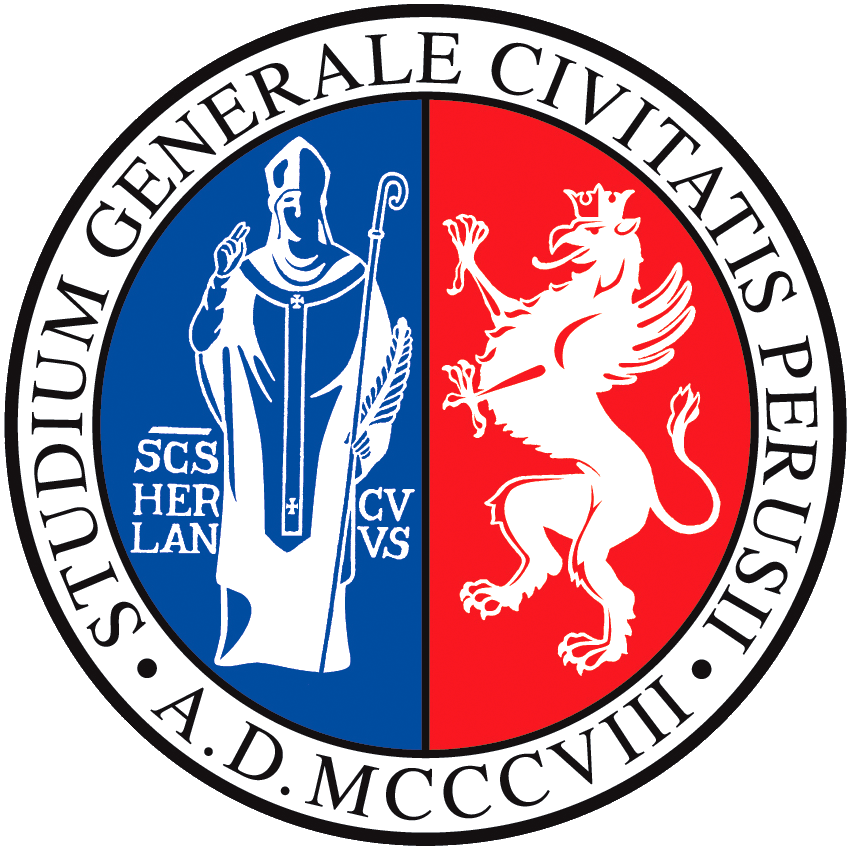 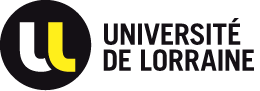 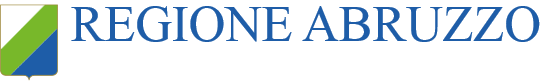 Taking the UK as an example, Hydrogen refuelling centres are being built which will eventually lead to a connected network over time, similar to the initial rollout of electric vehicle charging points.
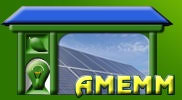 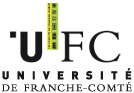 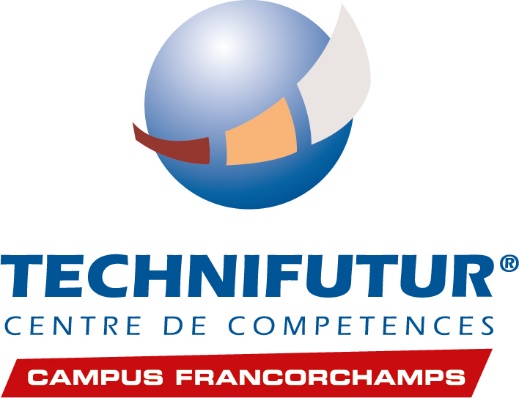 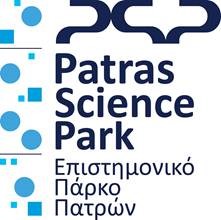 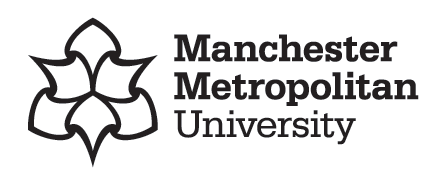 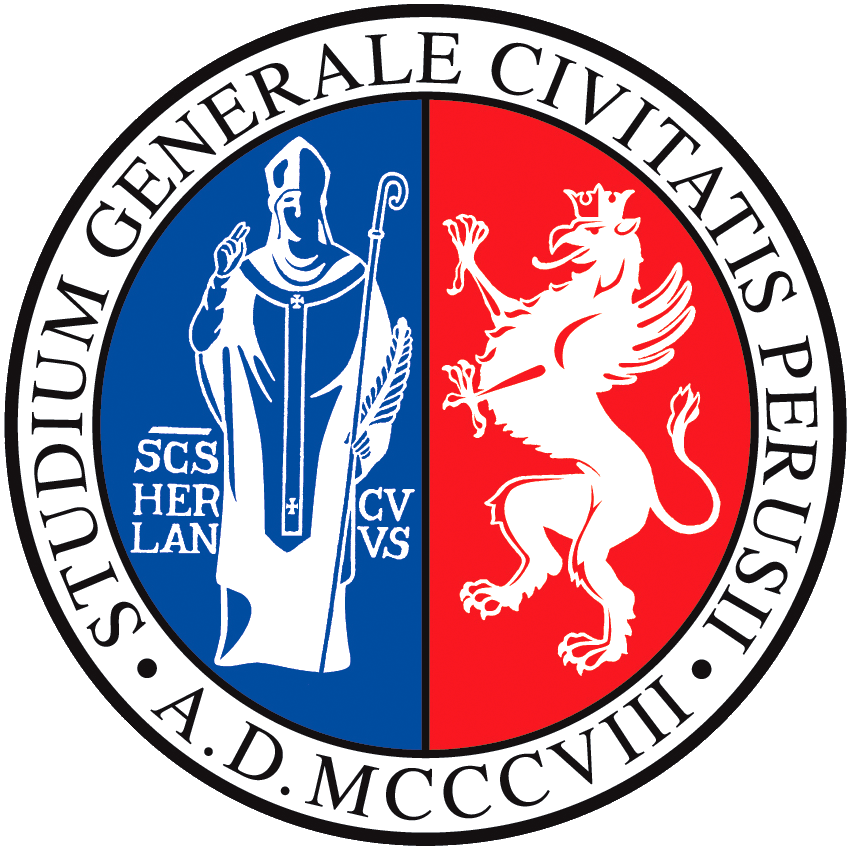 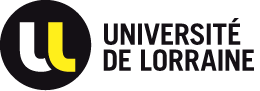 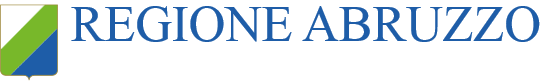 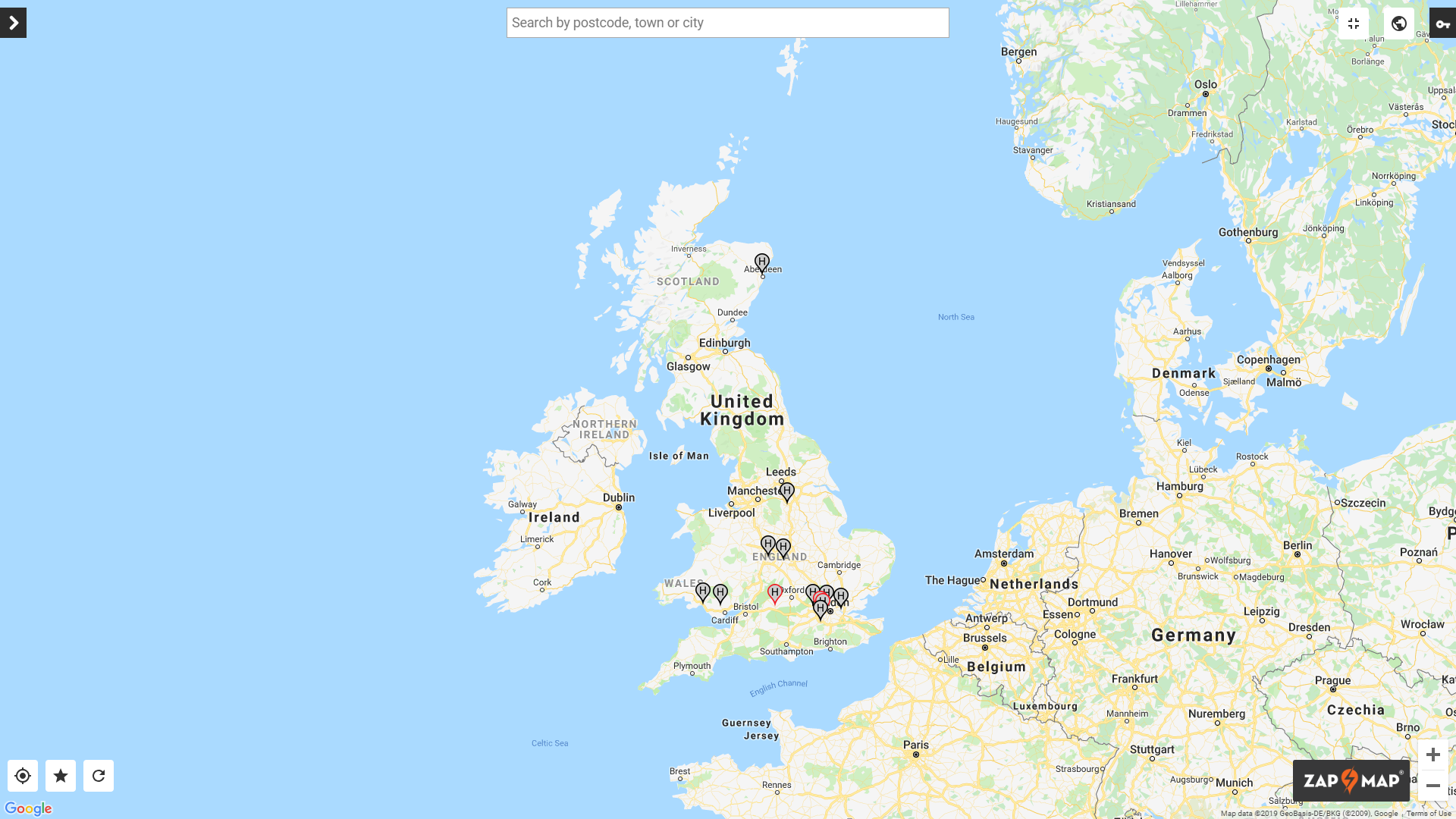 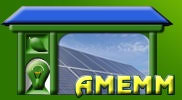 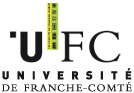 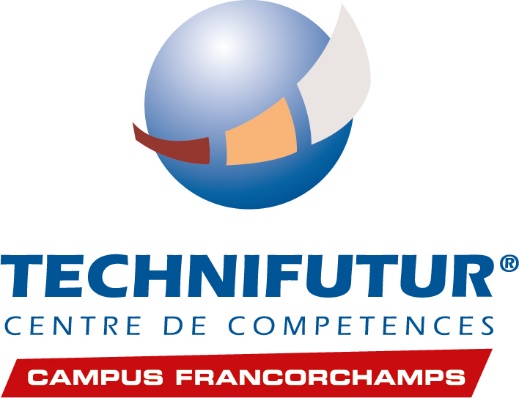 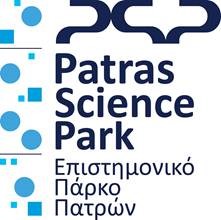 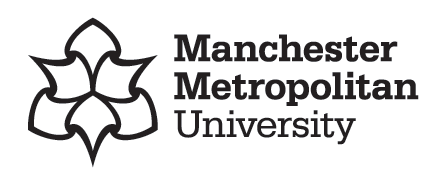 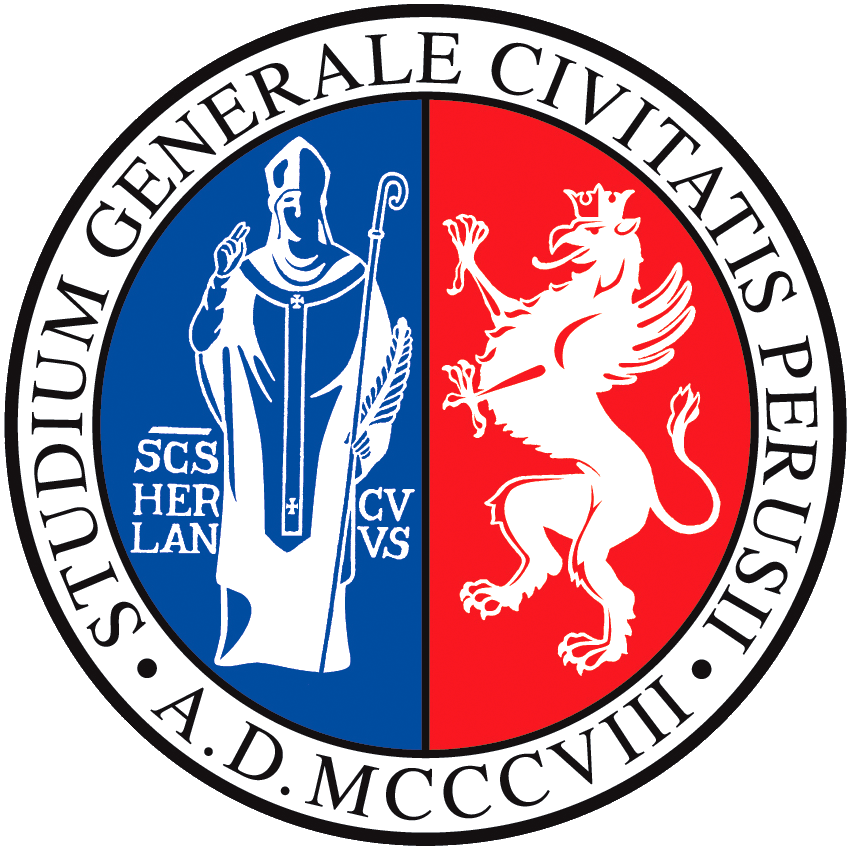 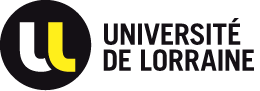 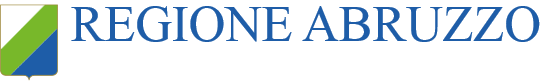 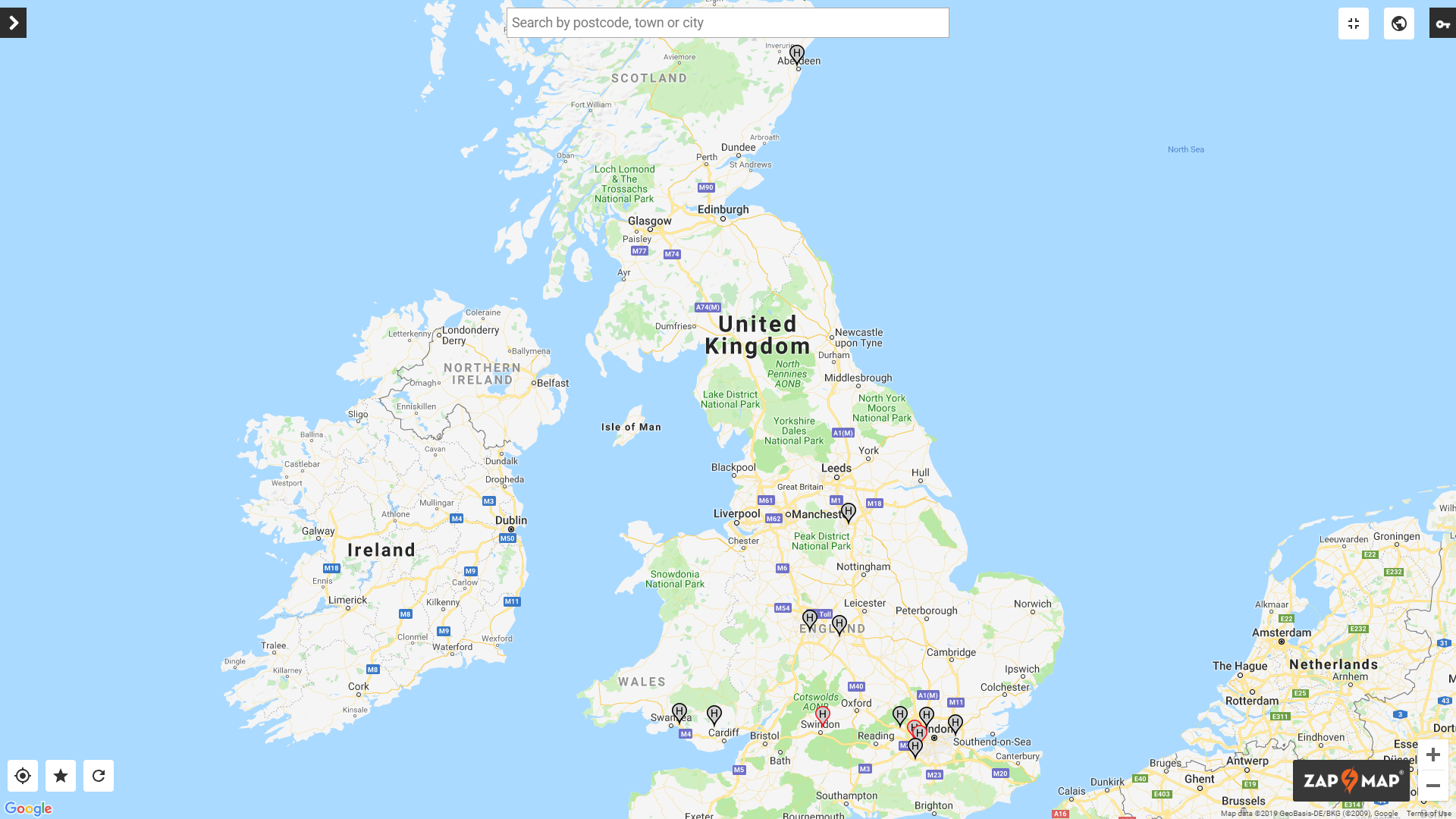 Built as part of the Aberdeen Hydrogen Bus Project in 2015
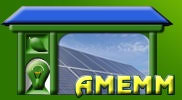 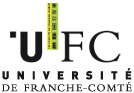 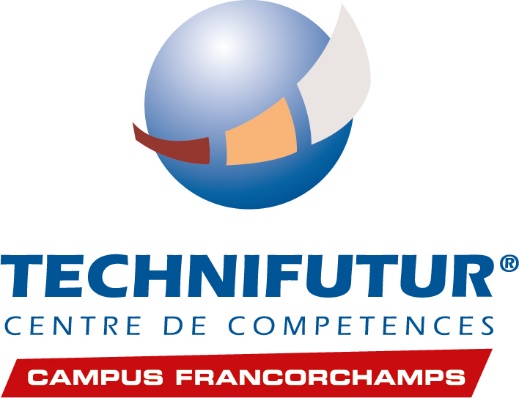 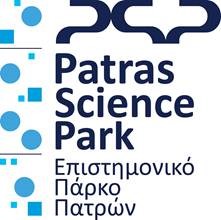 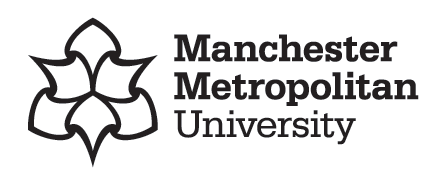 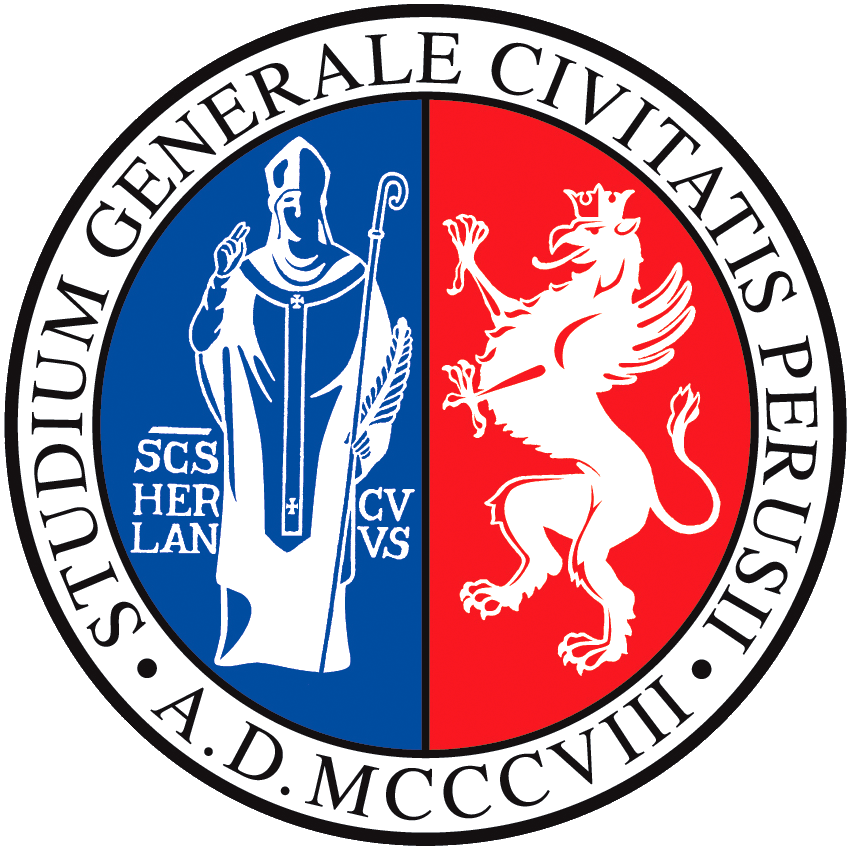 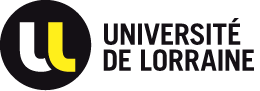 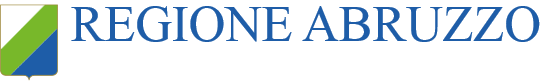 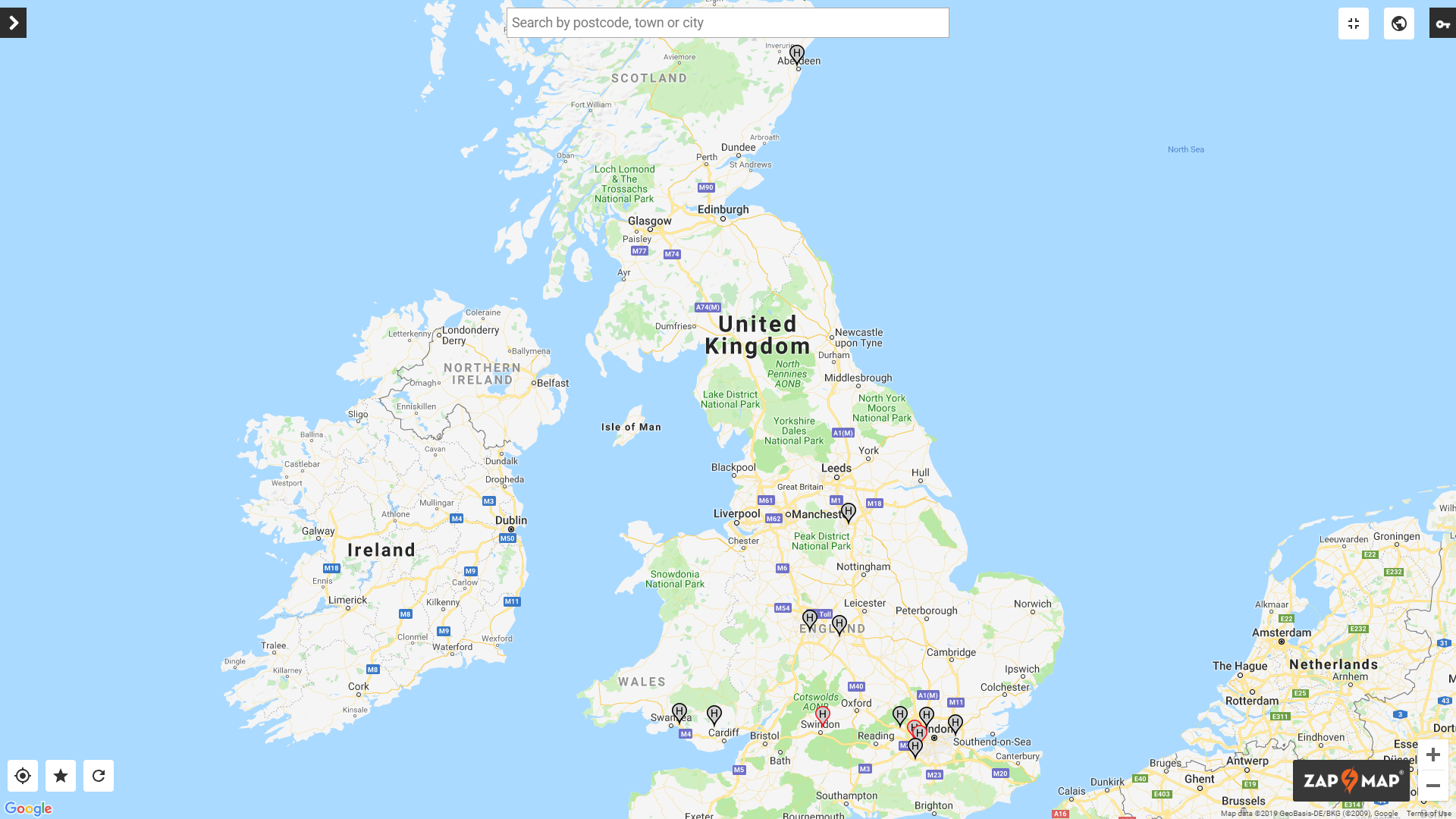 Built as part of the Aberdeen Hydrogen Bus Project in 2015
Arval, in Swindon lease hydrogen fuel cell vehicles to the public.
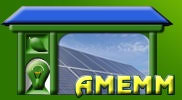 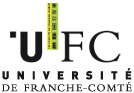 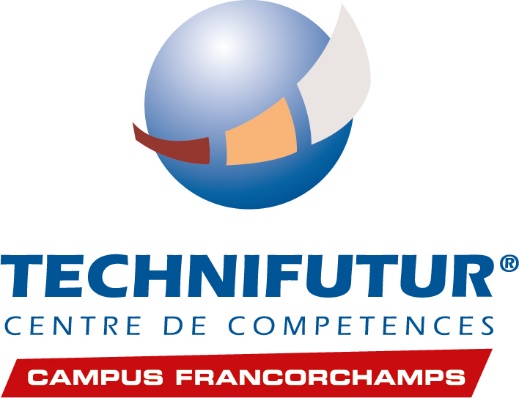 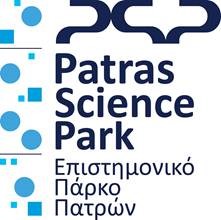 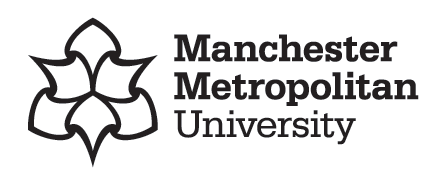 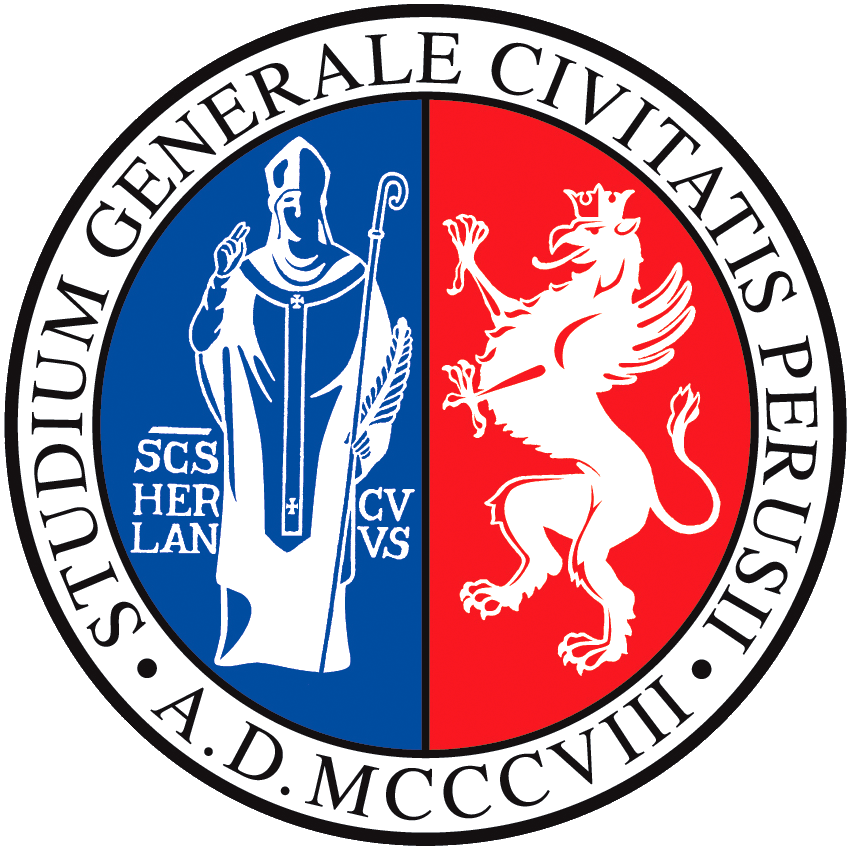 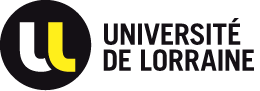 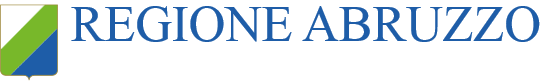 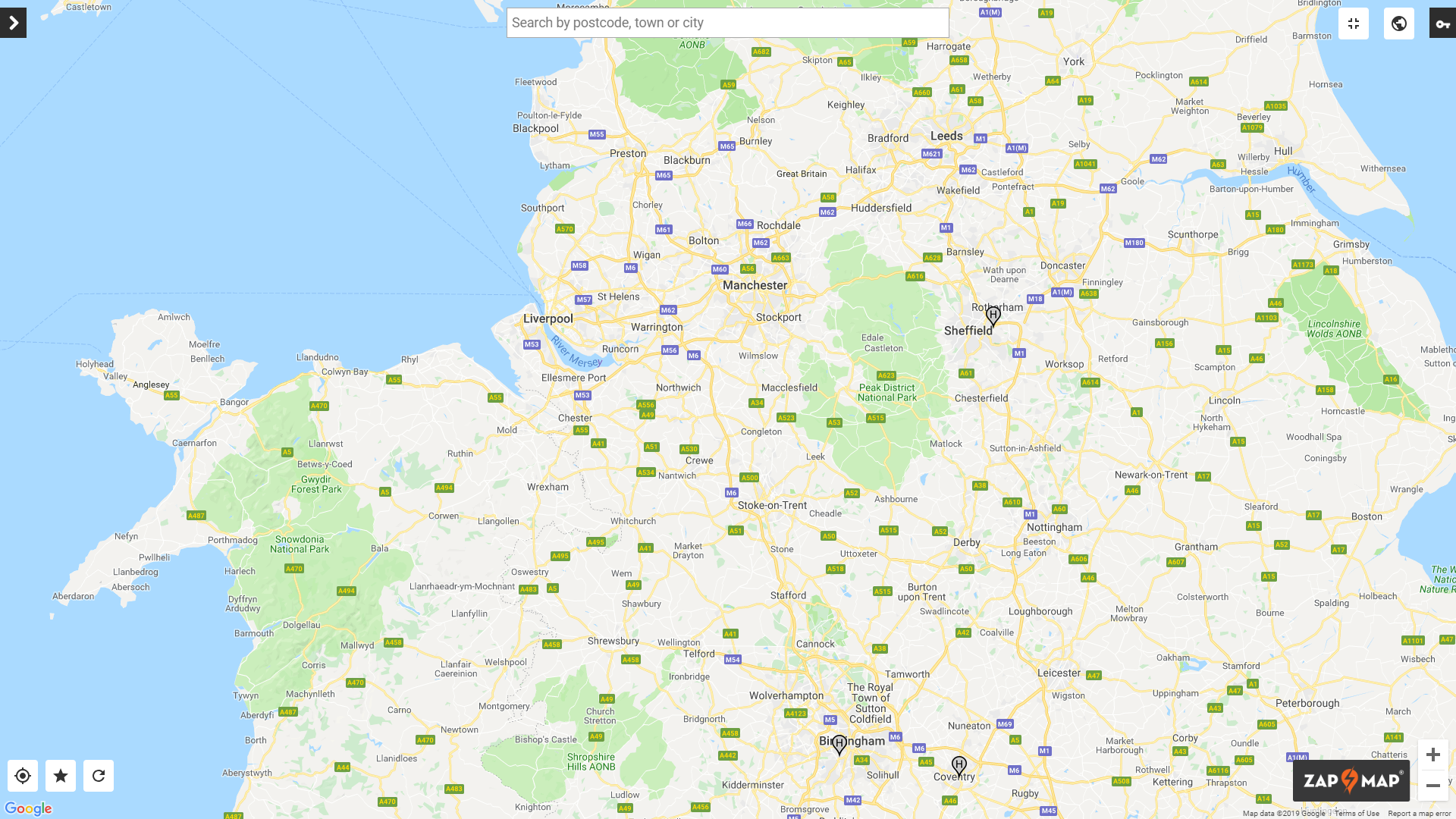 There are projects taking place in these areas that will inevitably lead to stations being built here too.
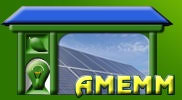 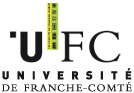 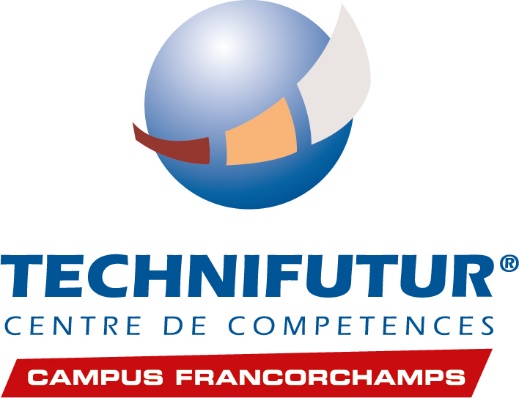 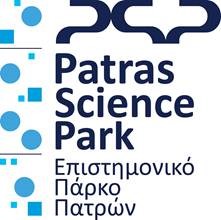 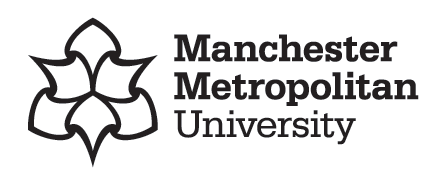 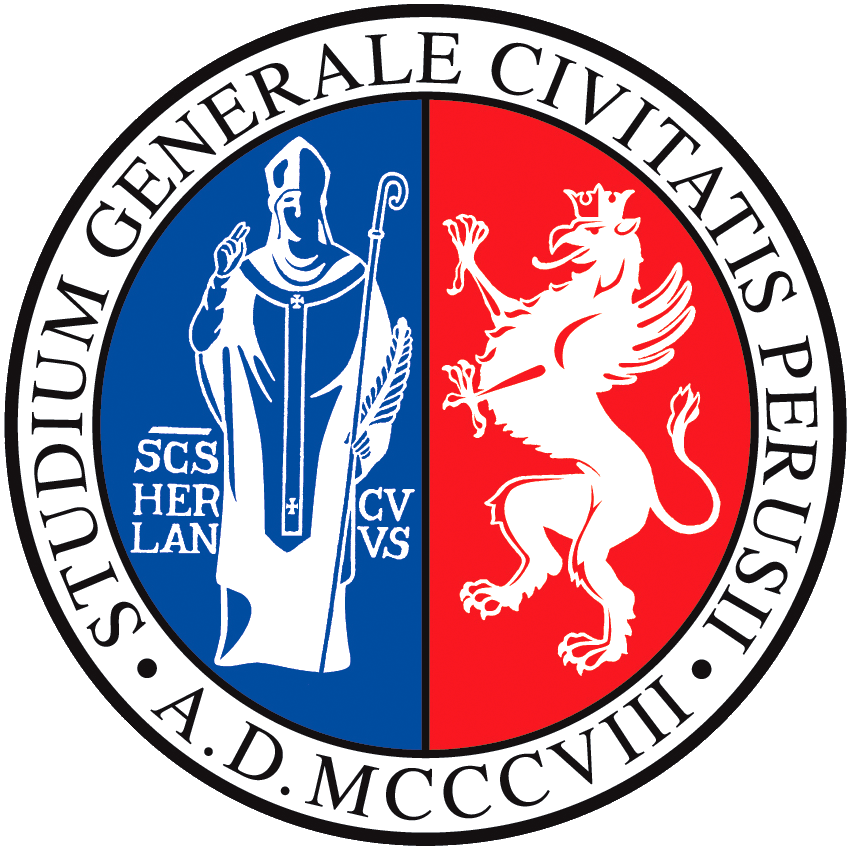 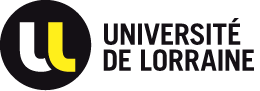 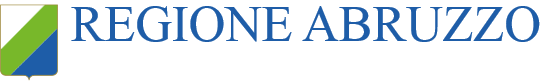 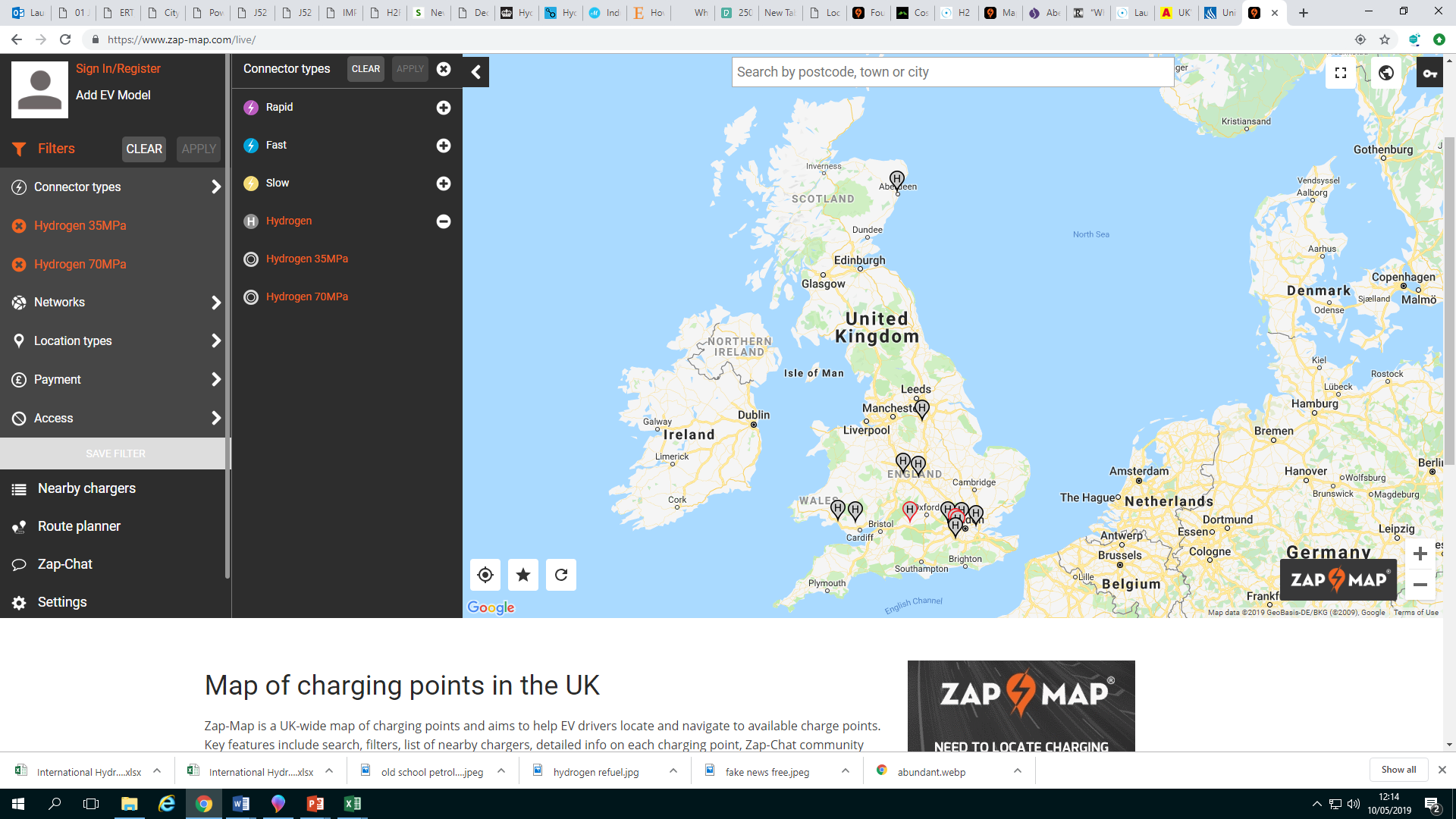 One day, in the not too distant future, the availability of hydrogen refuelling stations will be comparable with those for electric vehicles.
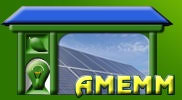 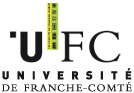 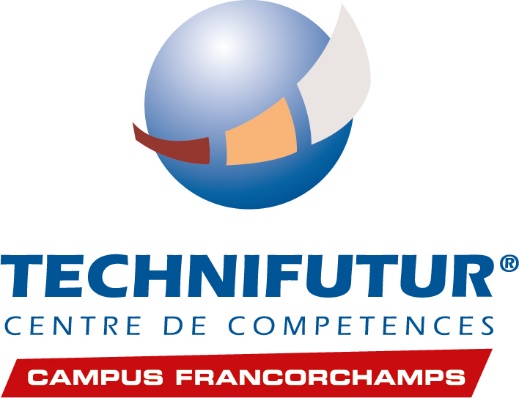 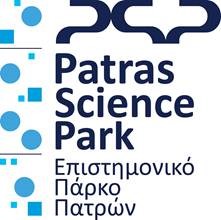 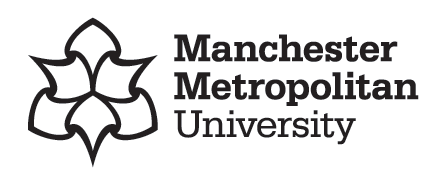 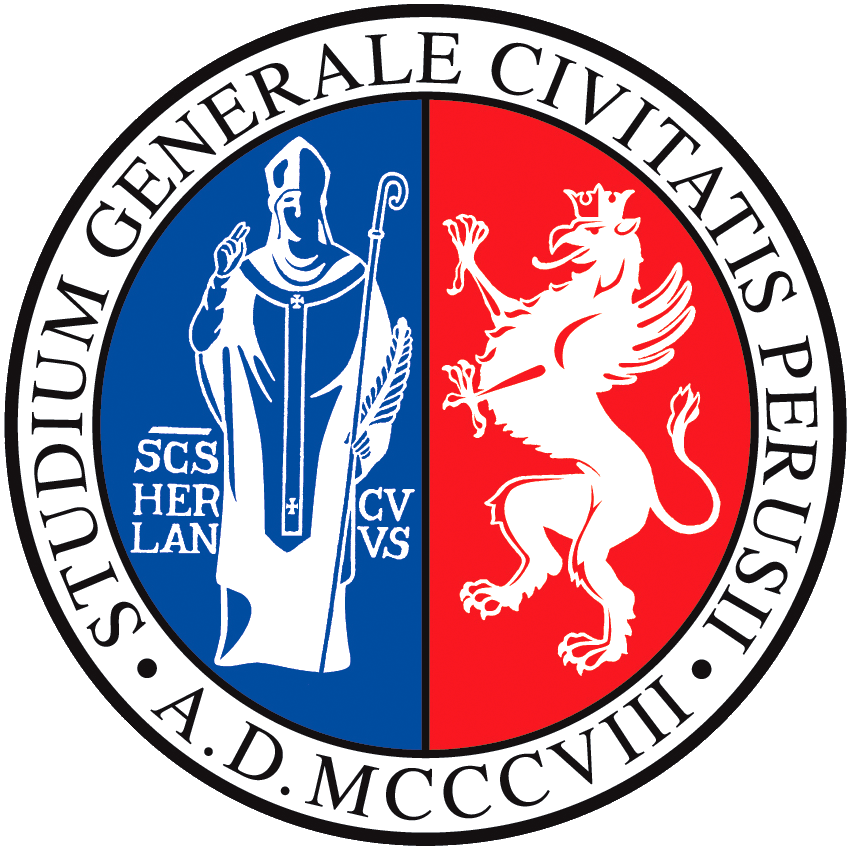 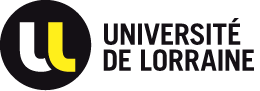 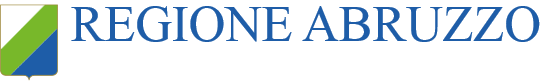 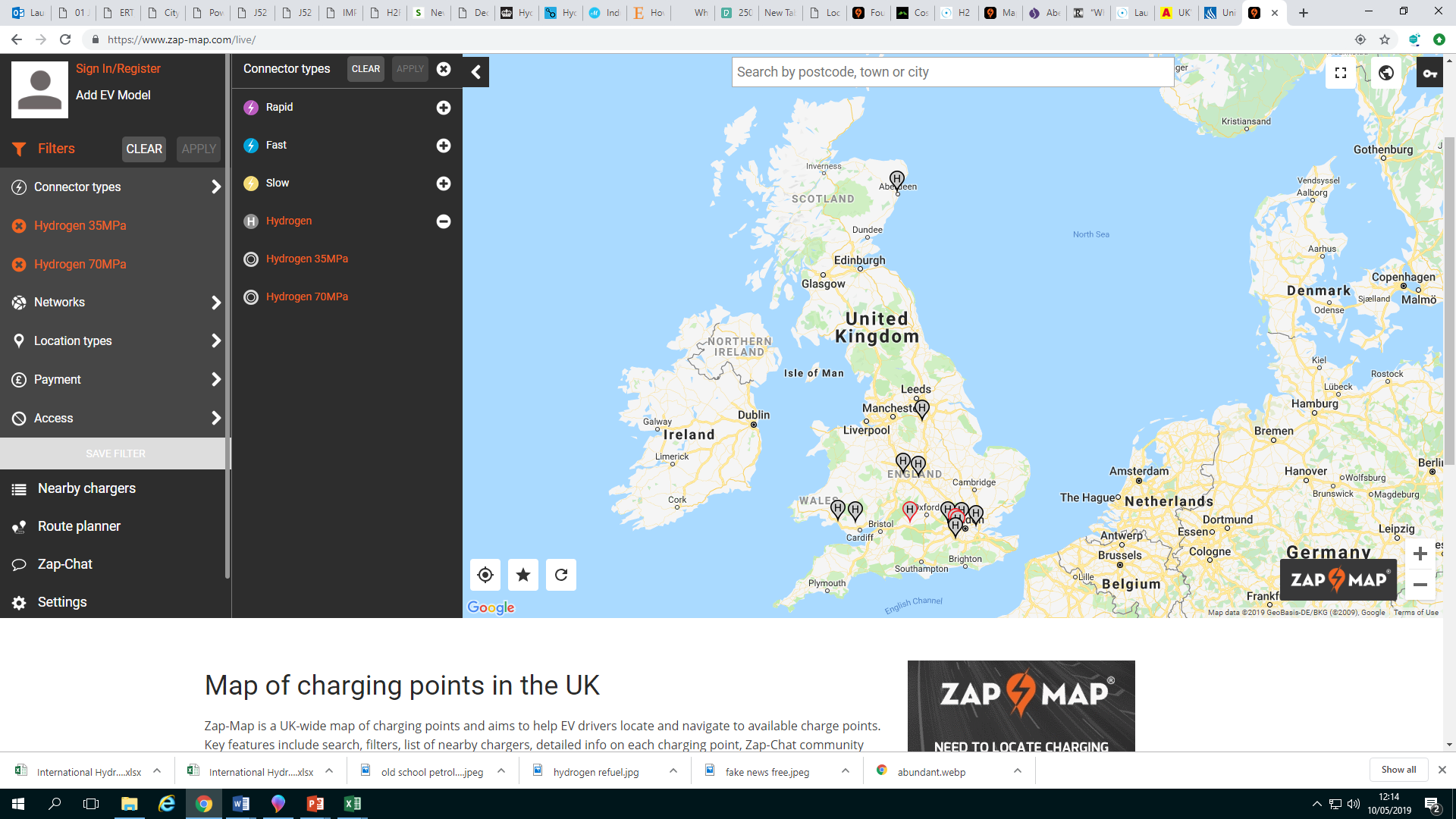 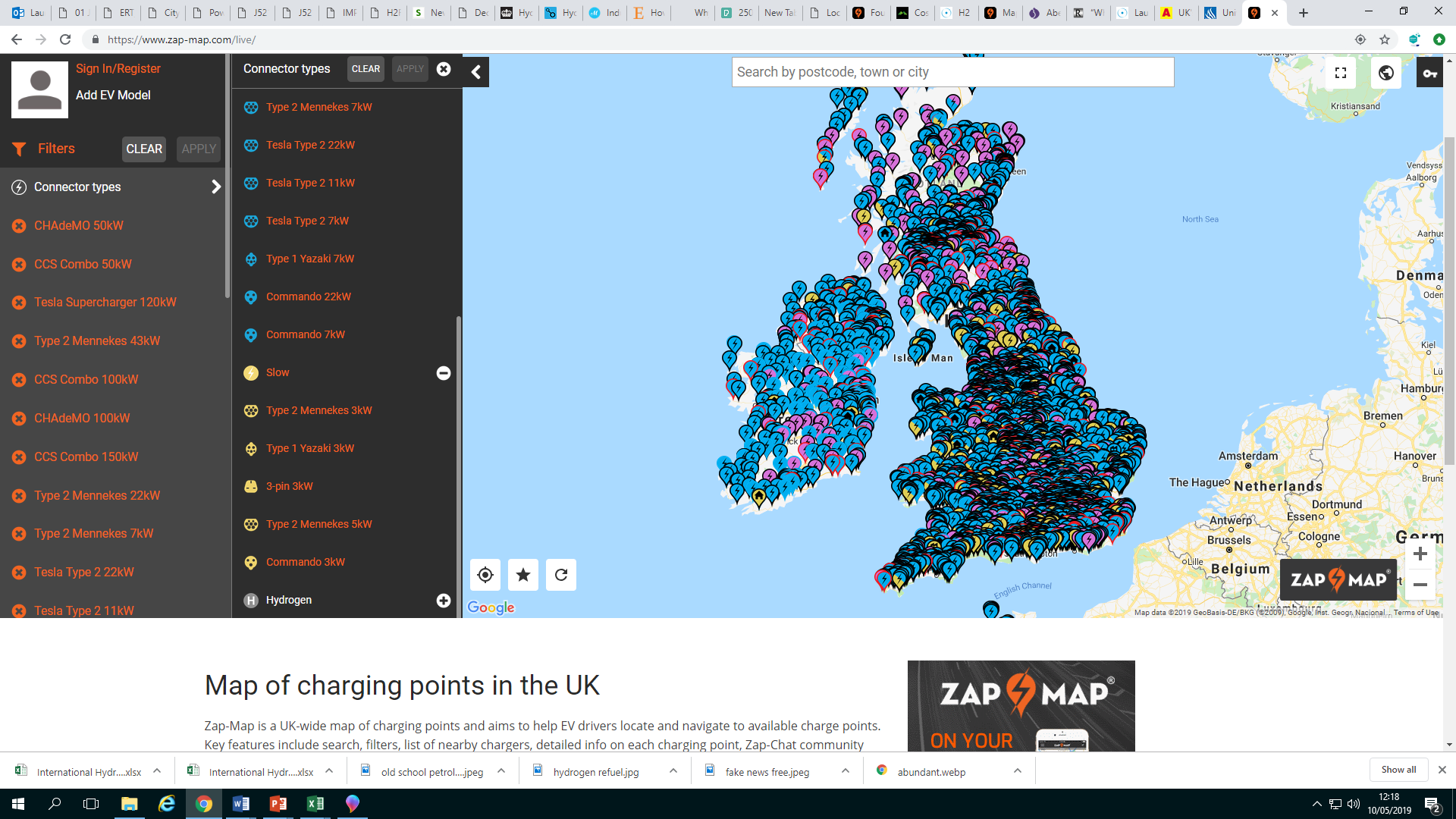 2019                                              ?
Of course, the UK has a relatively small surface area so ensuring the availability of hydrogen for domestic vehicles will be easier.

The development of these hydrogen ‘hubs’ however, set a precedent and prove what can be done.  

This, in time will give investors and the government the security to know that their investment will be financially wise.
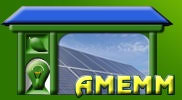 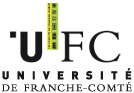 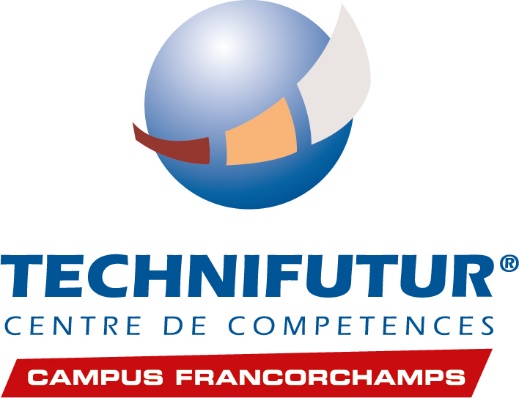 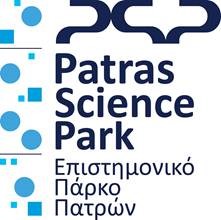 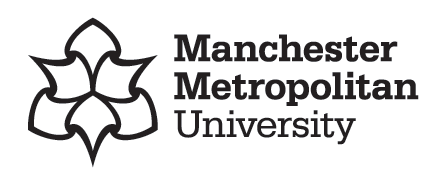 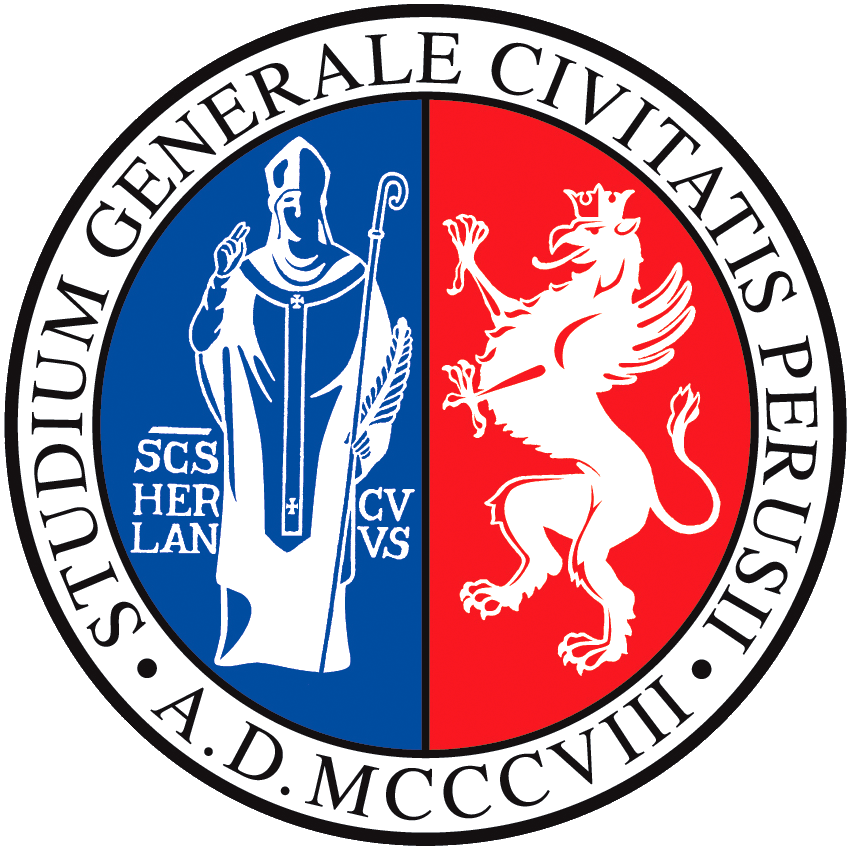 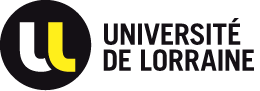 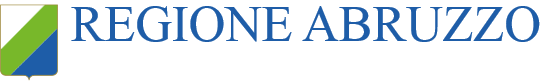 Facts and figures
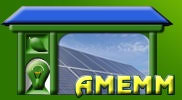 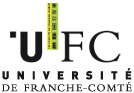 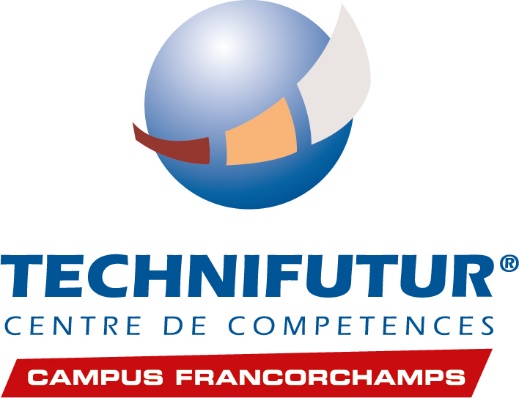 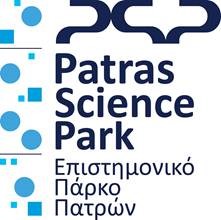 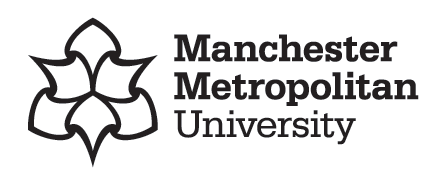 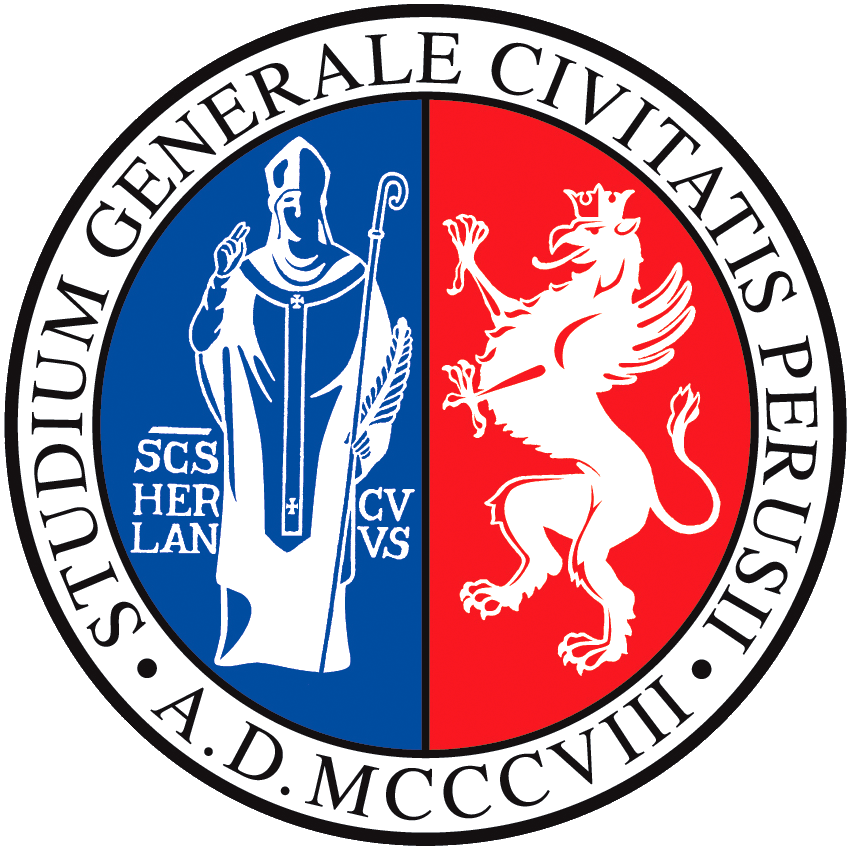 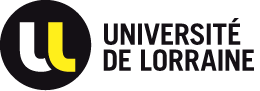 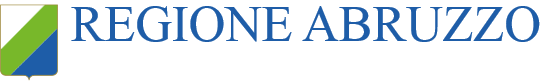 Facts and figures
In 2017, 23 countries operated hydrogen fuelling stations with over 250 worldwide.

Asia lead the way, closely followed by Europe, each with over 40% of the total.
The Americas had 16%.

In 2018, Japan opened its 100th station, Germany its 60th and California its 39th.
The worldwide total number had grown to 337.
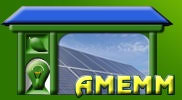 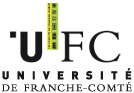 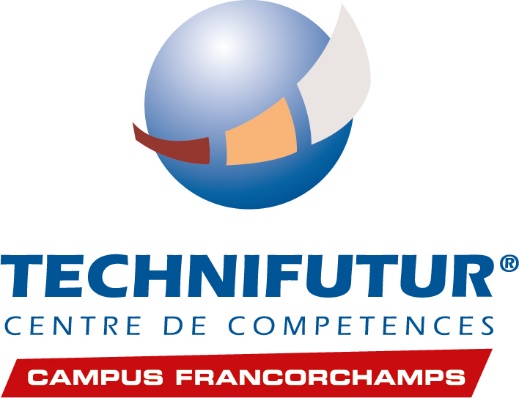 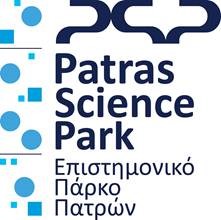 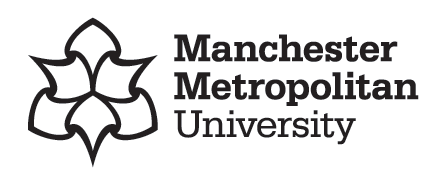 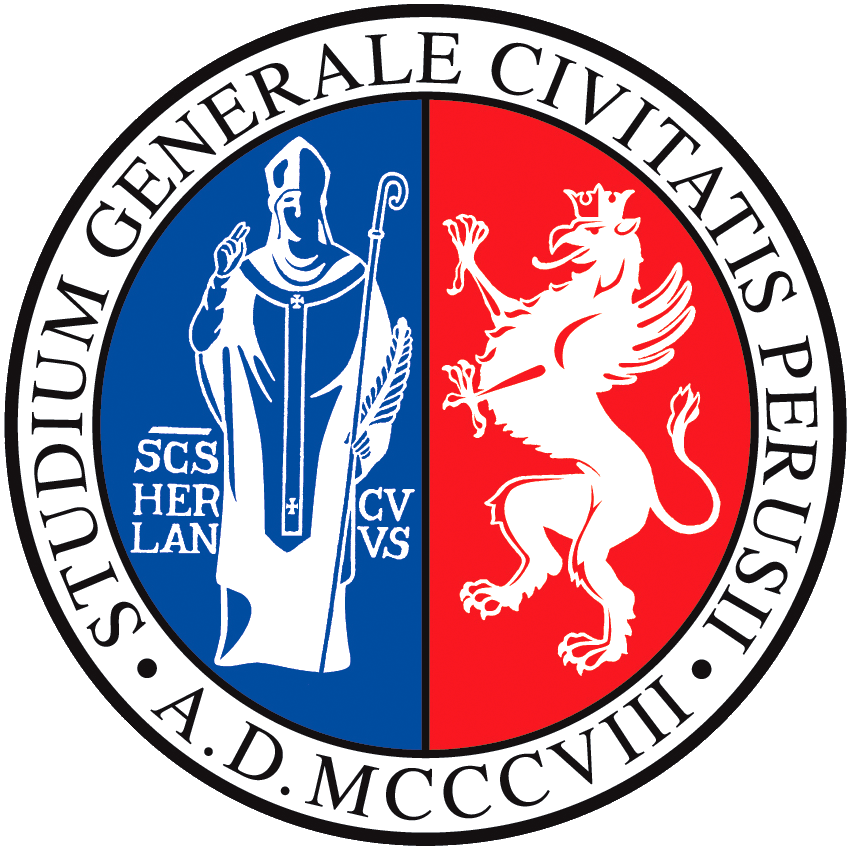 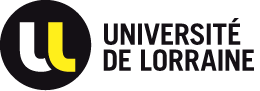 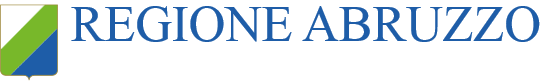 Facts and figures
In 2017, 23 countries operated hydrogen fuelling stations with over 250 worldwide.

Asia lead the way, closely followed by Europe, each with over 40% of the total.
The Americas had 16%.

In 2018, Japan opened its 100th station, Germany its 60th and California its 39th.
The worldwide total number had grown to 337.
100
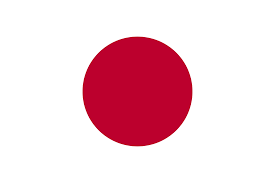 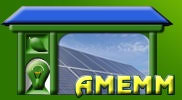 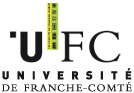 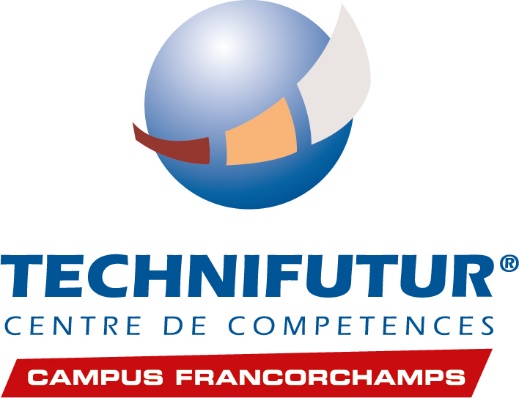 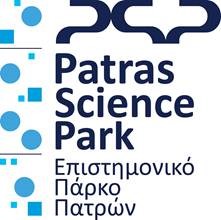 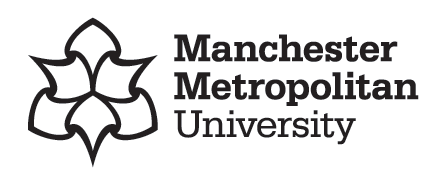 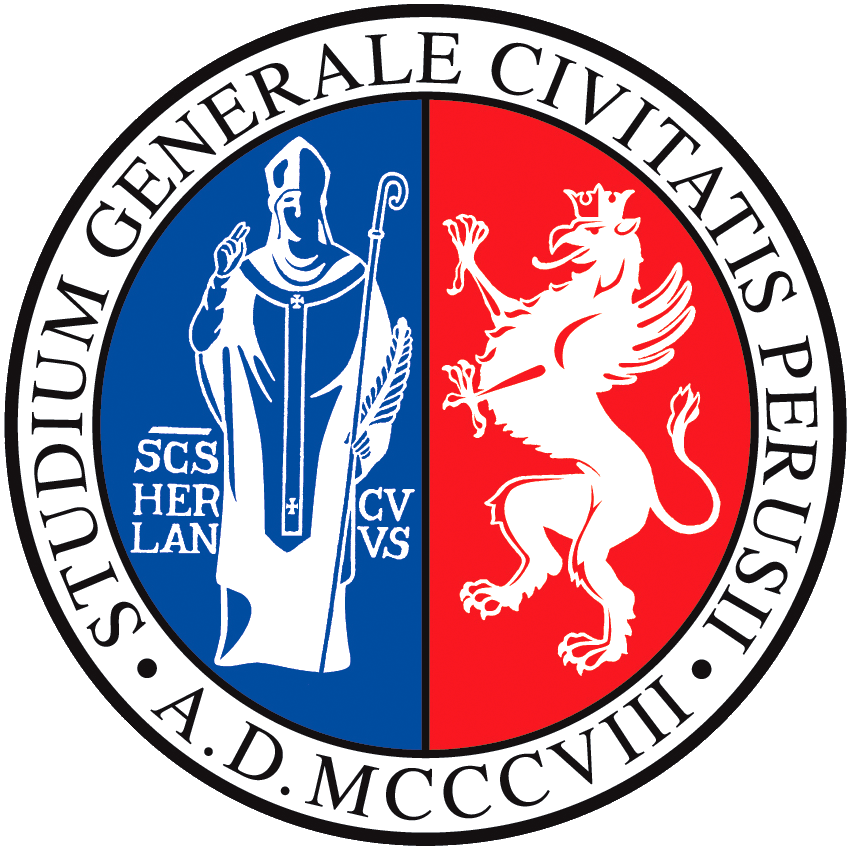 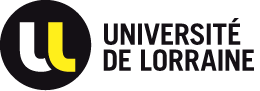 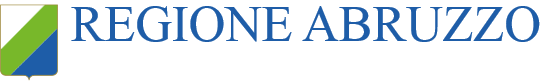 Facts and figures
In 2017, 23 countries operated hydrogen fuelling stations with over 250 worldwide.

Asia lead the way, closely followed by Europe, each with over 40% of the total.
The Americas had 16%.

In 2018, Japan opened its 100th station, Germany its 60th and California its 39th.
The worldwide total number had grown to 337.
60
100
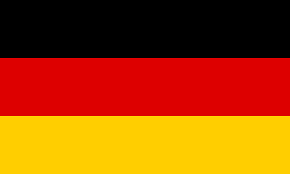 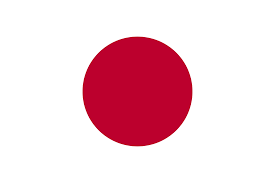 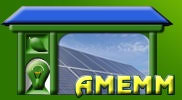 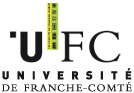 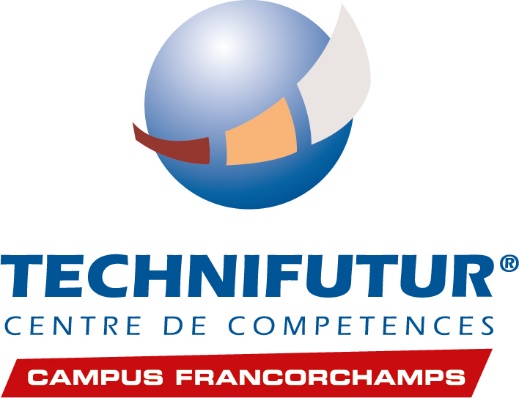 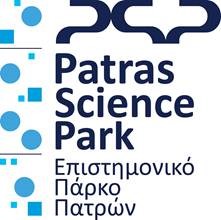 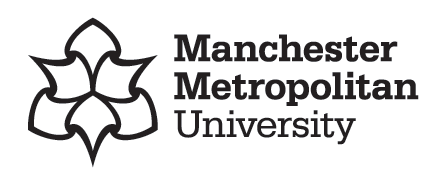 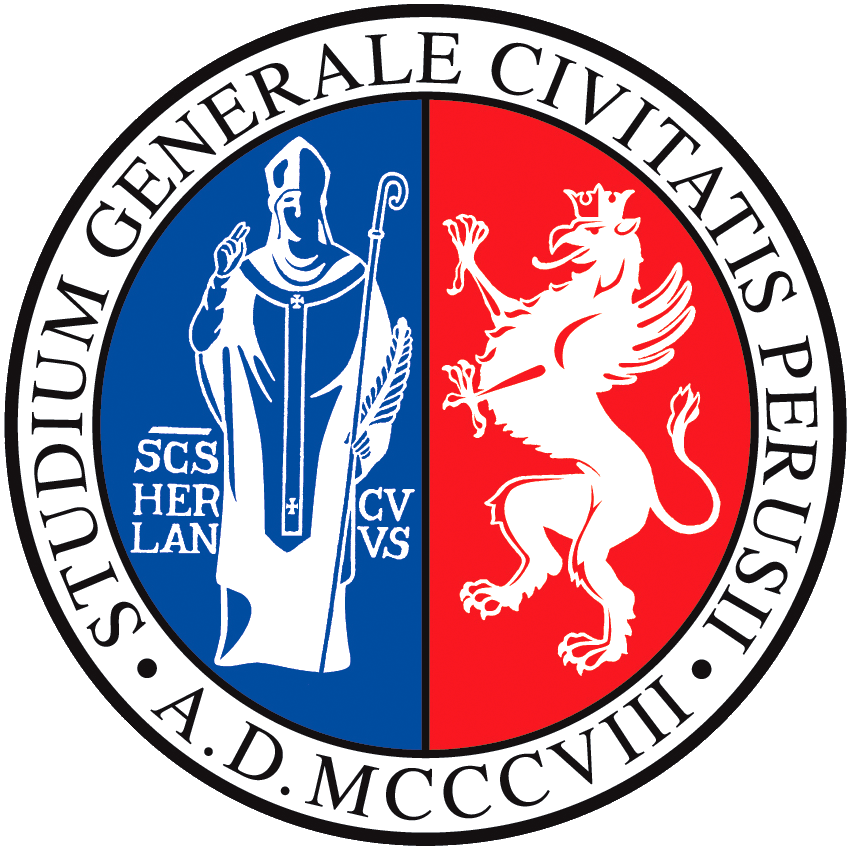 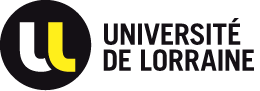 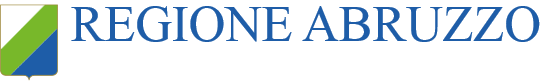 Facts and figures
In 2017, 23 countries operated hydrogen fuelling stations with over 250 worldwide.

Asia lead the way, closely followed by Europe, each with over 40% of the total.
The Americas had 16%.

In 2018, Japan opened its 100th station, Germany its 60th and California its 39th.
The worldwide total number had grown to 337.
60
100
39
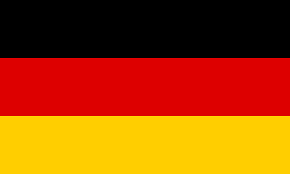 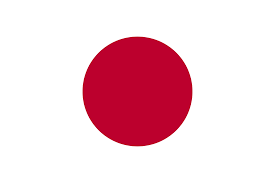 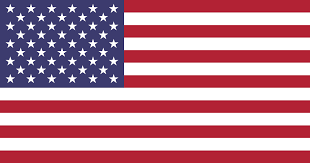 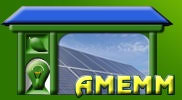 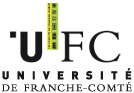 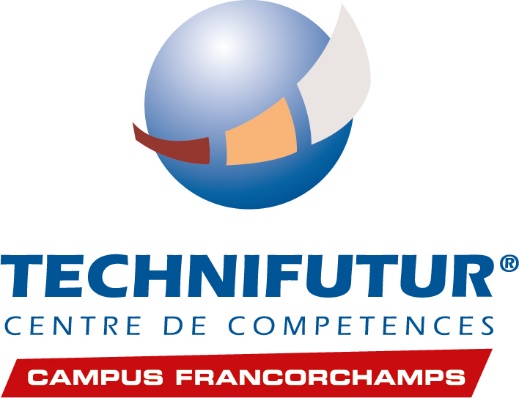 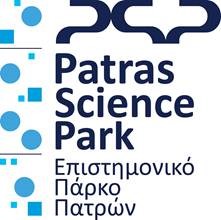 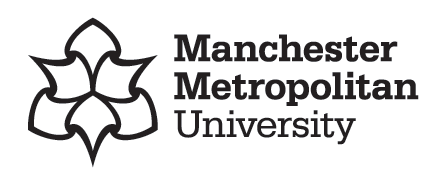 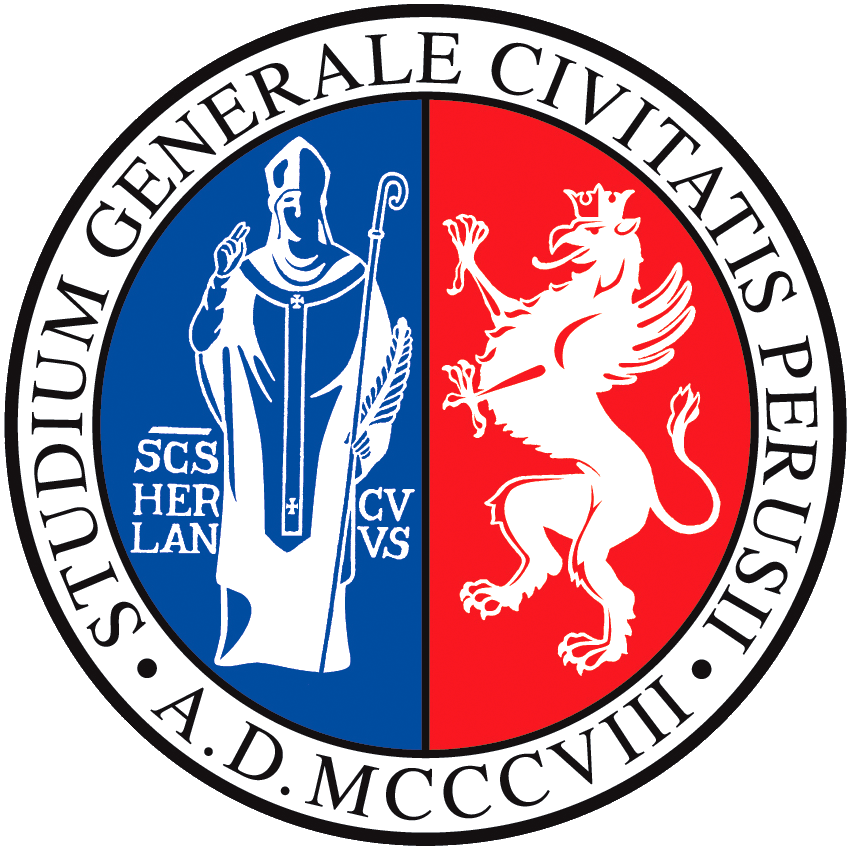 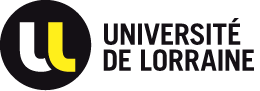 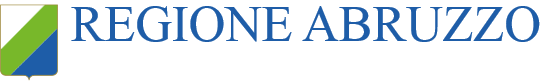 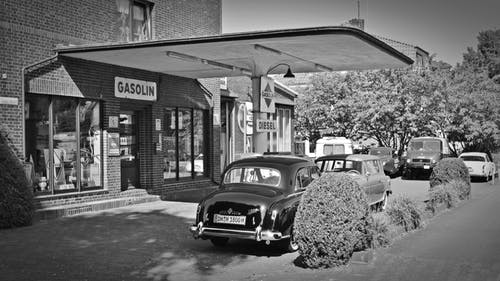 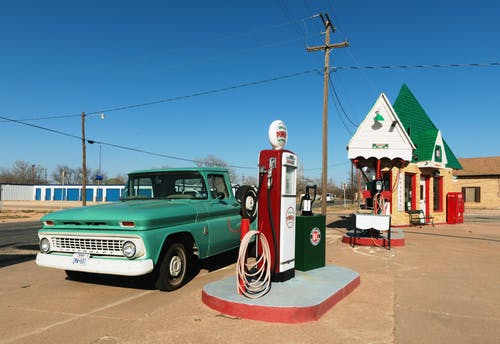 With the rapid developments occurring all over the world, a lack of hydrogen refuelling stations will soon be a historical barrier to customers investing in hydrogen powered vehicles.
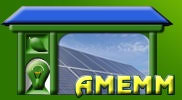 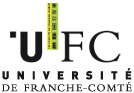 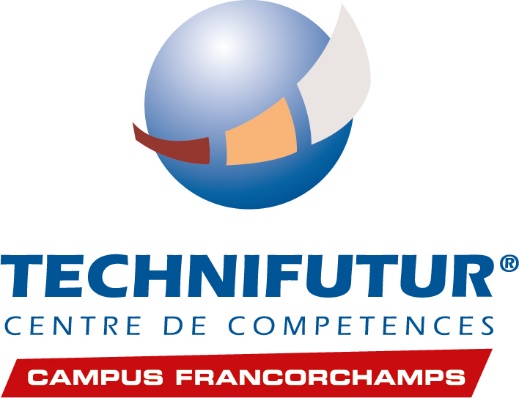 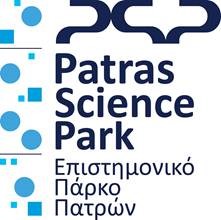 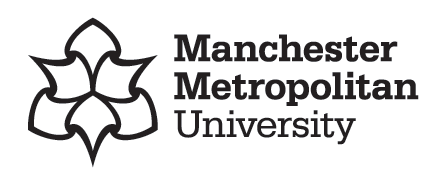 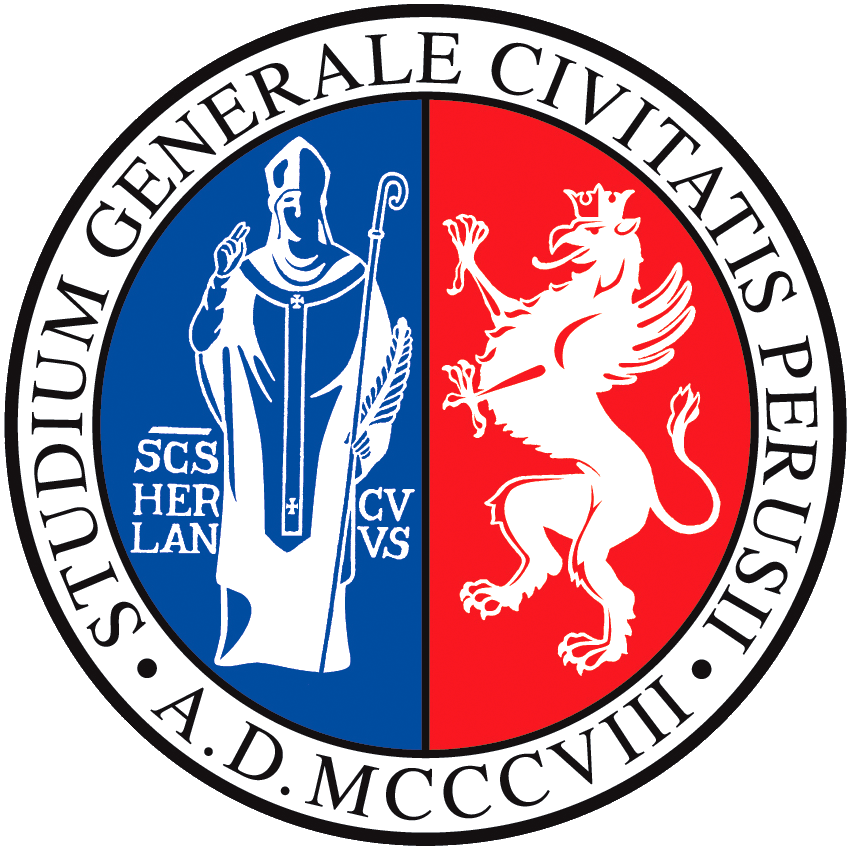 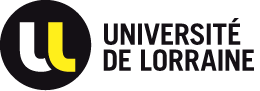 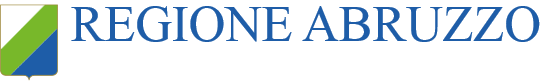 Watch the following videos, filmed in 2008 and 2015.

Note how rapidly the technology is changing.
2008
2015
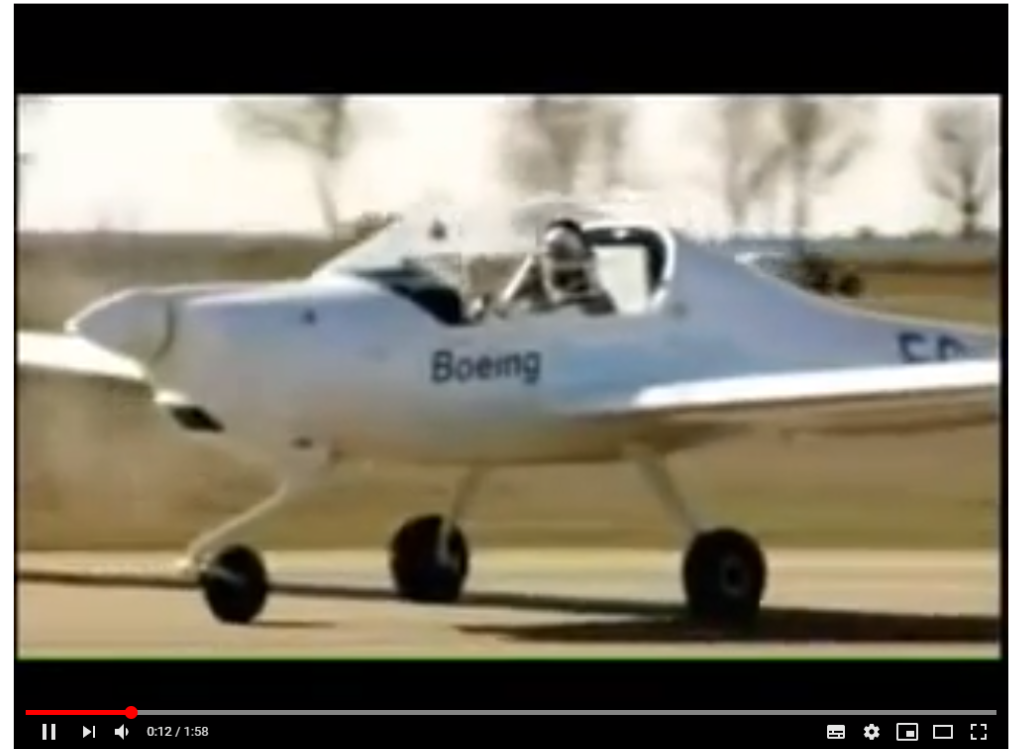 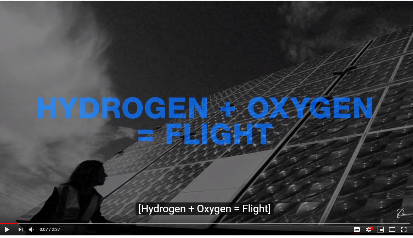 Work with a partner or in a small group to create a role play based on myths and/or changing attitudes towards hydrogen.
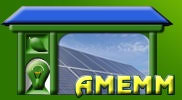 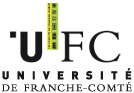 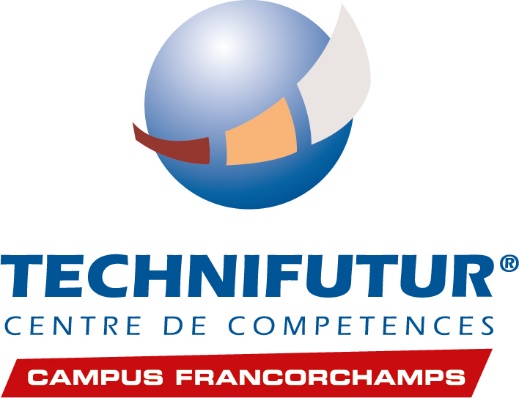 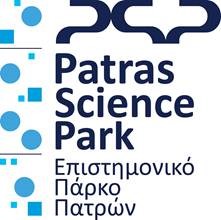 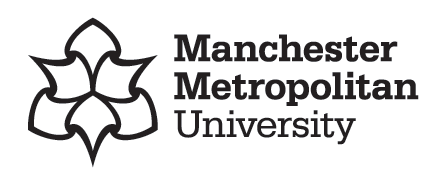 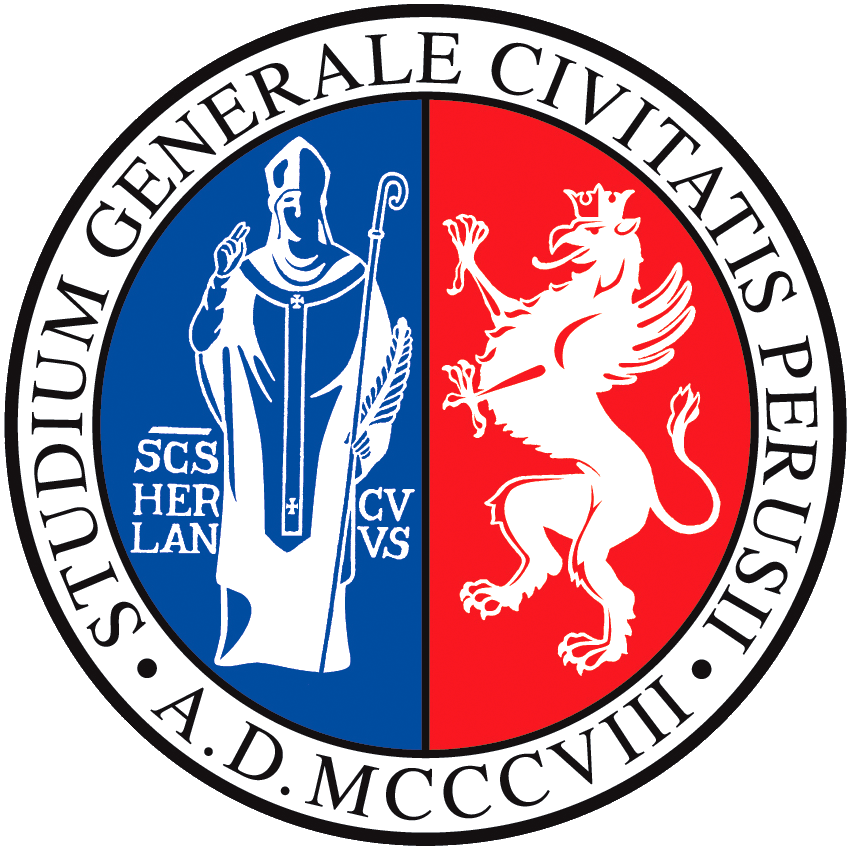 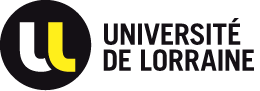 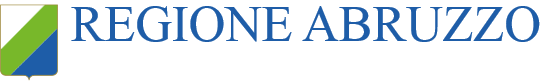